DCSP-10: Applications
Jianfeng Feng

Department of Computer Science Warwick Univ., UK

Jianfeng.feng@warwick.ac.uk

http://www.dcs.warwick.ac.uk/~feng/dcsp.html
Applications
Power spectrum estimate

Image

Sampling theorem
X’  =   A  x’
Issues on noise
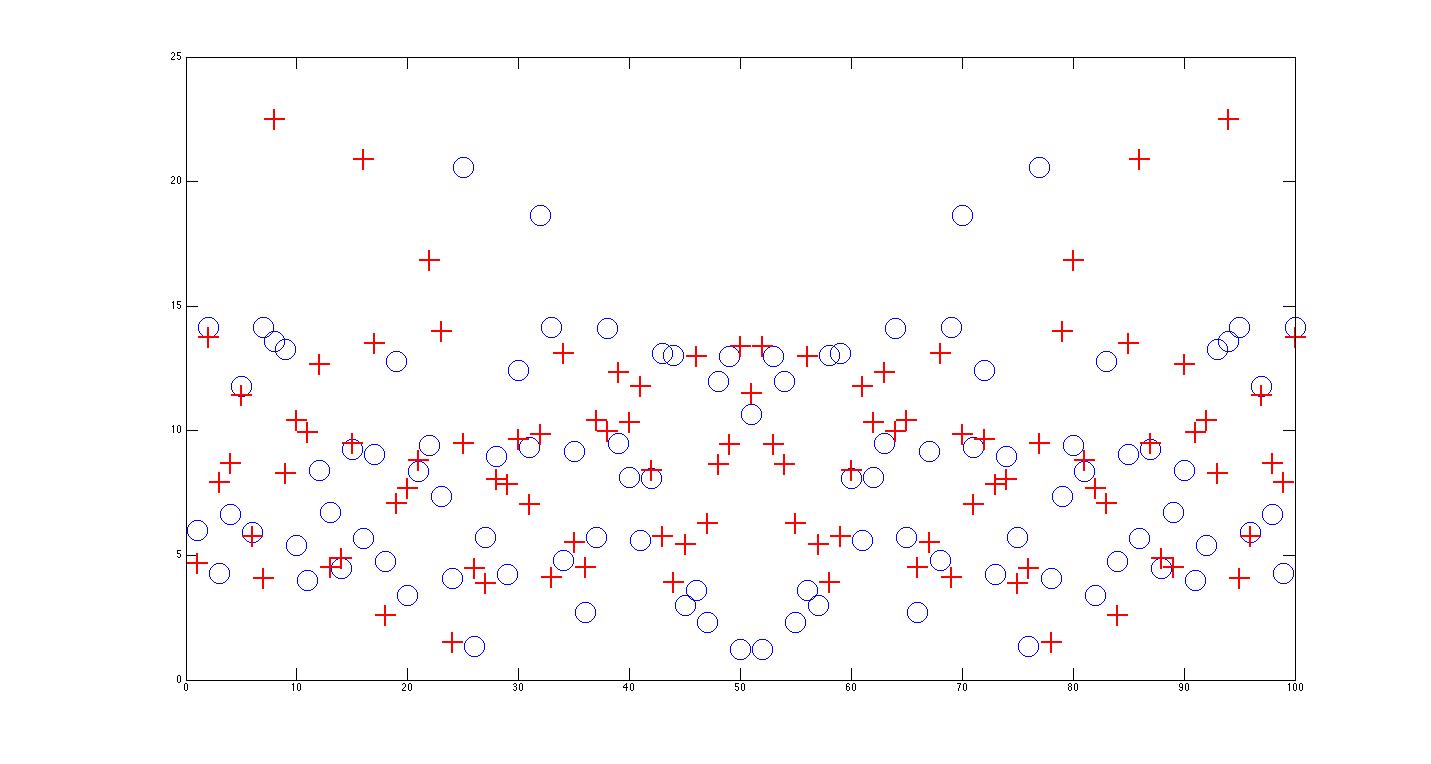 Two sets of random noise (100 points each, upper panel)

Power Spectrum (bottom panel)

Make sense?
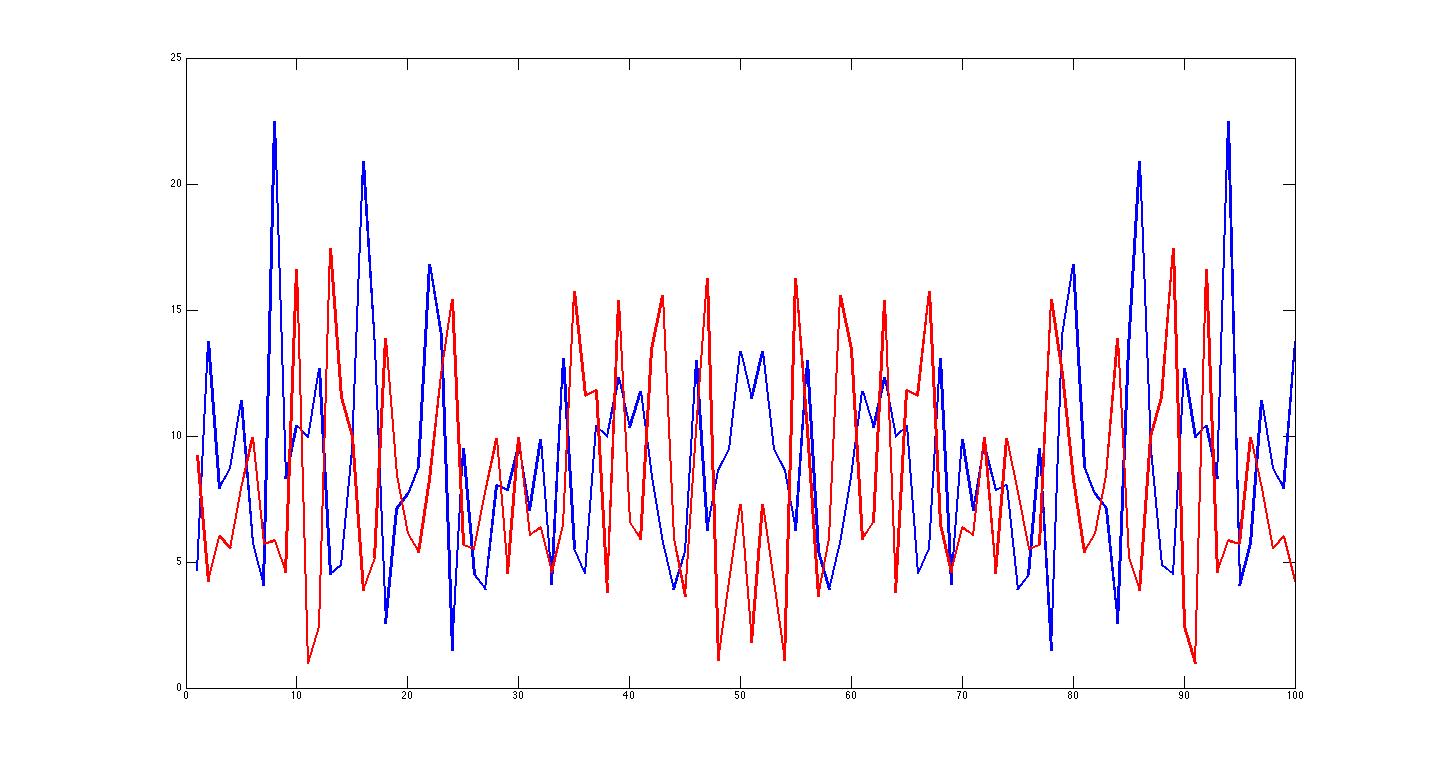 Issues on noise
When N is large 

          abs (DFT ( {x[n], n=0, …, N-1} ) )     DFT ( {g [n] } ) 

    where g [n]  is the auto-correlation function (ACF)


Remember that the ACF of white noise is
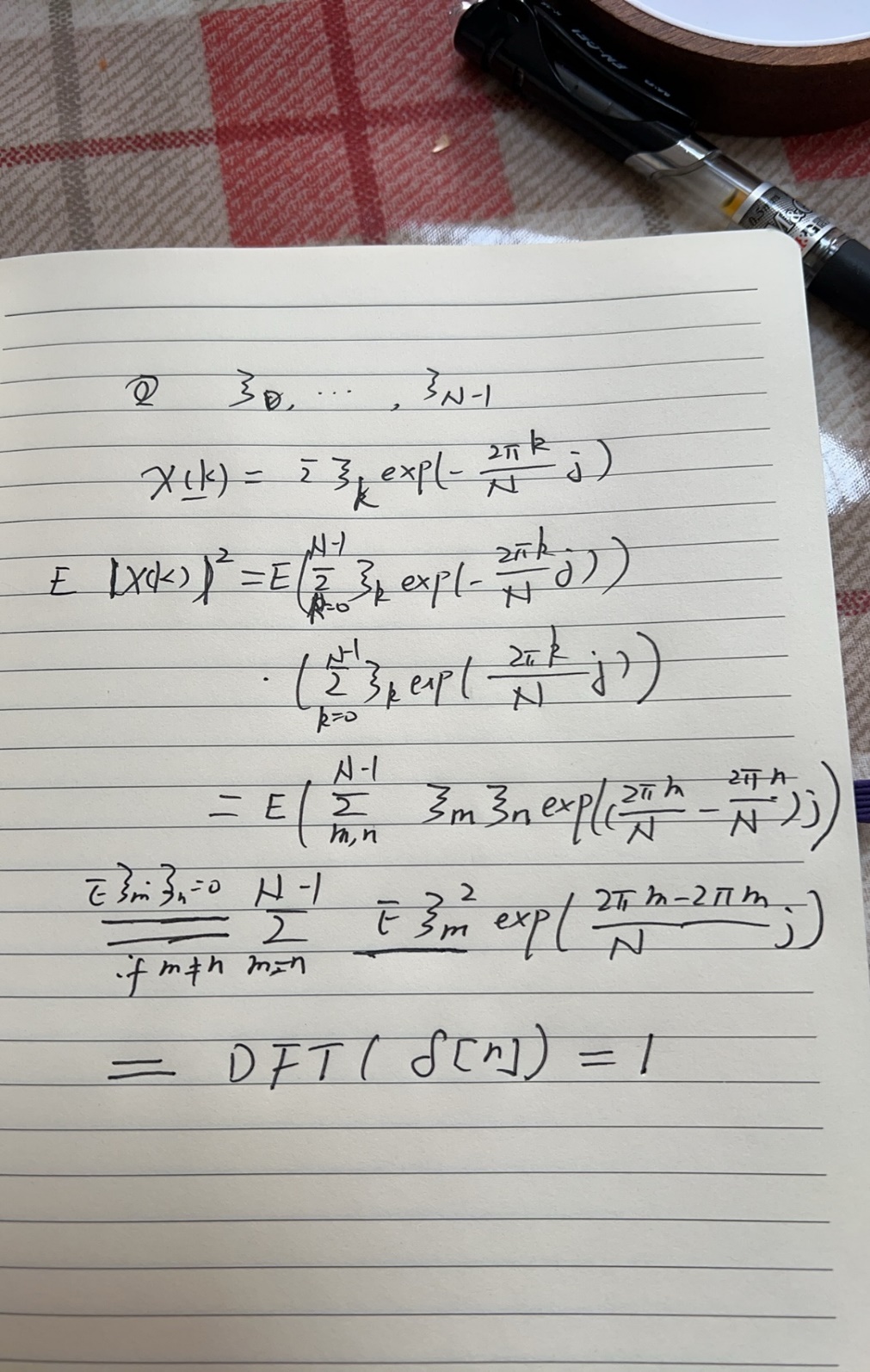 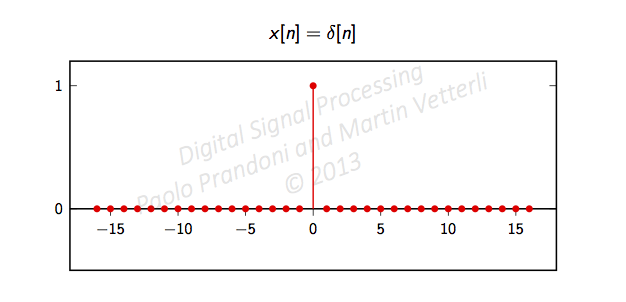 Issues on noise
Remember that the ACF of white noise is
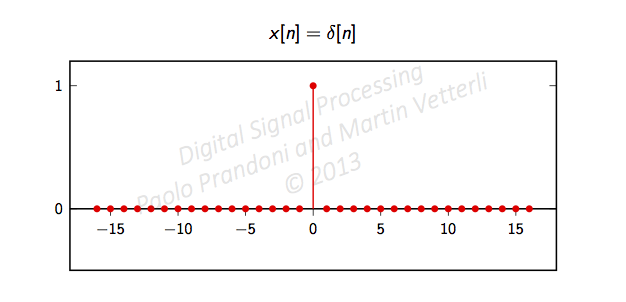 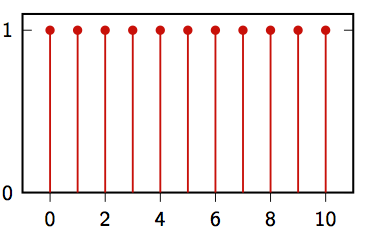 Powers are equally distributed at each frequency

Hence the name of ‘white noise’

Colour noise: not equally distributed (ACF is not delta)
Issues on noise
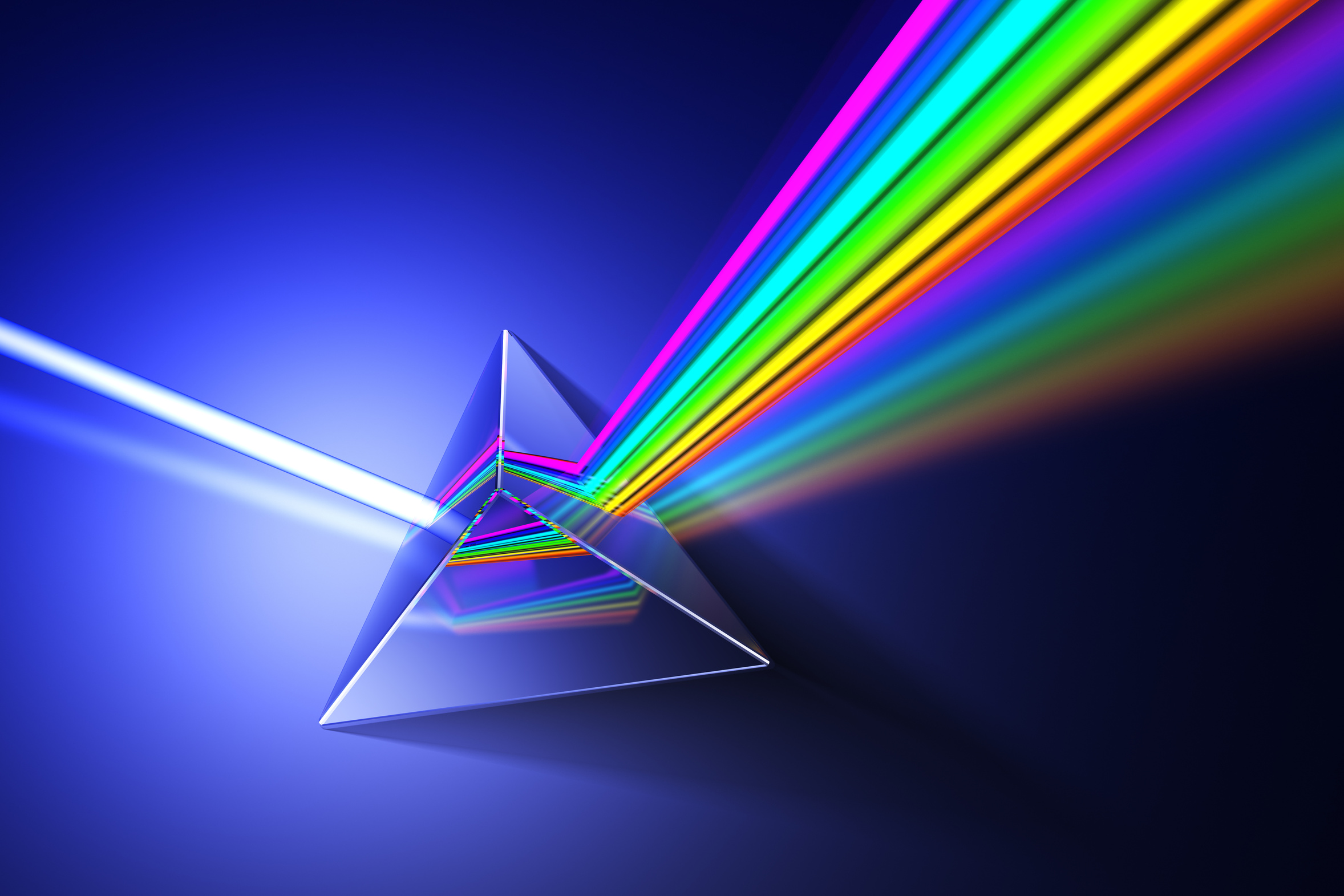 White light passes a prism
White light goes through a prism
Remember that the ACF of white noise is
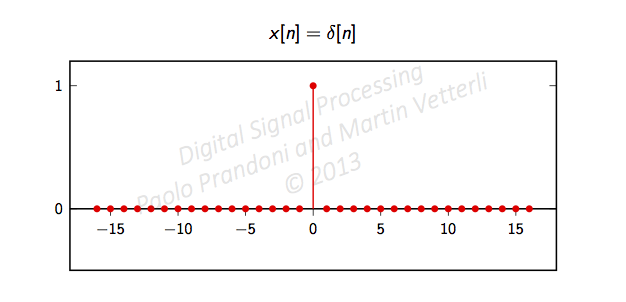 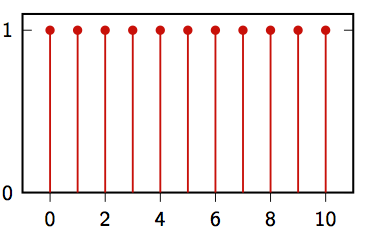 Powers are equally distributed at each frequency

Hence the name of ‘white noise’

Colour noise: not equally distributed (ACF is not delta)
Spectrogram: real life example
Math
T
WT[n]
WT[n-m]
WT[n-1]
1                                     



     1               T+1
1                                     



             m+1                T+m
1                                     



                           T
You can certainly choose many ‘windows’ here:  triangle, Gaussian, Hamming etc.
Matlab
A few words on Matlab
 periodogram                          pwelch







 It is essentially fft
Fs = 1000;   t = 0:1/Fs:.3;
% Fs is the sampling rate
       x = cos(2*pi*t*200)+randn(size(t));  
% A cosine of 200Hz plus noise
       periodogram(x,[],'twosided',512,Fs); 
% The default window is used
Fs = 1000;   t = 0:1/Fs:.296;
 %Fs is the sampling rate
       x = cos(2*pi*t*200)+randn(size(t));  
 % A cosine of 200Hz plus noise
       pwelch(x,[],[],[],Fs,'twosided'); 
% Uses default window, overlap & NFFT.
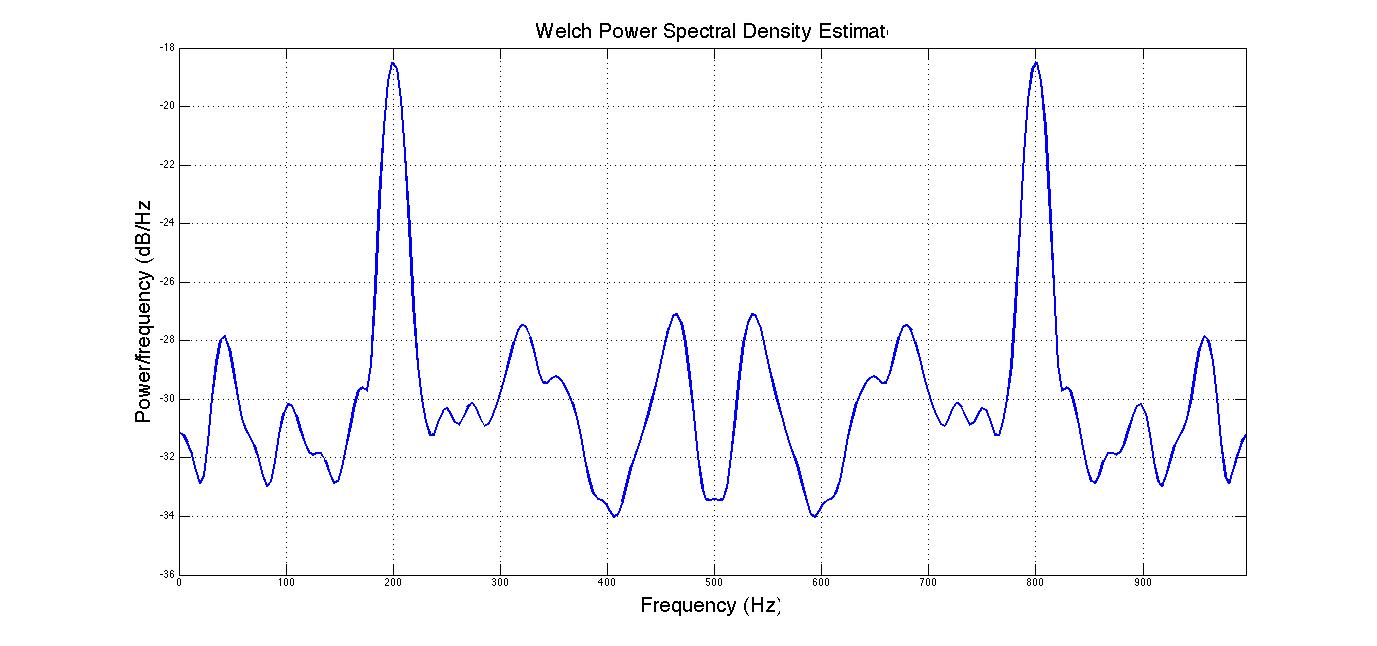 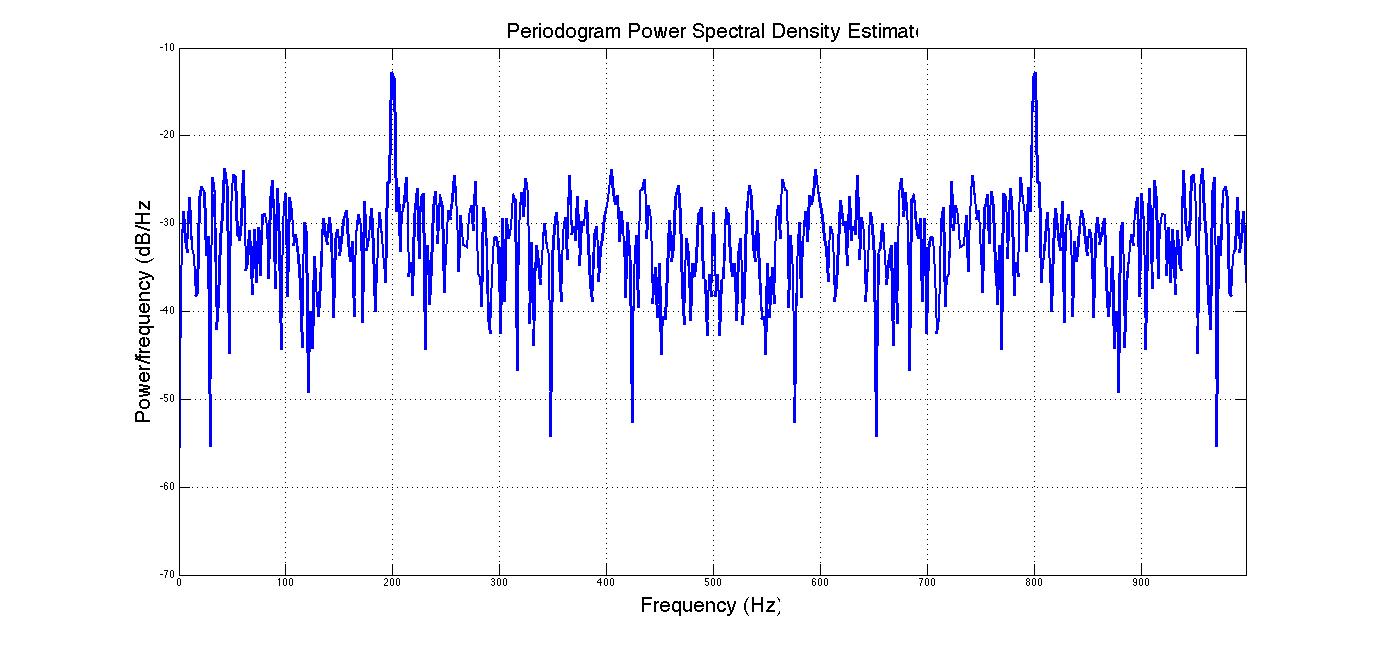 It is slightly advanced
Matlab
A few words on Matlab
 periodogram                          pwelch







 It is essentially fft
Fs = 1000;   t = 0:1/Fs:.3;
% Fs is the sampling rate
       x = cos(2*pi*t*200)+randn(size(t));  
% A cosine of 200Hz plus noise
       periodogram(x,[],'twosided',512,Fs); 
% The default window is used
Fs = 1000;   t = 0:1/Fs:.296;
 %Fs is the sampling rate
       x = cos(2*pi*t*200)+randn(size(t));  
 % A cosine of 200Hz plus noise
       pwelch(x,[],[],[],Fs,'twosided'); 
% Uses default window, overlap & NFFT.
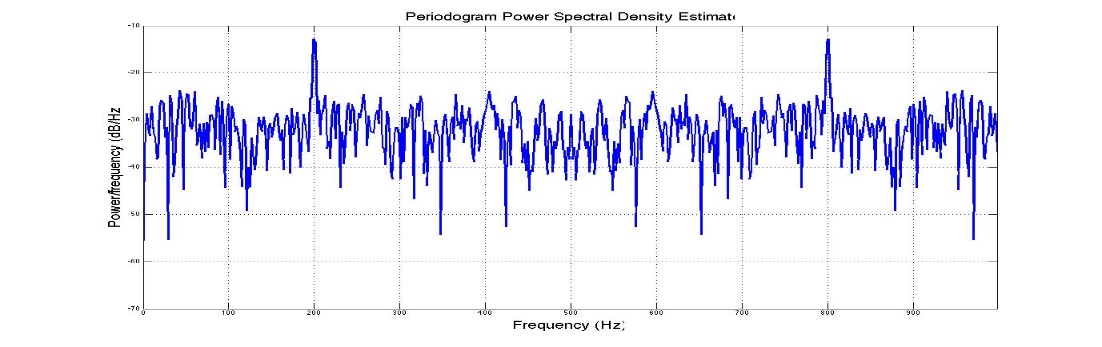 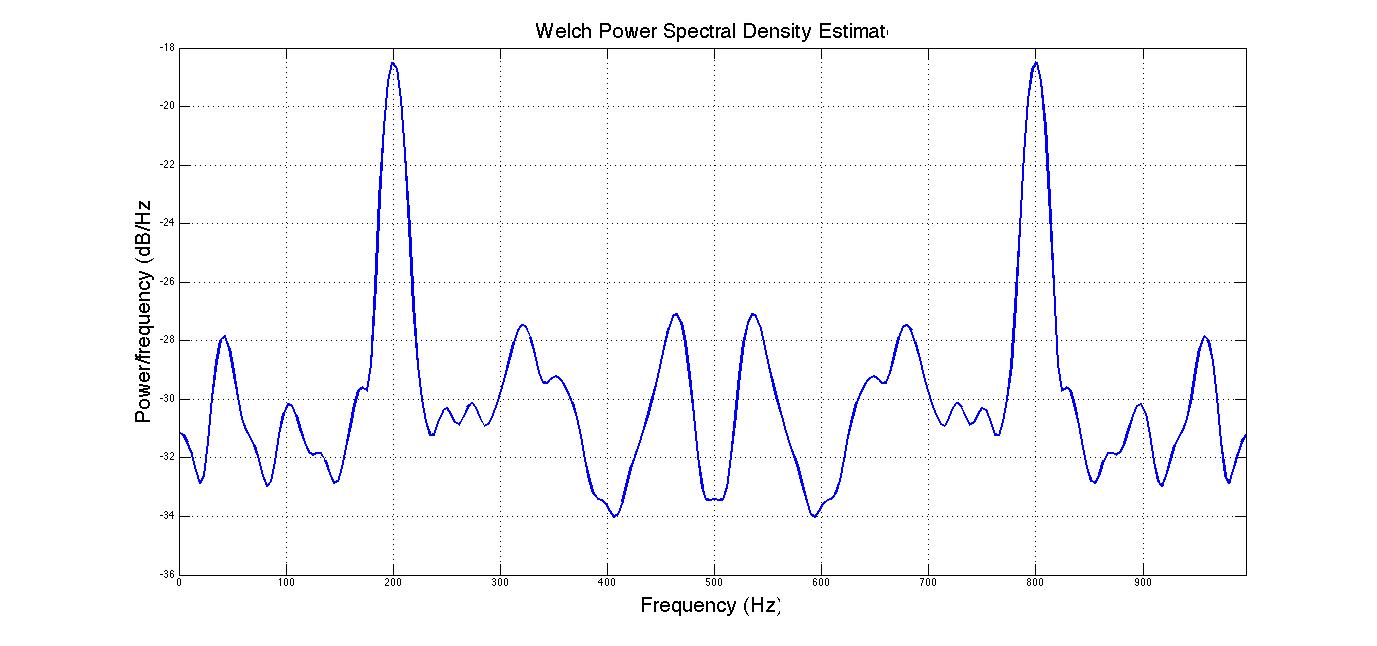 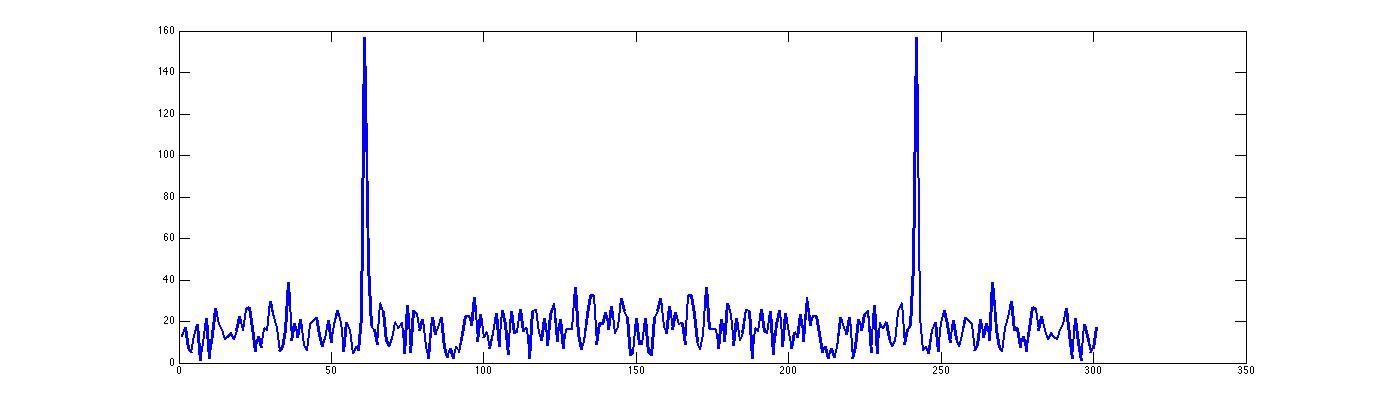 Abs(fft(x))
It is slightly advanced
Matlab
A few words on Matlab
 periodogram                          pwelch







 It is essentially fft
Fs = 1000;   t = 0:1/Fs:.296;
 %Fs is the sampling rate
       x = cos(2*pi*t*200)+randn(size(t));  
 % A cosine of 200Hz plus noise
       pwelch(x,[],[],[],Fs,'twosided'); 
% Uses default window, overlap & NFFT.









In Welch, essentially the signals are divided into many segments

For each segments, an FFT is carried 

The summation of FFT is plotted and hence the noise is averaged out
Fs = 1000;   t = 0:1/Fs:.3;
% Fs is the sampling rate
       x = cos(2*pi*t*200)+randn(size(t));  
% A cosine of 200Hz plus noise
       periodogram(x,[],'twosided',512,Fs); 
% The default window is used
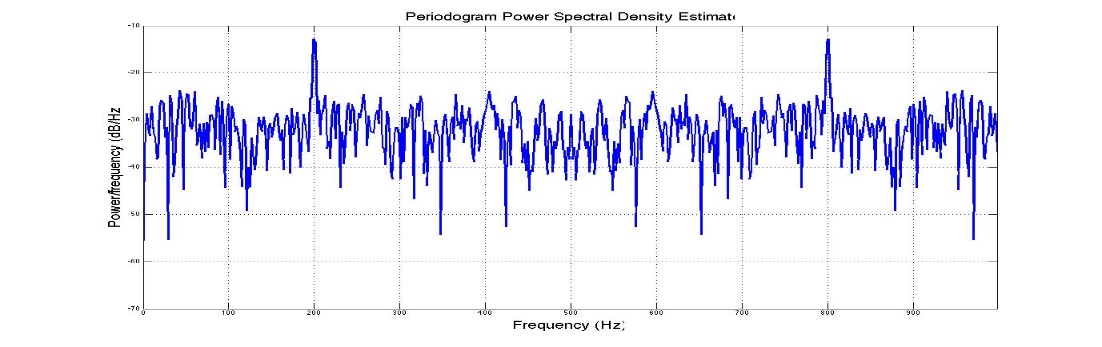 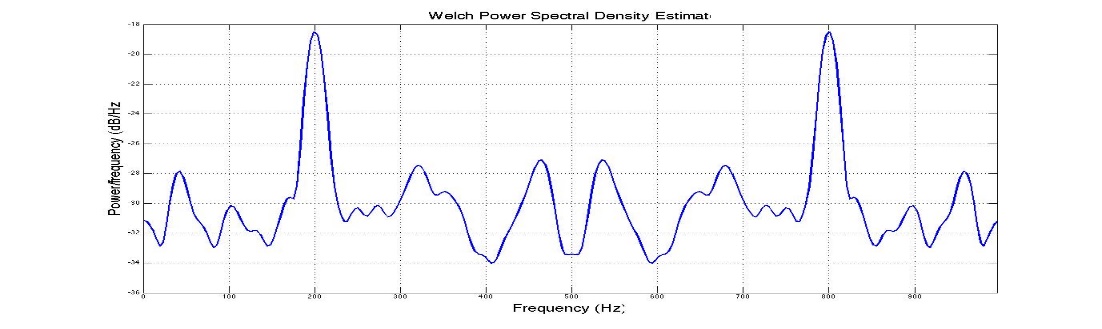 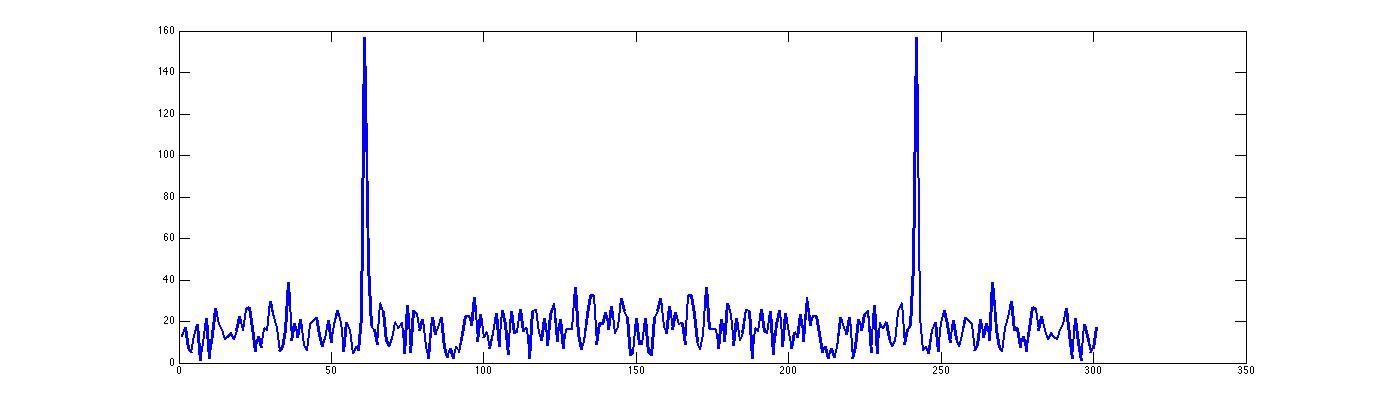 Abs(fft(x))
It is slightly advanced
Understanding the plot
Sampling rate is Fs, the largest (fastest) frequency from the data is then Fs/2

Remembering that our frequency domain is in [0 2p] which matches to [0 Fs]

Divide [0 Fs] into N intervals and plot abs X[k] against kFs/N which gives power against frequency

Since it is symmetric, we sometime only plot out [0, Fs//2]
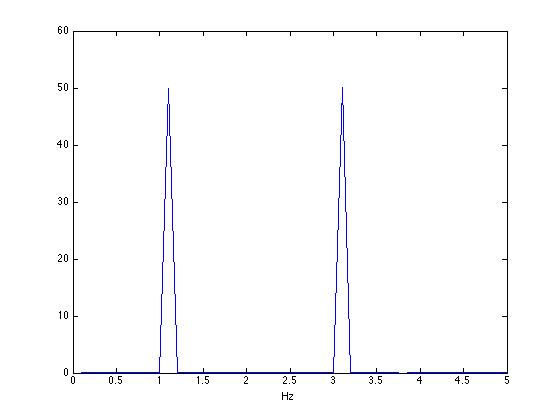 Here Fs =1 0 Hz
Spectrogram
It is called STFT (short time Fourier transform)





 The obtained results are plotted using colour map as in the next figure: spectrogram
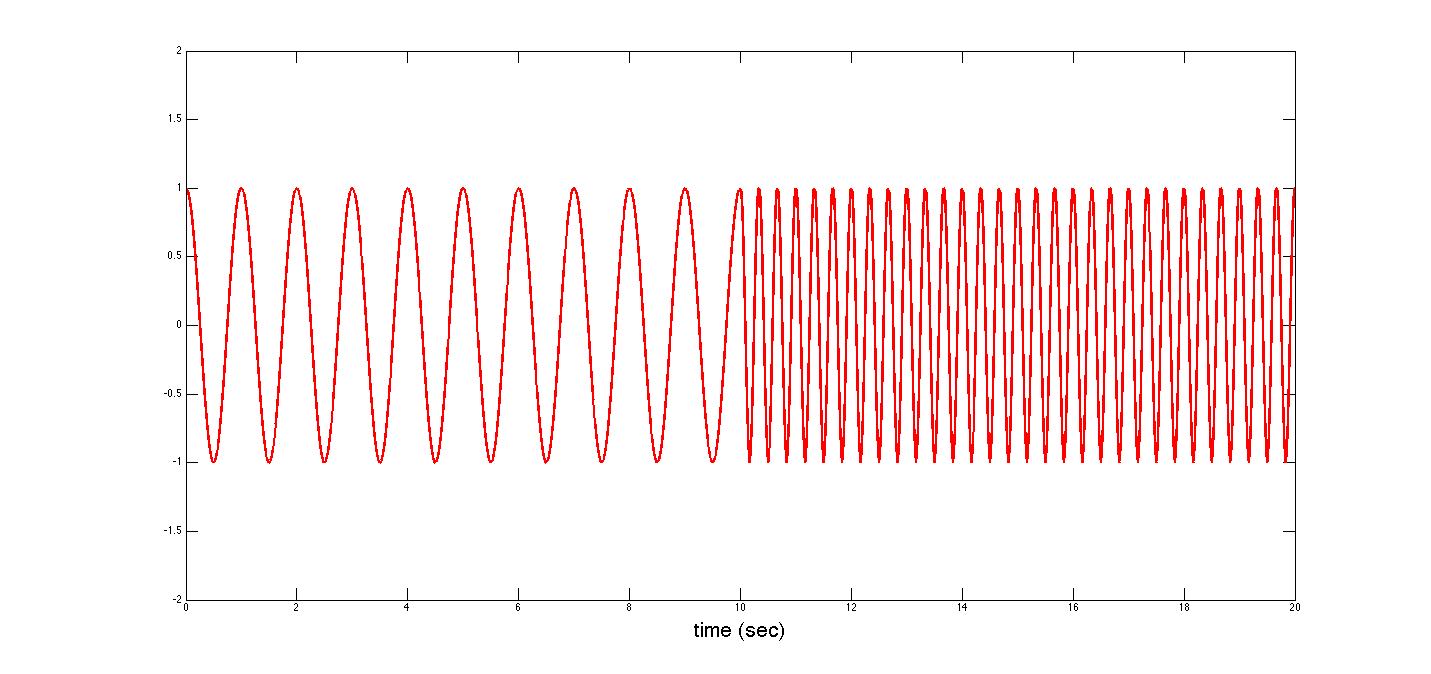 Math
T
WT[n]
1                                     



                                T
You can certainly choose many ‘windows’ here:  triangle, Gaussian, Hamming etc.
Matlab
A few words on Matlab
 periodogram                          pwelch







 It is essentially fft
Fs = 1000;   t = 0:1/Fs:.3;
% Fs is the sampling rate
       x = cos(2*pi*t*200)+randn(size(t));  
% A cosine of 200Hz plus noise
       periodogram(x,[],'twosided',512,Fs); 
% The default window is used
Fs = 1000;   t = 0:1/Fs:.296;
 %Fs is the sampling rate
       x = cos(2*pi*t*200)+randn(size(t));  
 % A cosine of 200Hz plus noise
       pwelch(x,[],[],[],Fs,'twosided'); 
% Uses default window, overlap & NFFT.
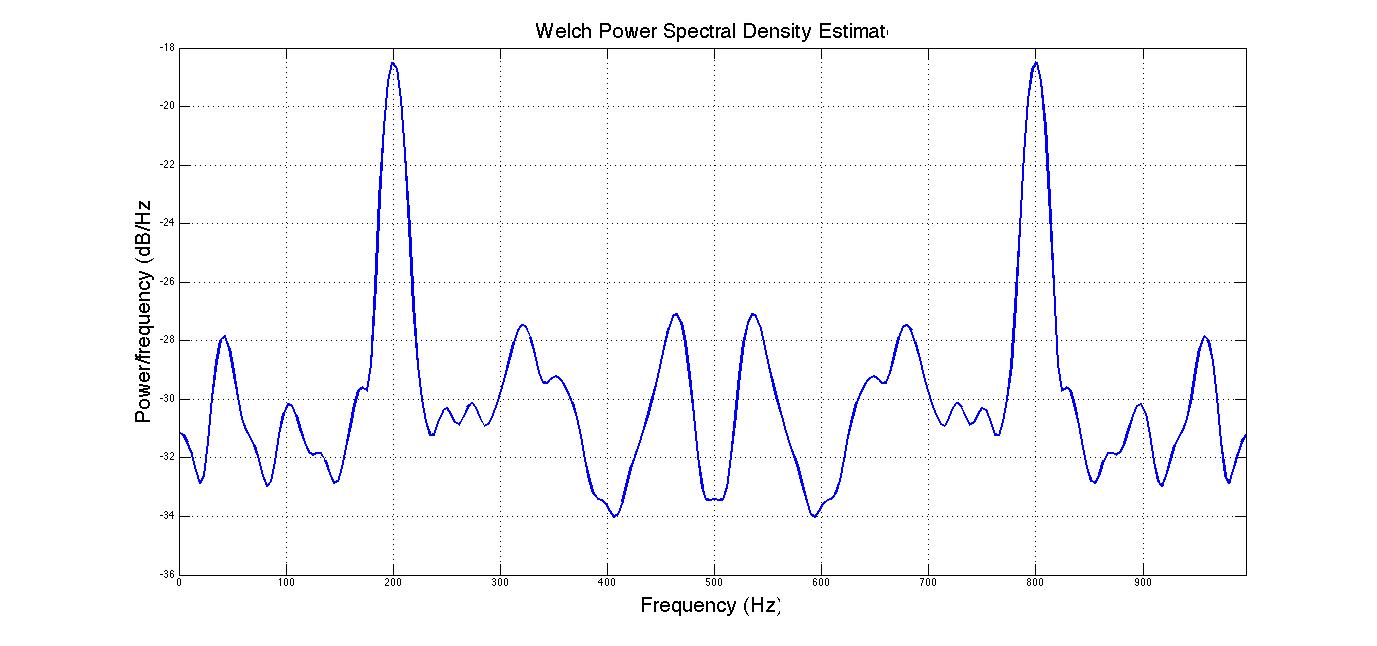 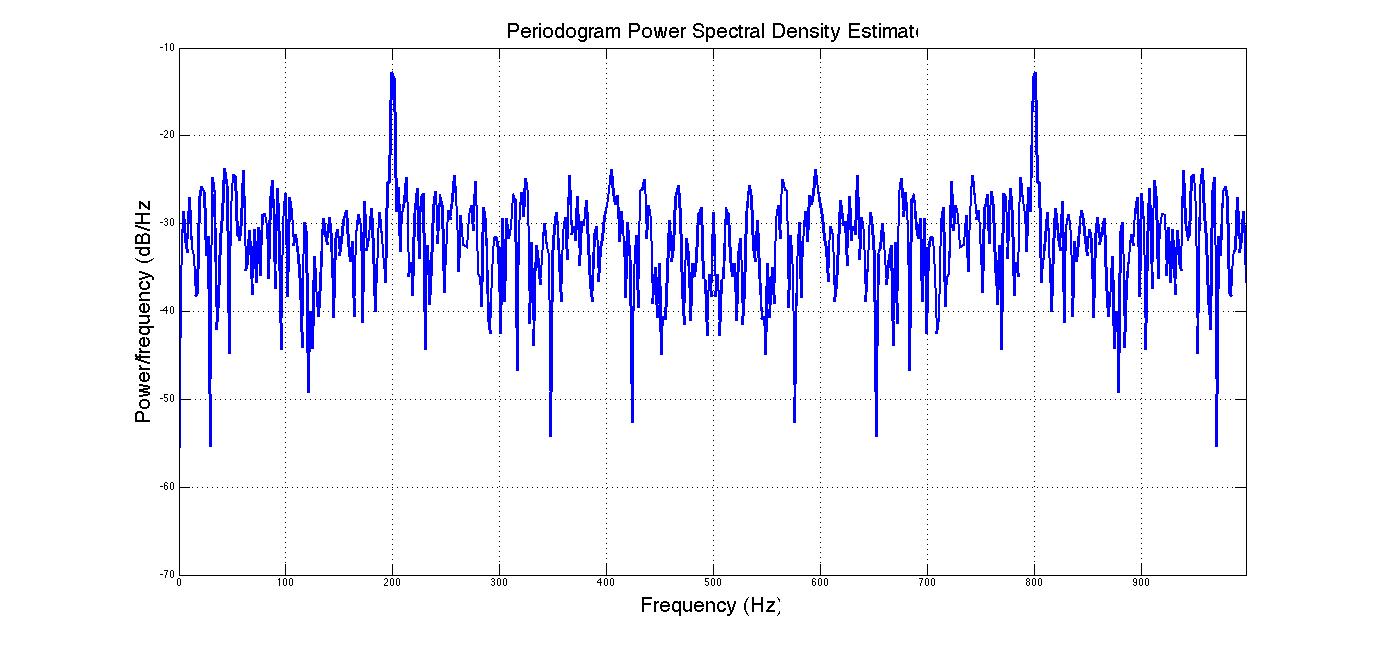 It is slightly advanced
Matlab
A few words on Matlab
 periodogram                          pwelch







 It is essentially fft
Fs = 1000;   t = 0:1/Fs:.3;
% Fs is the sampling rate
       x = cos(2*pi*t*200)+randn(size(t));  
% A cosine of 200Hz plus noise
       periodogram(x,[],'twosided',512,Fs); 
% The default window is used
Fs = 1000;   t = 0:1/Fs:.296;
 %Fs is the sampling rate
       x = cos(2*pi*t*200)+randn(size(t));  
 % A cosine of 200Hz plus noise
       pwelch(x,[],[],[],Fs,'twosided'); 
% Uses default window, overlap & NFFT.
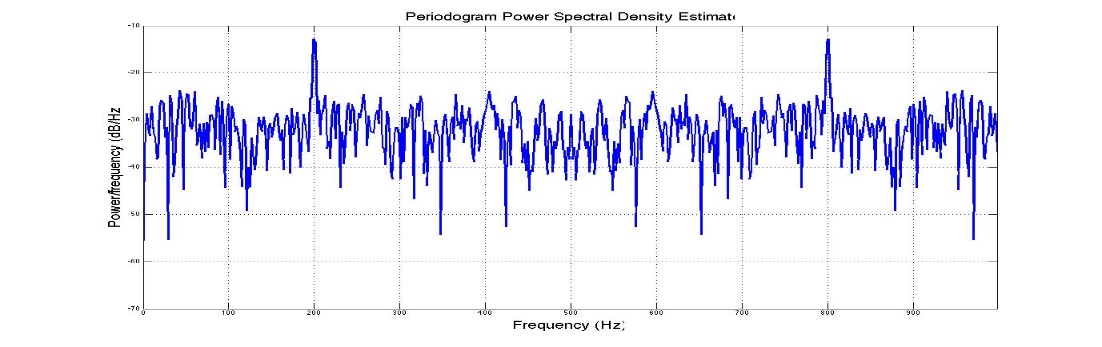 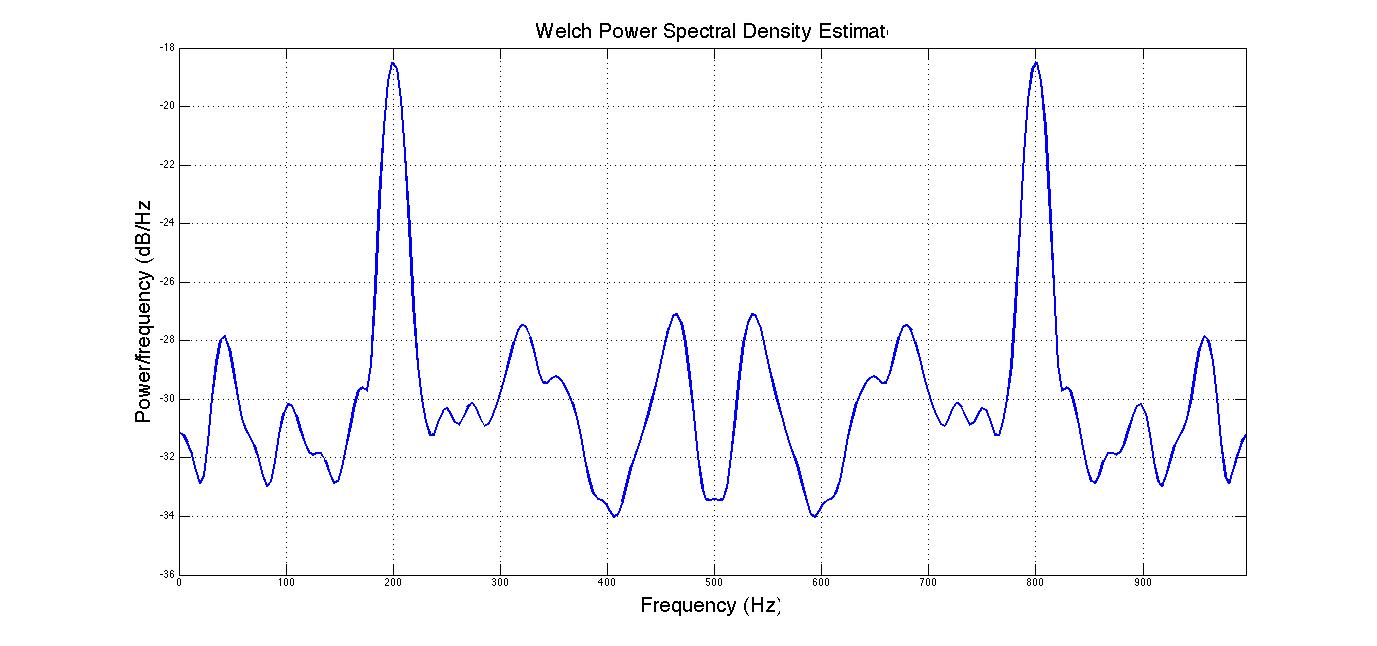 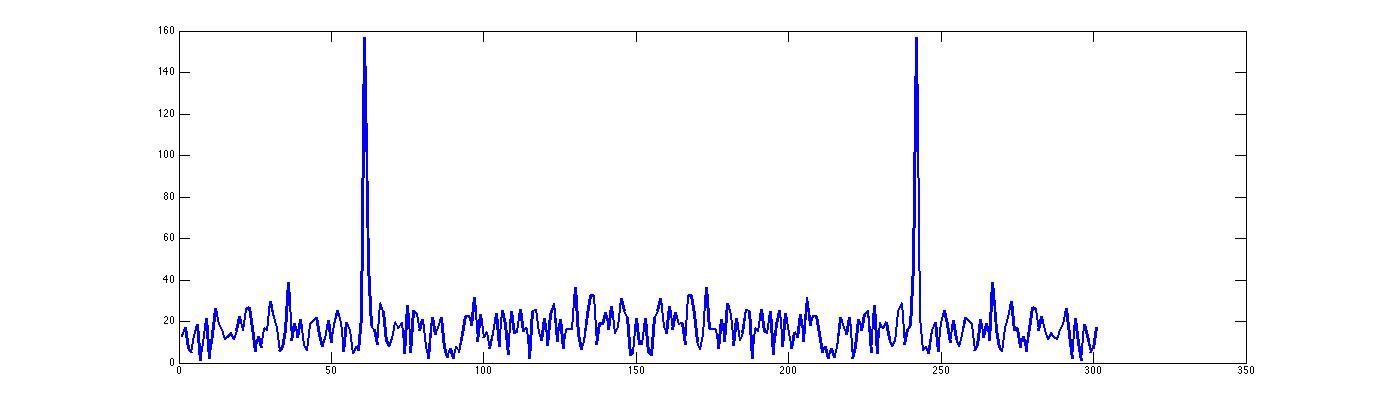 Abs(fft(x))
It is slightly advanced
Matlab
A few words on Matlab
 periodogram                          pwelch







 It is essentially fft
Fs = 1000;   t = 0:1/Fs:.296;
 %Fs is the sampling rate
       x = cos(2*pi*t*200)+randn(size(t));  
 % A cosine of 200Hz plus noise
       pwelch(x,[],[],[],Fs,'twosided'); 
% Uses default window, overlap & NFFT.









In Welch, essentially the signals are divided into many segments

For each segments, an FFT is carried 

The summation of FFT is plotted and hence the noise is averaged out
Fs = 1000;   t = 0:1/Fs:.3;
% Fs is the sampling rate
       x = cos(2*pi*t*200)+randn(size(t));  
% A cosine of 200Hz plus noise
       periodogram(x,[],'twosided',512,Fs); 
% The default window is used
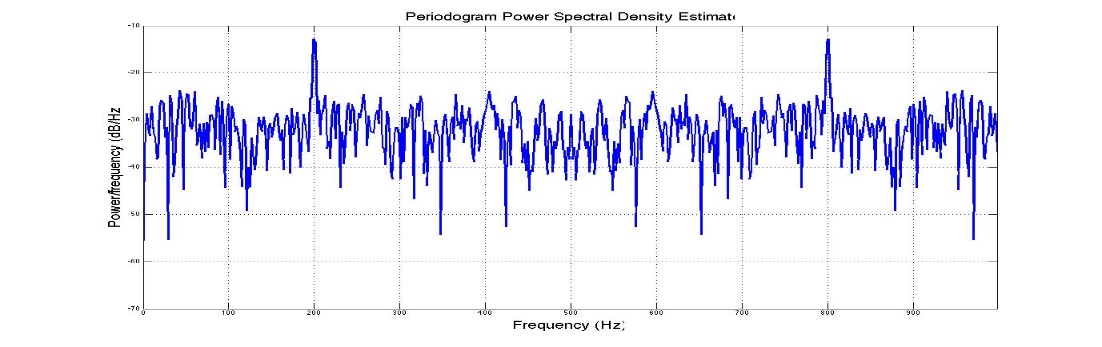 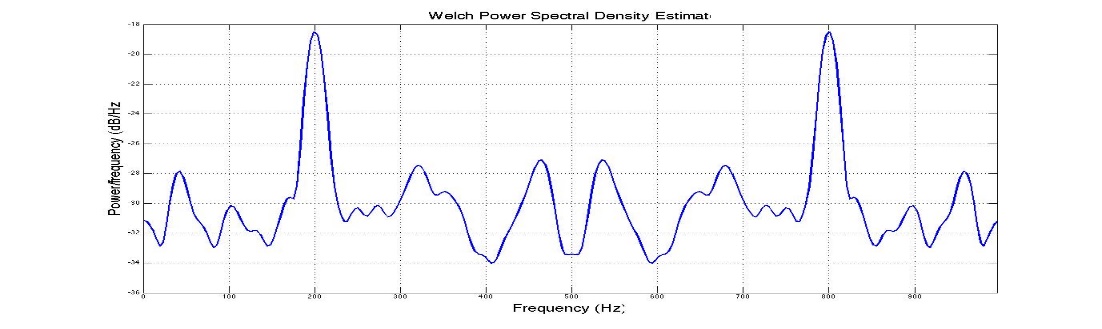 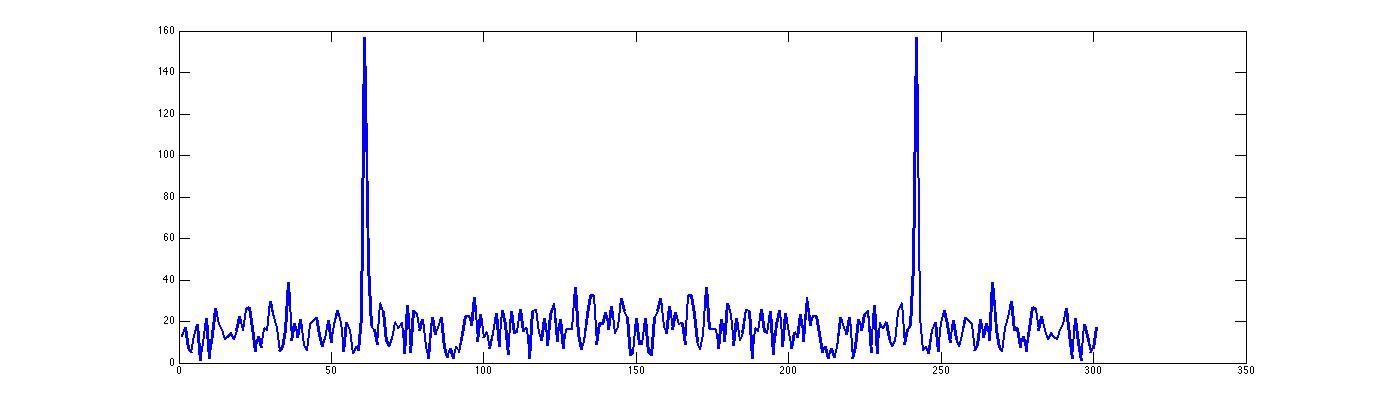 Abs(fft(x))
It is slightly advanced
Spectrogram
In real life examples, all signals change with time (music for example)
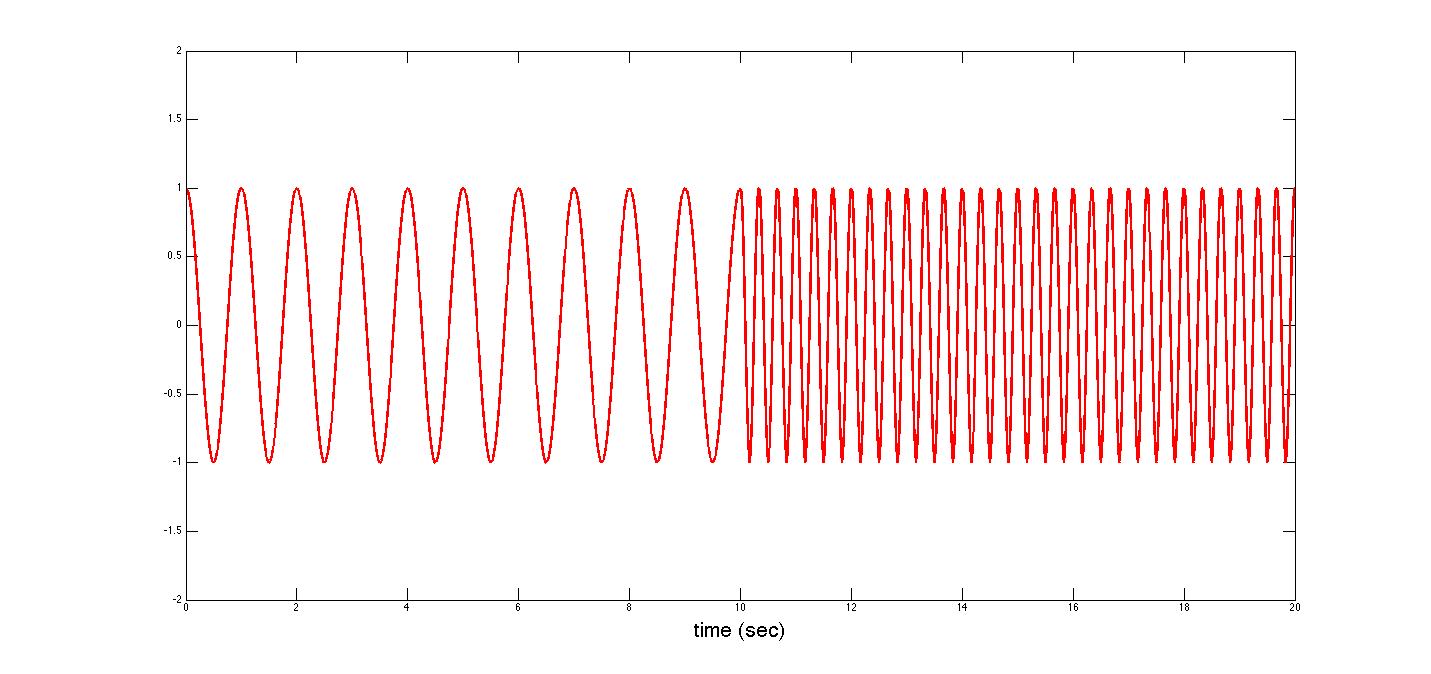 Spectrogram
In real life example, all signals change with time (music for example)






Using sliding window to sample signals and calculate PSD
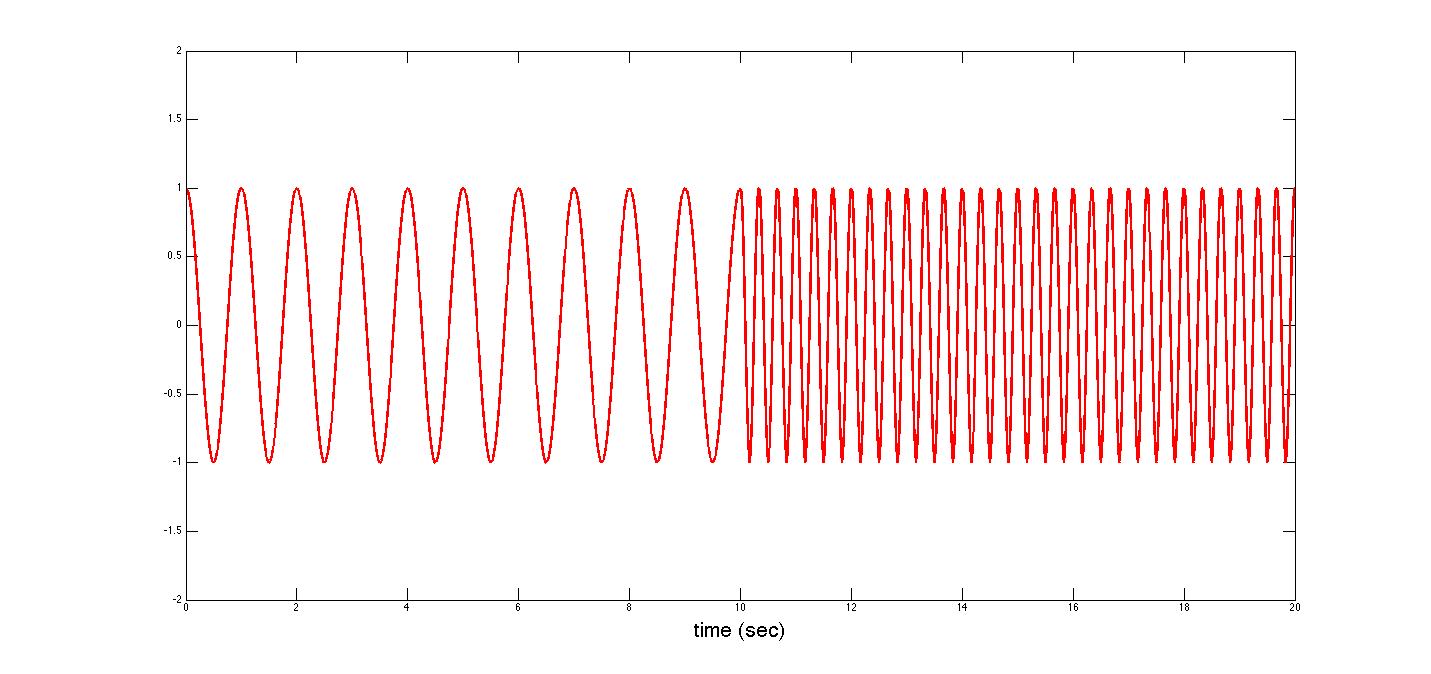 Spectrogram
In real life example, all signals change with time (music for example)






Using sliding window to sample signals and calculate PSD
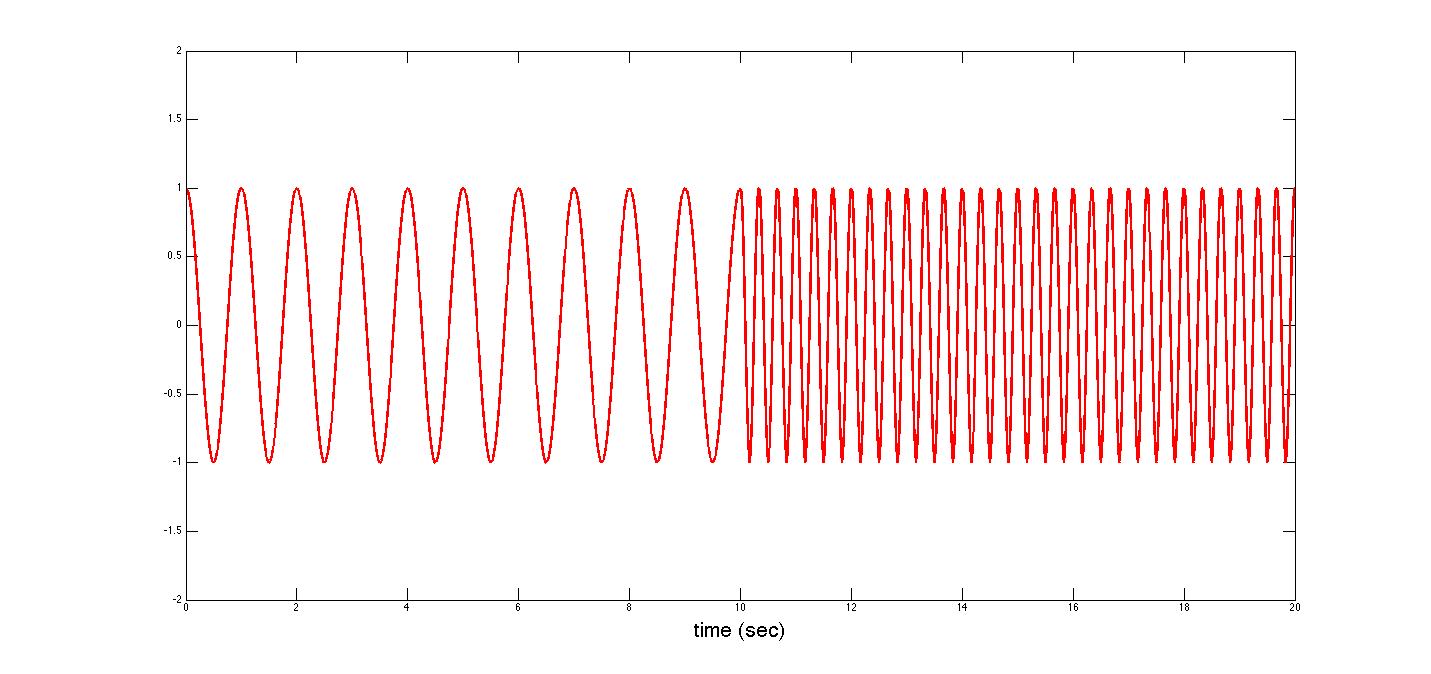 Spectrogram
In real life example, all signals change with time (music for example)






Using sliding windows to sample signals and calculate PSD
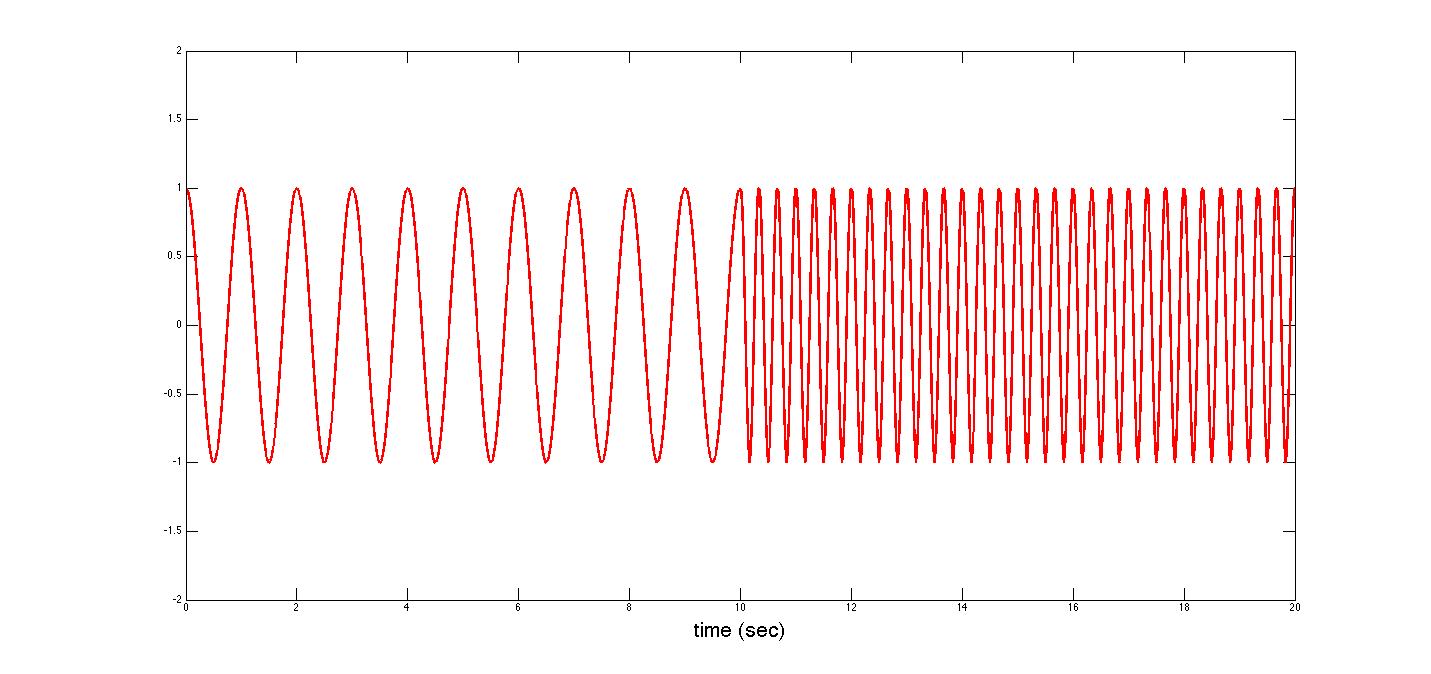 Spectrogram
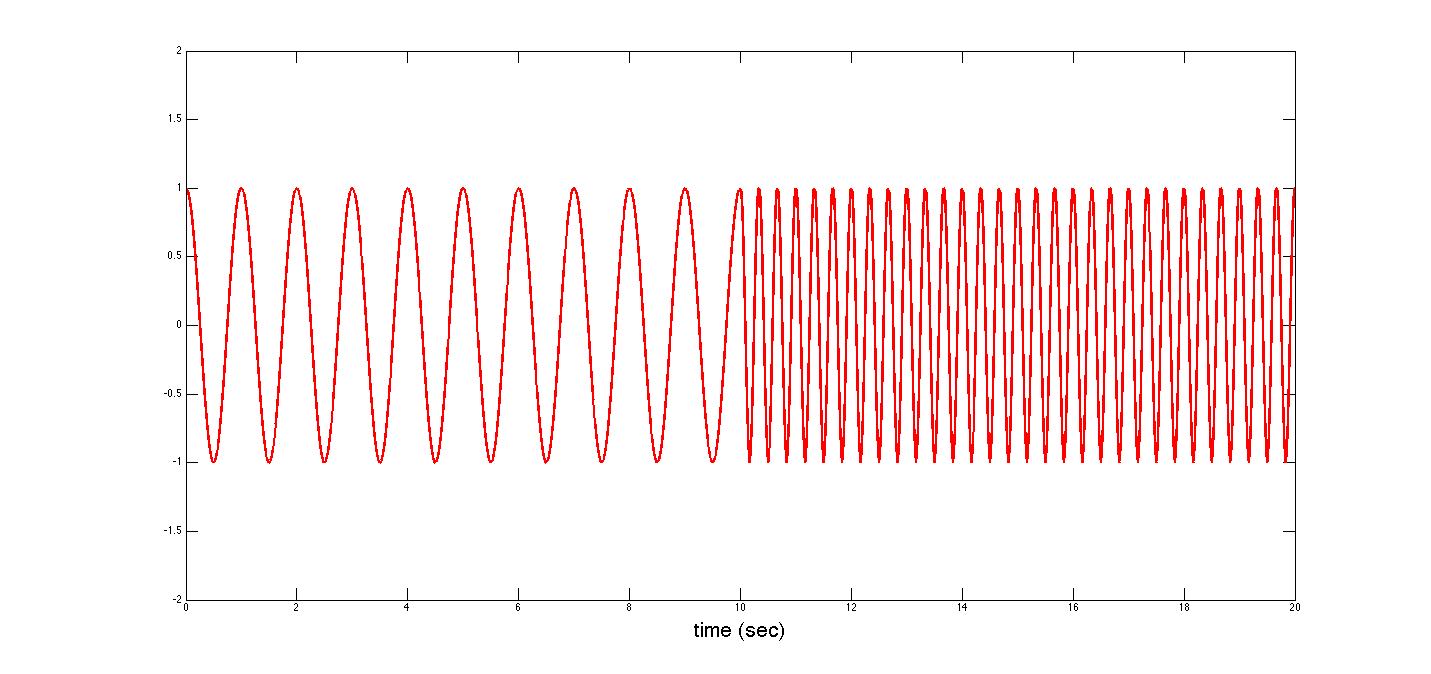 Frequency
3 Hz
1 Hz
Time (sec)
Example I
t=0:0.001:2;                    % 2 secs @ 1kHz sample rate
      y=chirp(t,100,1,200,'q');       % Start @ 100Hz, cross 200Hz at t=1sec 
      spectrogram(y,128,120,128,1E3); % Display the spectrogram
      title('Quadratic Chirp: start at 100Hz and cross 200Hz at t=1sec');
sound(y)
 
y=chirp(t,100,1,200,'q');       % Start @
Fs=5000;
filename = 'h.wav';
audiowrite(filename,y,Fs);
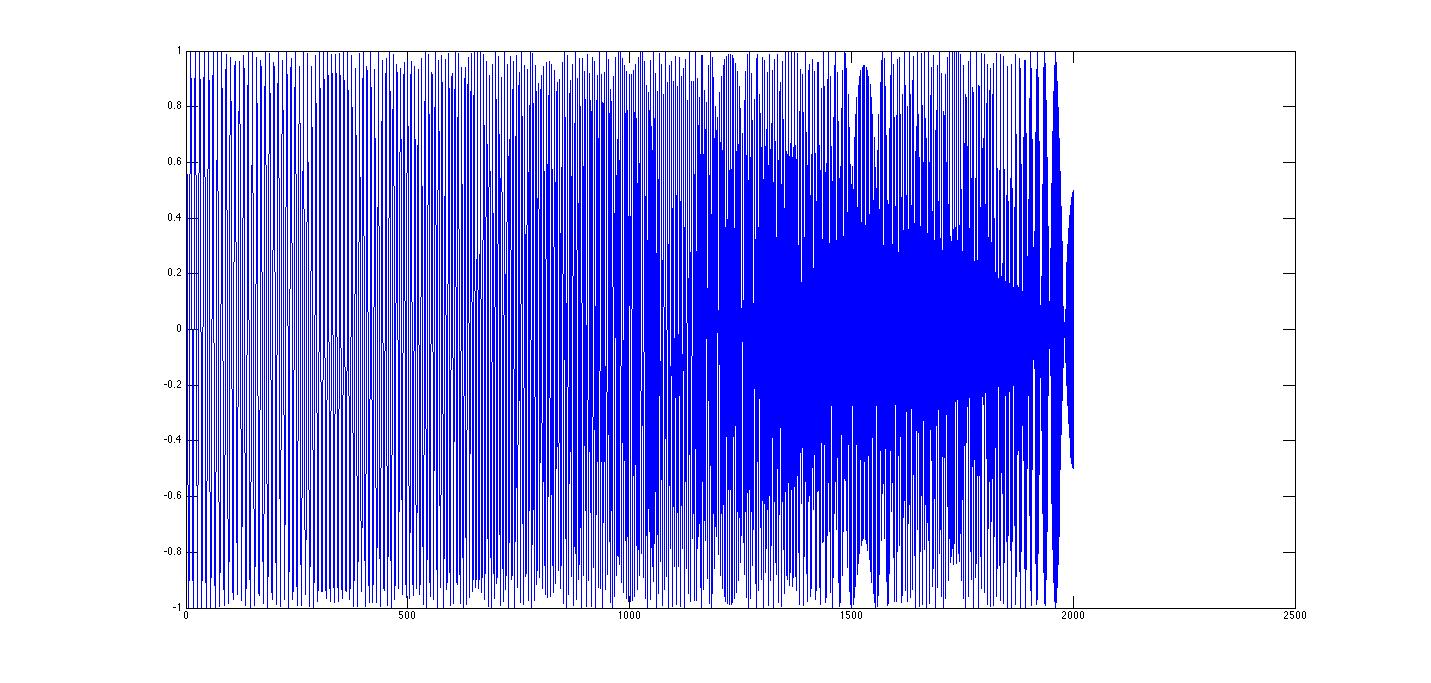 Frequency
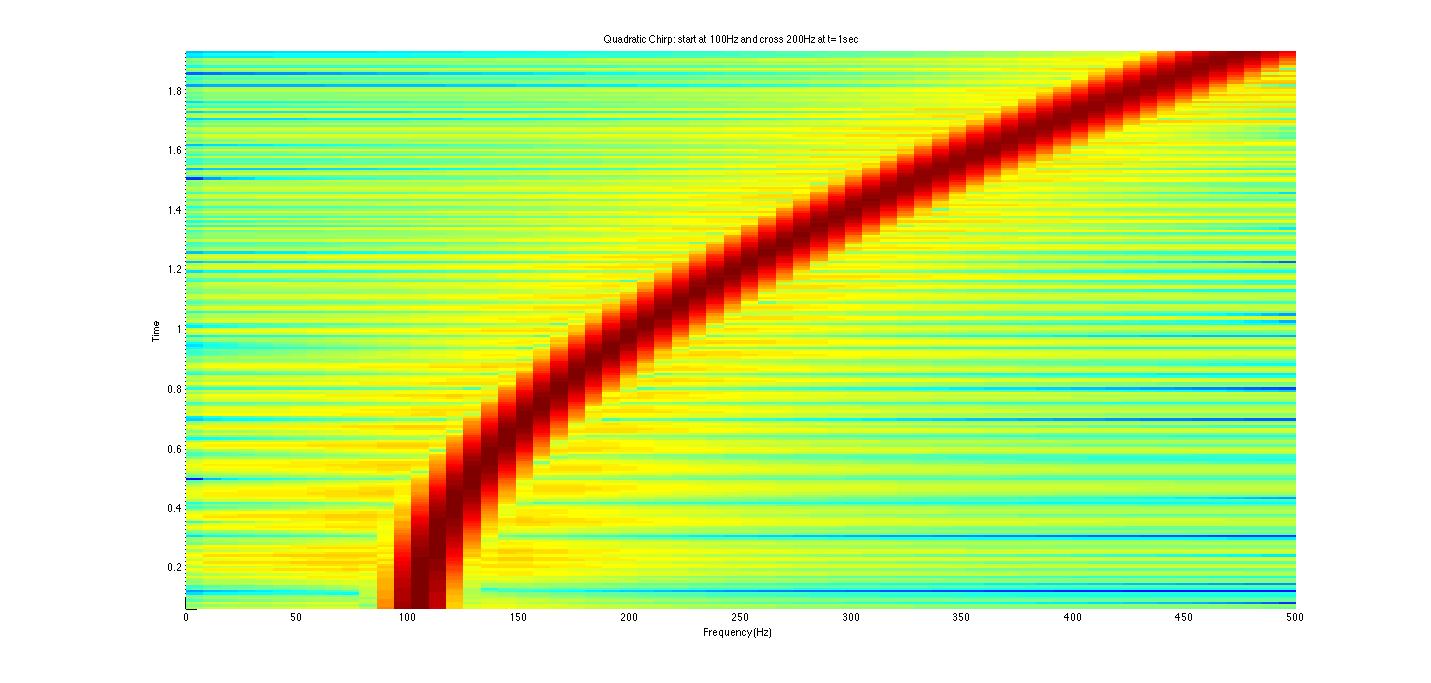 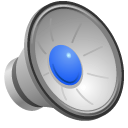 Time (sec)
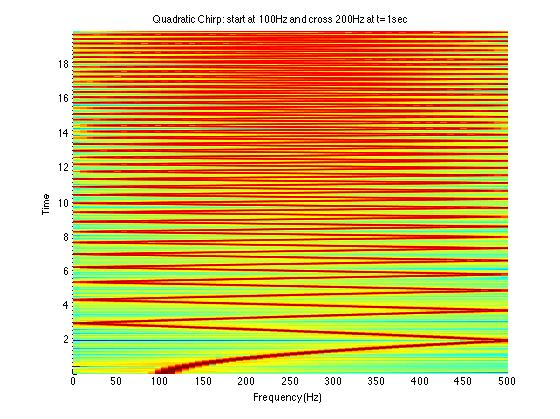 Example II
t=0:0.001:20;                    % 2 secs @ 1kHz sample rate
y=chirp(t,100,1,200,'q');    % Start @ 100Hz, cross 200Hz at t=1sec
spectrogram(y,128,120,128,1E3); % Display the spectrogram
title('Quadratic Chirp: start at 100Hz and cross 200Hz at t=1sec');
Fs=6000;
filename='h.wav';
 audiowrite(filename,y,Fs);
Frequency
);
sound(y)
Time (sec)
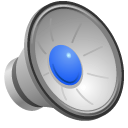 A Matlab Example
close all
clear all
load handel;
figure(1)
plot(y);
xlabel('time')
T=size(y);
for i=1:T(1,1)
fre_x(i)=i*Fs/T(1,1);
end
figure(2)
plot(fre_x, abs(fft(y)))
xlabel('Hz')
figure(3)
spectrogram(y,128,120,[],Fs);
 
 
T1=floor(T(1,1)/2);
omega1=1000;
for i=1:T(1,1)-T1;
    z(i,1)=y(i,1)+.3*cos(2*pi*omega1*i/Fs);
end
omega2=2000;
for i=T-T1+1:T(1,1);
    z(i,1)=y(i,1)+.3*cos(2*pi*omega2*i/Fs);
end
figure(5)
plot(z);
xlabel('time')
figure(6)
plot(fre_x,abs(fft(z)))
xlabel('Hz')
figure(7)
spectrogram(z,128,120,[],Fs);
 
 
 
for i=1:T(1,1);
    zn(i,1)=y(i,1)+.3*randn(1,1);
end
figure(8)
plot(zn);
xlabel('time')
figure(9)
plot(fre_x,abs(fft(zn)))
xlabel('Hz')
figure(10)
spectrogram(zn,128,120,[],Fs);

;
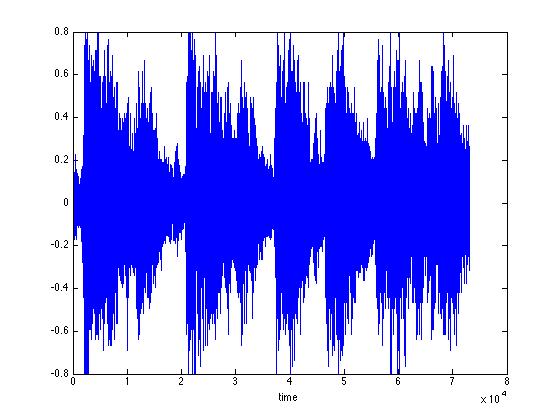 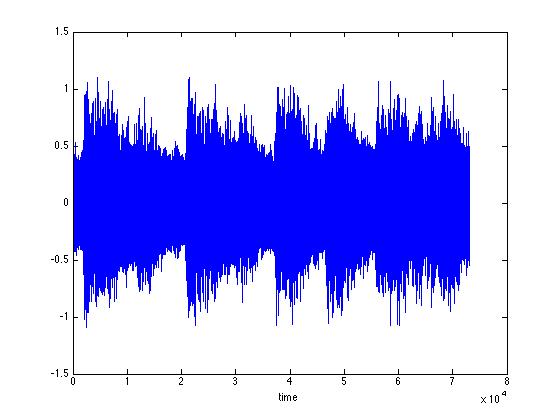 Three signals
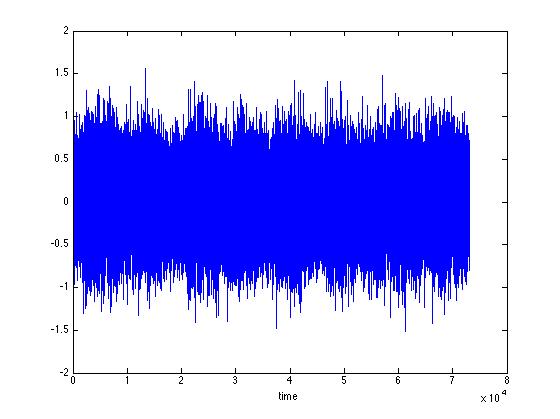 A Matlab Example
close all
clear all
load handel;
figure(1)
plot(y);
xlabel('time')
T=size(y);
for i=1:T(1,1)
fre_x(i)=i*Fs/T(1,1);
end
figure(2)
plot(fre_x, abs(fft(y)))
xlabel('Hz')
figure(3)
spectrogram(y,128,120,[],Fs);
 
 
T1=floor(T(1,1)/2);
omega1=1000;
for i=1:T(1,1)-T1;
    z(i,1)=y(i,1)+.3*cos(2*pi*omega1*i/Fs);
end
omega2=2000;
for i=T-T1+1:T(1,1);
    z(i,1)=y(i,1)+.3*cos(2*pi*omega2*i/Fs);
end
figure(5)
plot(z);
xlabel('time')
figure(6)
plot(fre_x,abs(fft(z)))
xlabel('Hz')
figure(7)
spectrogram(z,128,120,[],Fs);
 
 
 
for i=1:T(1,1);
    zn(i,1)=y(i,1)+.3*randn(1,1);
end
figure(8)
plot(zn);
xlabel('time')
figure(9)
plot(fre_x,abs(fft(zn)))
xlabel('Hz')
figure(10)
spectrogram(zn,128,120,[],Fs);

;
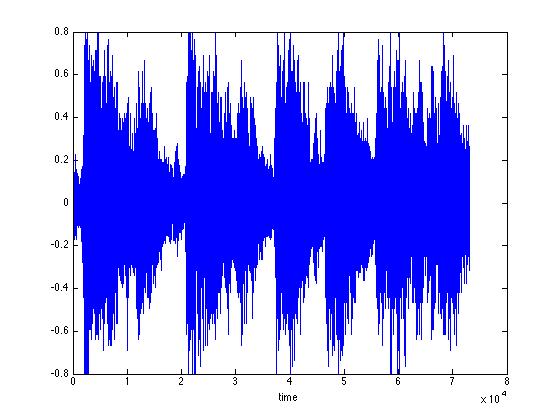 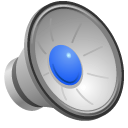 Original signal 





+ disturbance 






+ noise
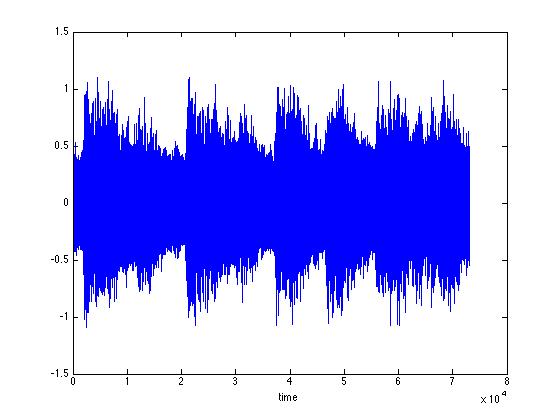 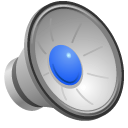 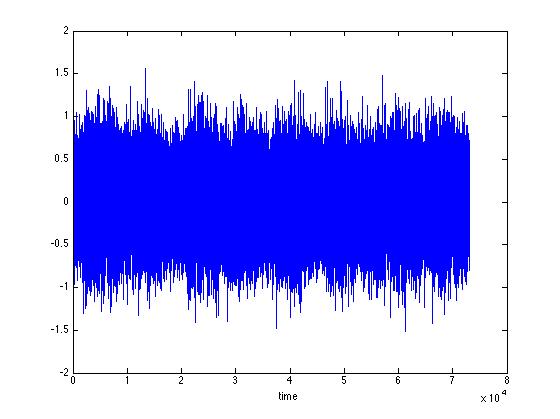 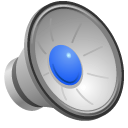 A Matlab Example
close all
clear all
load handel;
figure(1)
plot(y);
xlabel('time')
T=size(y);
for i=1:T(1,1)
fre_x(i)=i*Fs/T(1,1);
end
figure(2)
plot(fre_x, abs(fft(y)))
xlabel('Hz')
figure(3)
spectrogram(y,128,120,[],Fs);
 
 
T1=floor(T(1,1)/2);
omega1=1000;
for i=1:T(1,1)-T1;
    z(i,1)=y(i,1)+.3*cos(2*pi*omega1*i/Fs);
end
omega2=2000;
for i=T-T1+1:T(1,1);
    z(i,1)=y(i,1)+.3*cos(2*pi*omega2*i/Fs);
end
figure(5)
plot(z);
xlabel('time')
figure(6)
plot(fre_x,abs(fft(z)))
xlabel('Hz')
figure(7)
spectrogram(z,128,120,[],Fs);
 
 
 
for i=1:T(1,1);
    zn(i,1)=y(i,1)+.3*randn(1,1);
end
figure(8)
plot(zn);
xlabel('time')
figure(9)
plot(fre_x,abs(fft(zn)))
xlabel('Hz')
figure(10)
spectrogram(zn,128,120,[],Fs);

;
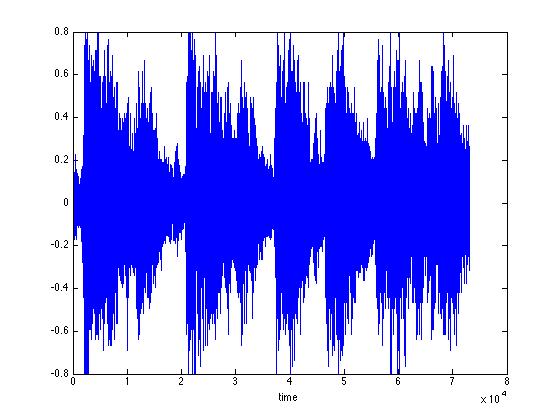 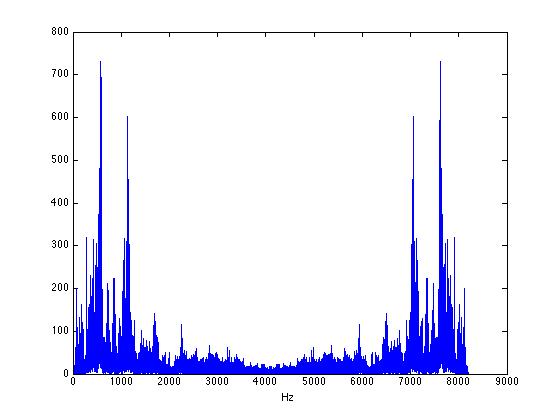 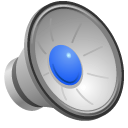 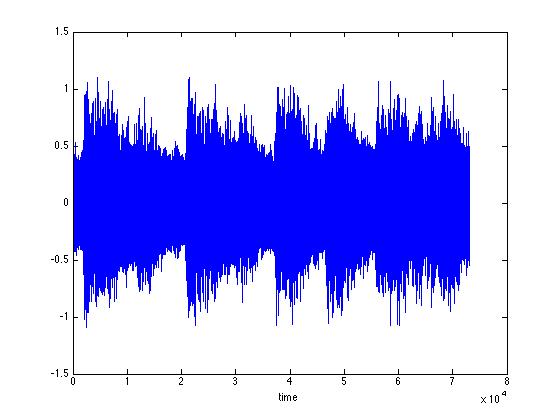 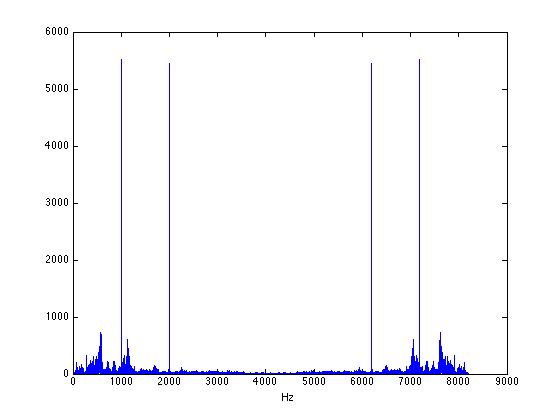 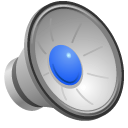 Abs(fft)  vs  Frequency
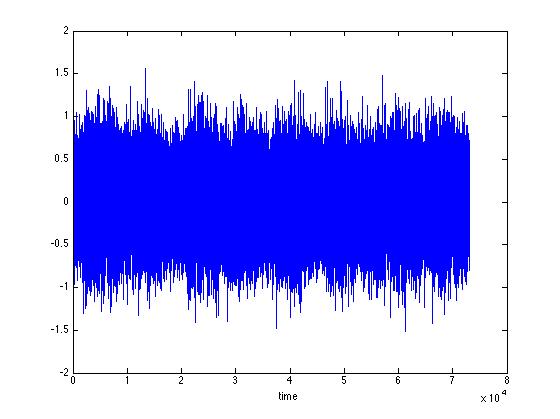 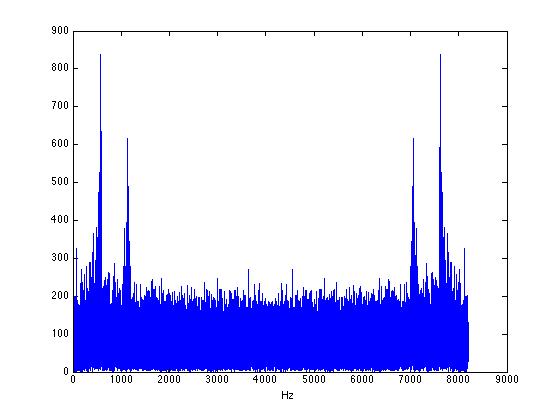 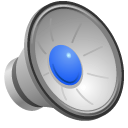 A Matlab Example
close all
clear all
load handel;
figure(1)
plot(y);
xlabel('time')
T=size(y);
for i=1:T(1,1)
fre_x(i)=i*Fs/T(1,1);
end
figure(2)
plot(fre_x, abs(fft(y)))
xlabel('Hz')
figure(3)
spectrogram(y,128,120,[],Fs);
 
 
T1=floor(T(1,1)/2);
omega1=1000;
for i=1:T(1,1)-T1;
    z(i,1)=y(i,1)+.3*cos(2*pi*omega1*i/Fs);
end
omega2=2000;
for i=T-T1+1:T(1,1);
    z(i,1)=y(i,1)+.3*cos(2*pi*omega2*i/Fs);
end
figure(5)
plot(z);
xlabel('time')
figure(6)
plot(fre_x,abs(fft(z)))
xlabel('Hz')
figure(7)
spectrogram(z,128,120,[],Fs);
 
 
 
for i=1:T(1,1);
    zn(i,1)=y(i,1)+.3*randn(1,1);
end
figure(8)
plot(zn);
xlabel('time')
figure(9)
plot(fre_x,abs(fft(zn)))
xlabel('Hz')
figure(10)
spectrogram(zn,128,120,[],Fs);

;
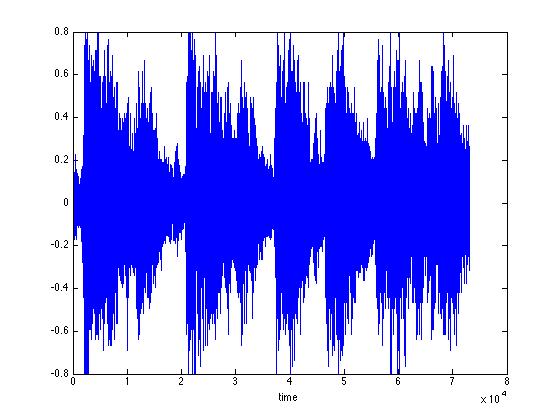 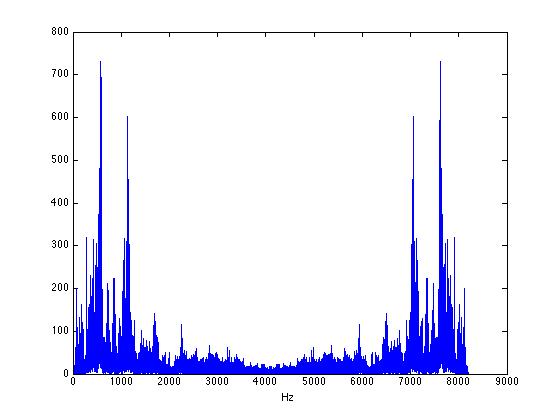 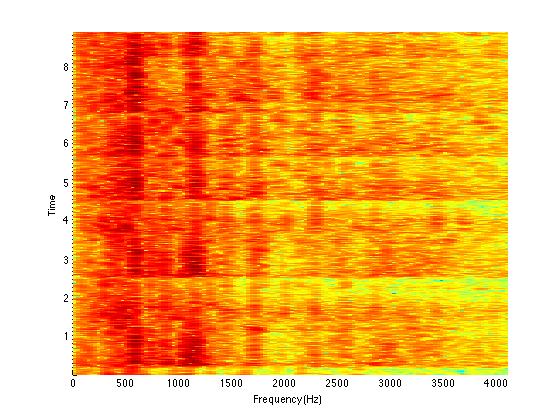 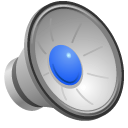 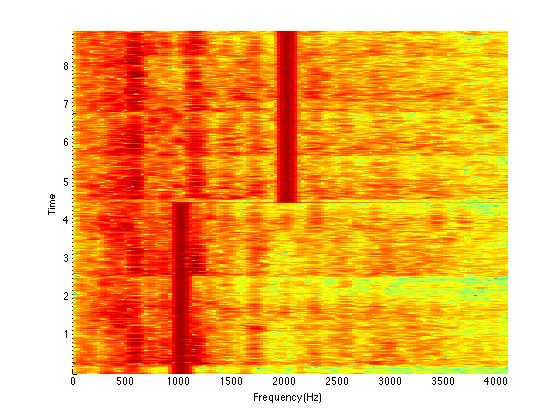 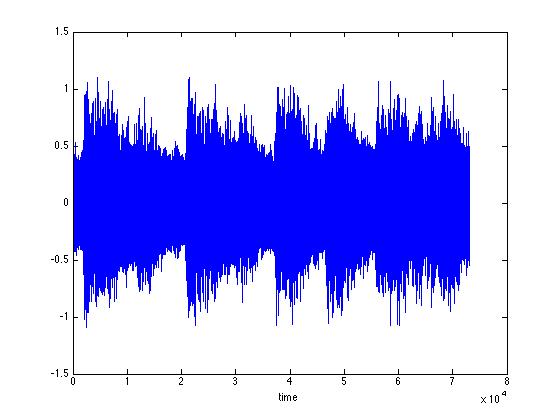 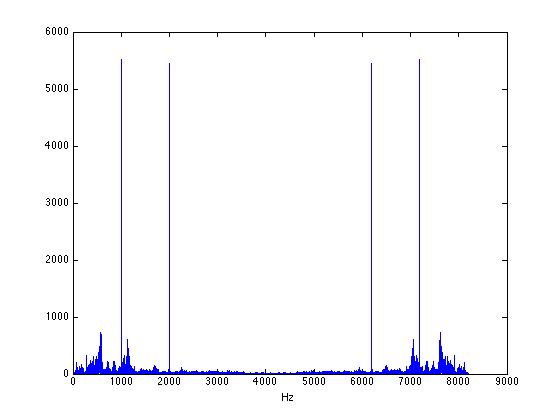 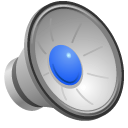 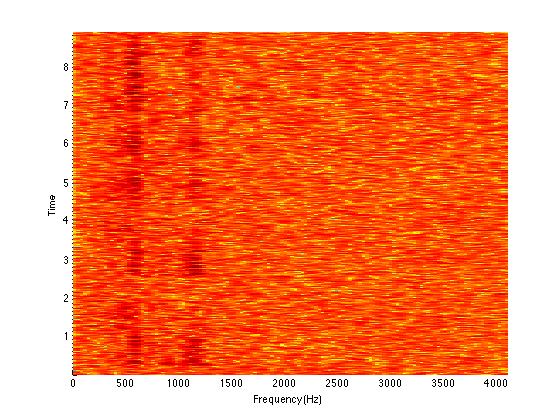 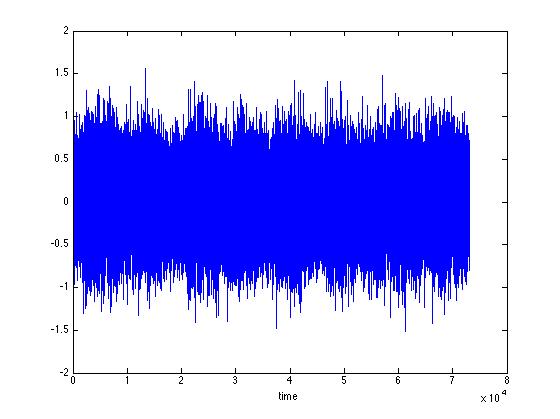 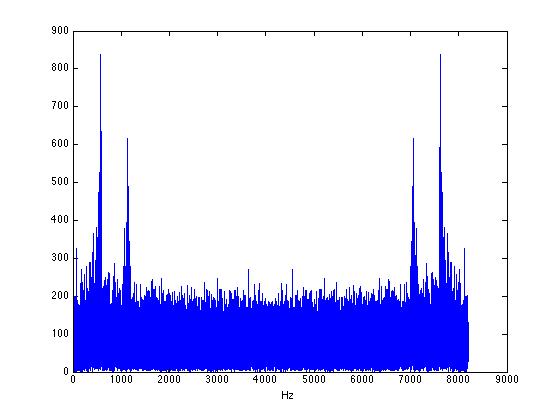 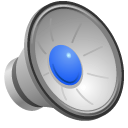 A Matlab Example
close all
clear all
load handel;
figure(1)
plot(y);
xlabel('time')
T=size(y);
for i=1:T(1,1)
fre_x(i)=i*Fs/T(1,1);
end
figure(2)
plot(fre_x, abs(fft(y)))
xlabel('Hz')
figure(3)
spectrogram(y,128,120,[],Fs);
 
 
T1=floor(T(1,1)/2);
omega1=1000;
for i=1:T(1,1)-T1;
    z(i,1)=y(i,1)+.3*cos(2*pi*omega1*i/Fs);
end
omega2=2000;
for i=T-T1+1:T(1,1);
    z(i,1)=y(i,1)+.3*cos(2*pi*omega2*i/Fs);
end
figure(5)
plot(z);
xlabel('time')
figure(6)
plot(fre_x,abs(fft(z)))
xlabel('Hz')
figure(7)
spectrogram(z,128,120,[],Fs);
 
 
 
for i=1:T(1,1);
    zn(i,1)=y(i,1)+.3*randn(1,1);
end
figure(8)
plot(zn);
xlabel('time')
figure(9)
plot(fre_x,abs(fft(zn)))
xlabel('Hz')
figure(10)
spectrogram(zn,128,120,[],Fs);

;
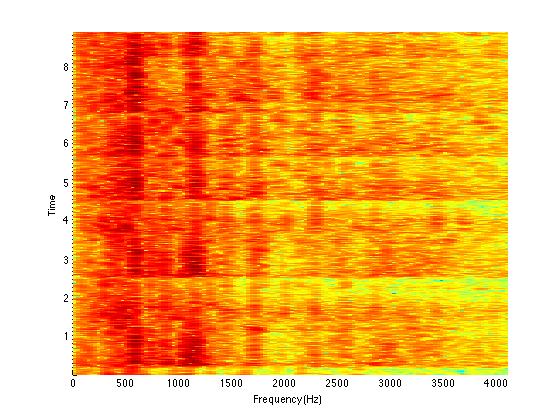 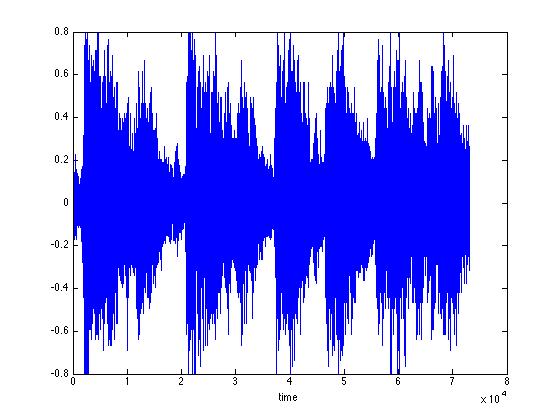 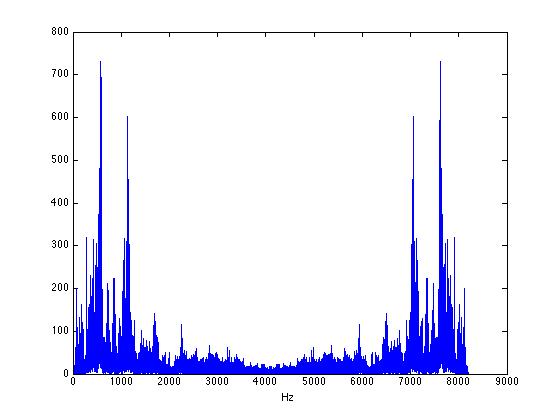 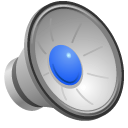 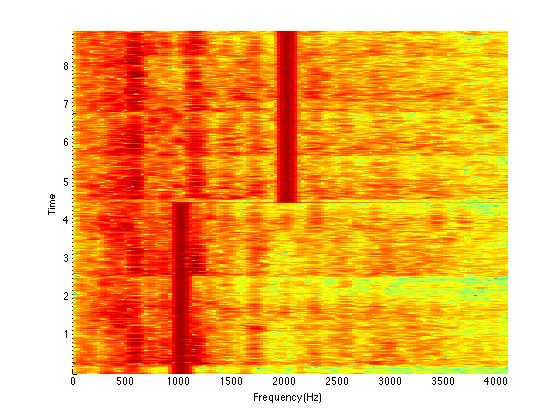 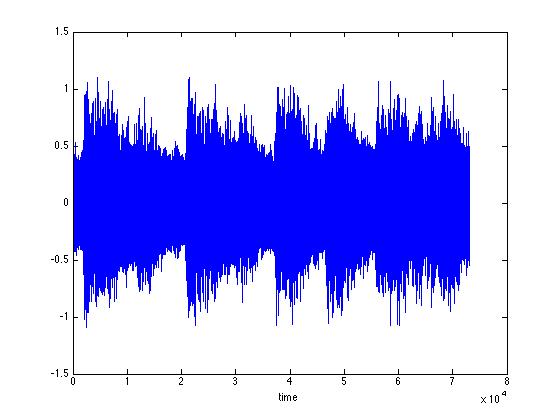 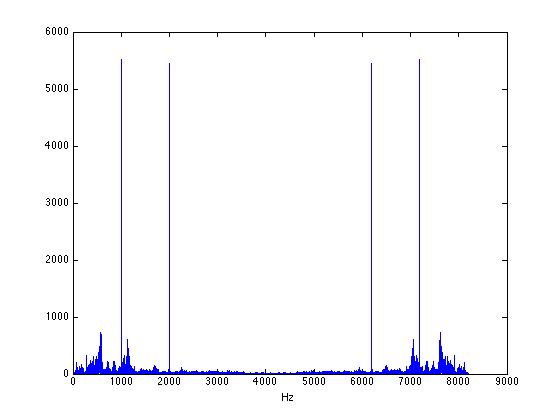 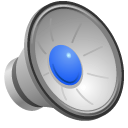 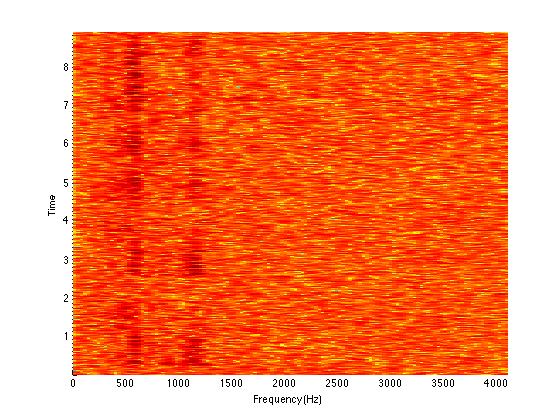 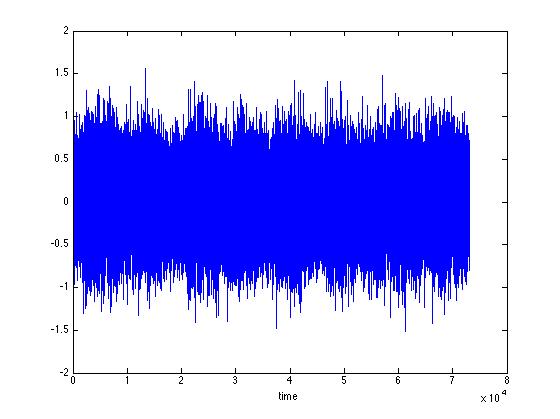 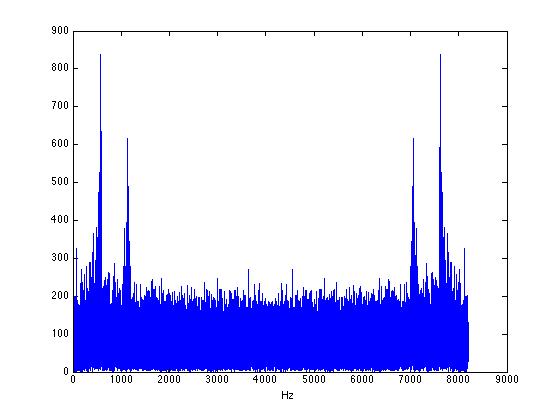 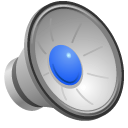 A Matlab Example
Will come back to it in the next few weeks 

    after we learn how to design filters
Image Processing
two-dimensional signal x[n1,n2], n1,n2∈Z

indices locate a point on a grid → pixel

grid is usually regularly spaced

values x[n1,n2] refer to the pixel’s appearance
Image Processing
Gray scale images: scalar pixel values

color images: multidimensional pixel values in a color space (RGB for example)






 
we can consider the single components separately:
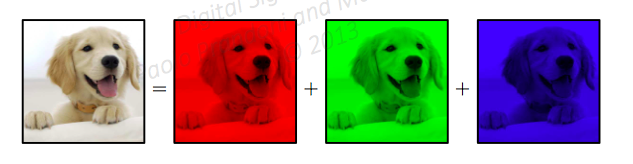 DFT for image
DFT for x



IDFT for X
X   =   A N1 x N1  x N1 x N2   B N2 x N2
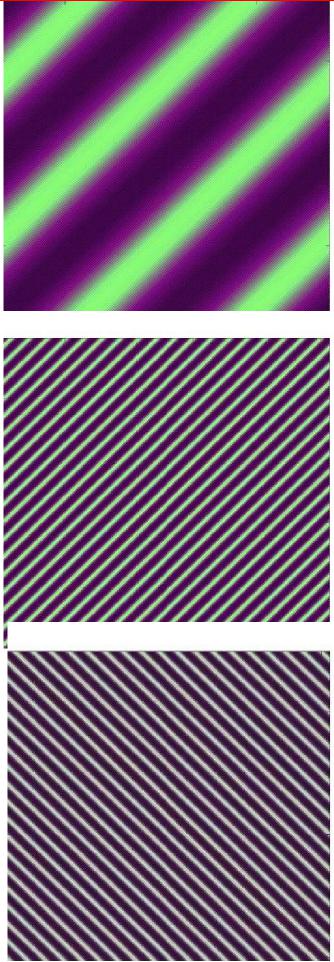 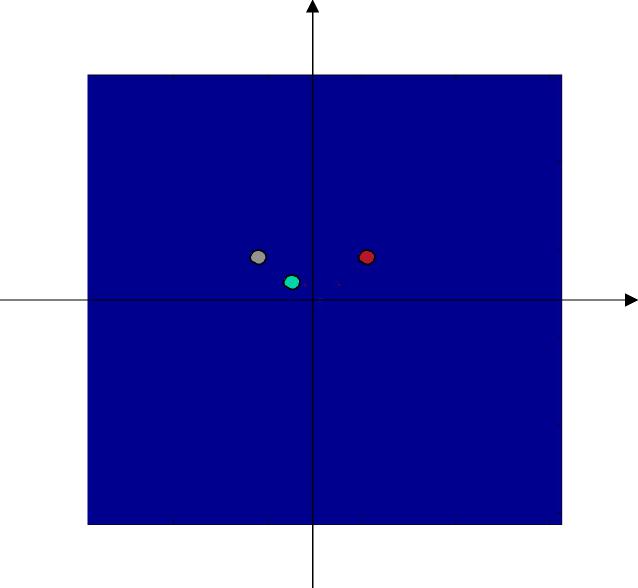 Example I
clear allclose allfigure(1)I = imread('peppers.png');imshow(I);K=rgb2gray(I);figure(2)F     = fft2(K);figure;imagesc(100*log(1+abs(fftshift(F)))); colormap(gray); title('magnitude spectrum');figure;imagesc(angle(F));  colormap(gray)
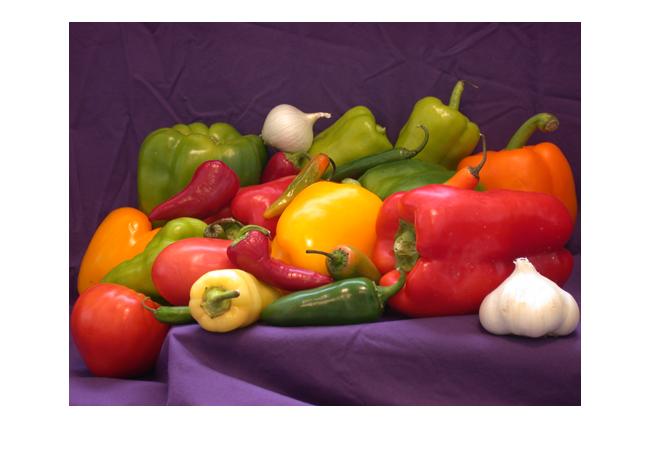 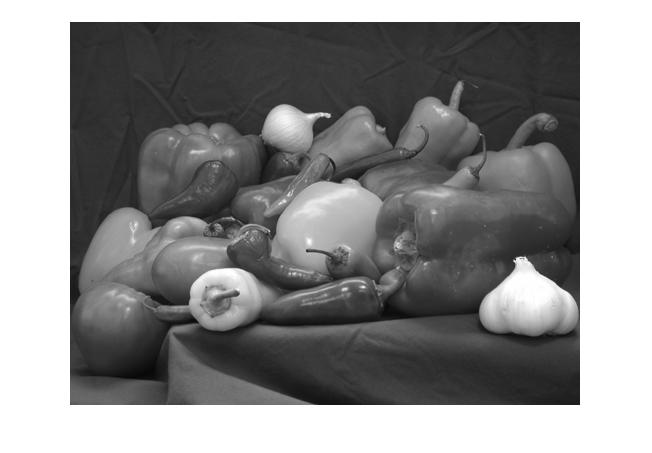 Original picture                                 Gray scale picture
Example I
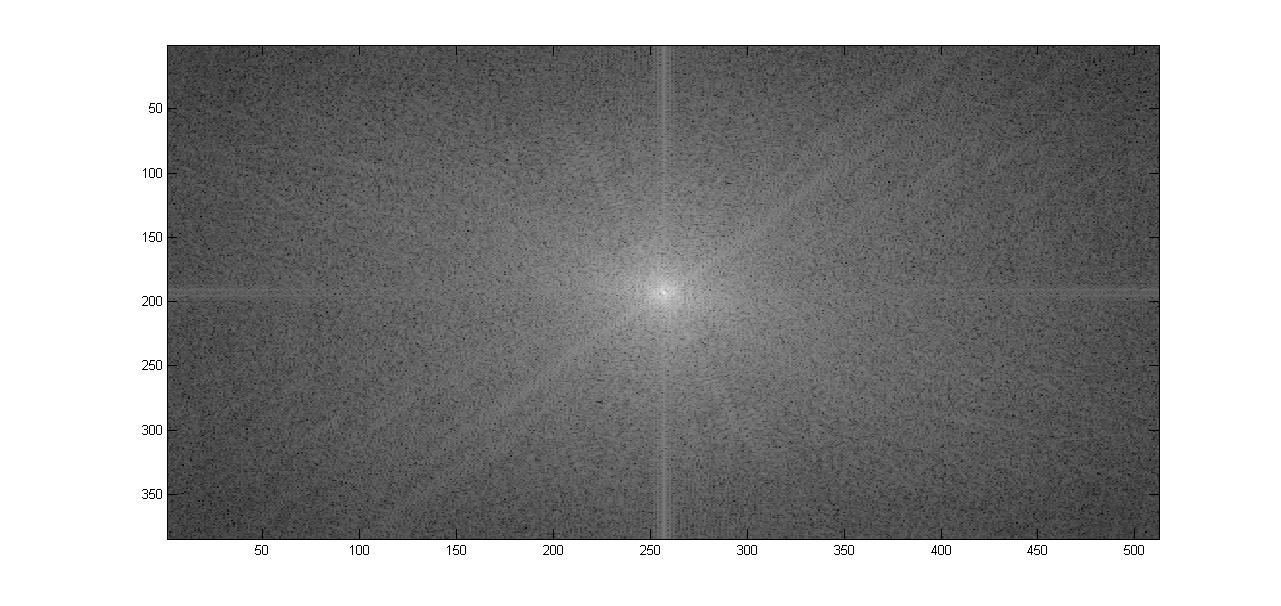 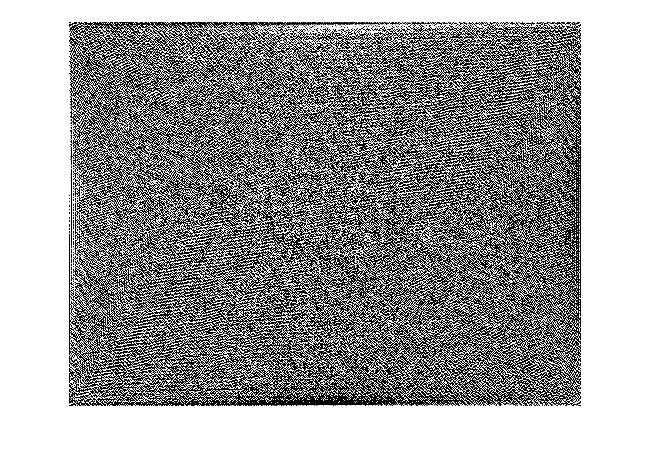 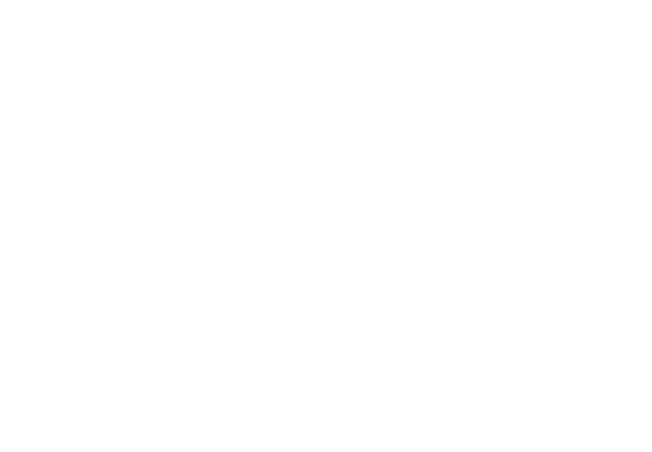 Example I
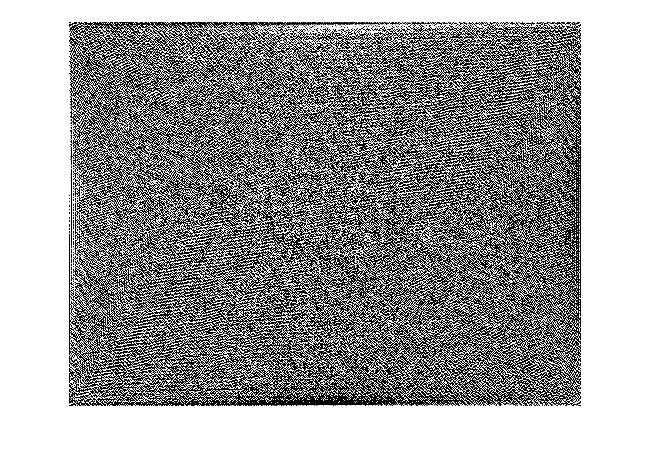 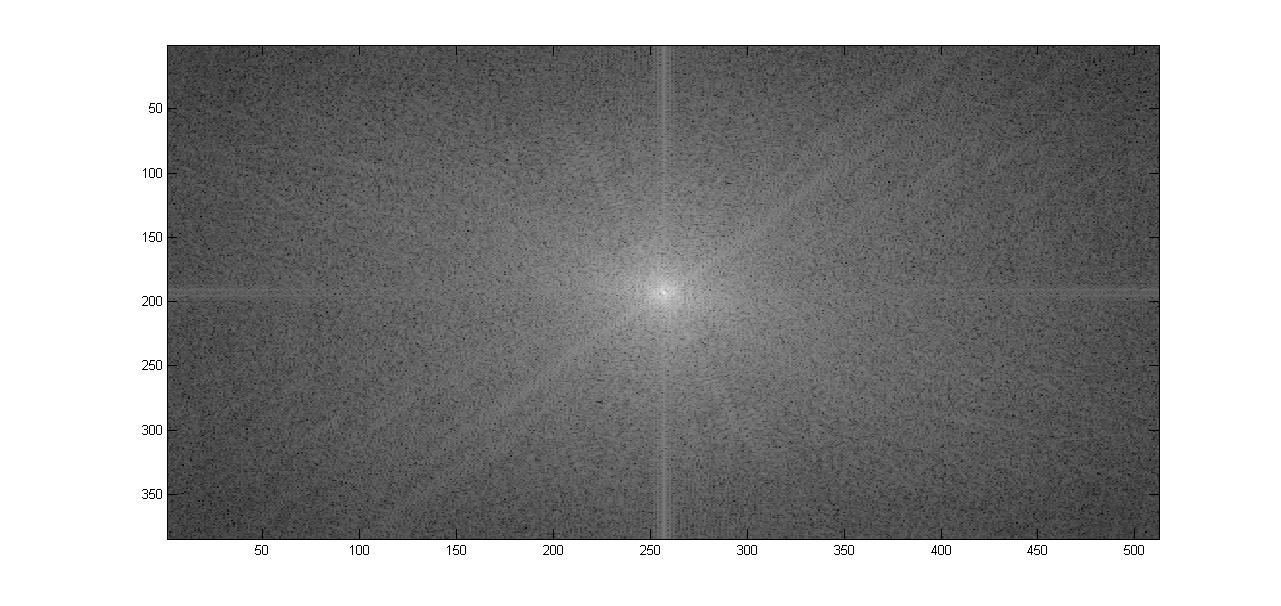 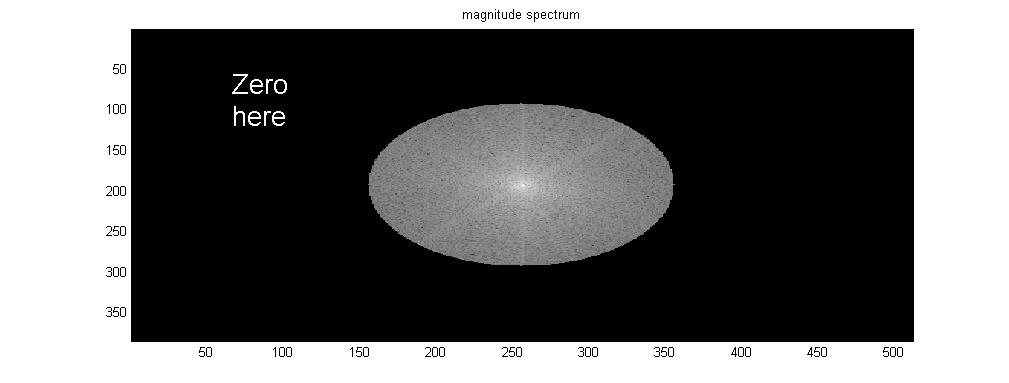 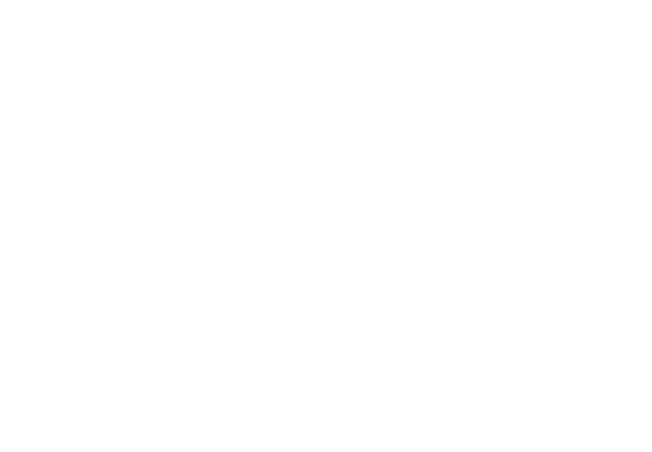 FF=(100*log(1+abs(fftshift(F))));
for i=1:384
for j=1:512
    ss=sqrt((i-192)*(i-192)+(j-256)*(j-256));
    if(ss>100)
    FF(i,j)=0;
    end
end
end

figure;imagesc(FF); colormap(gray);
title('magnitude spectrum');figure;imagesc(angle(FF));  colormap(gray)
All low frequency information is here
Example I
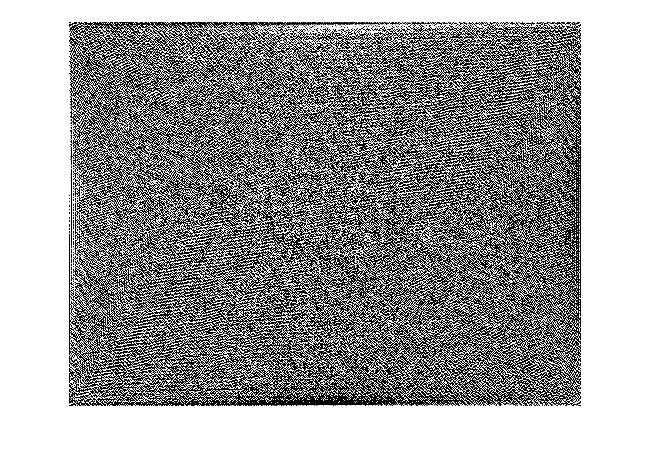 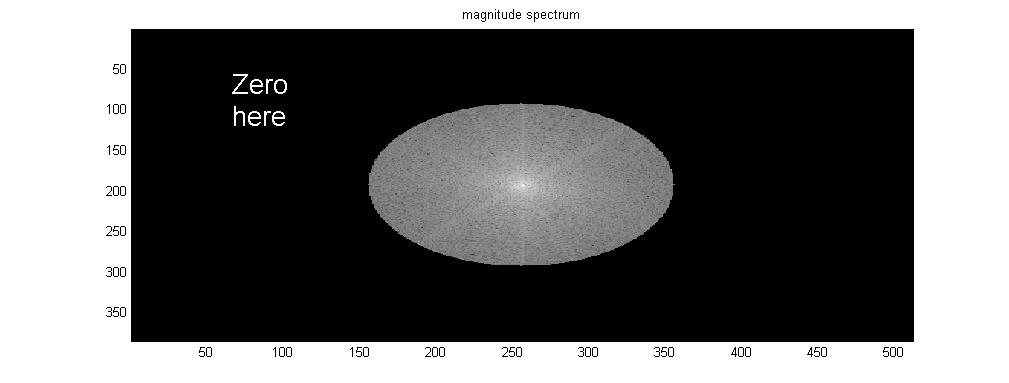 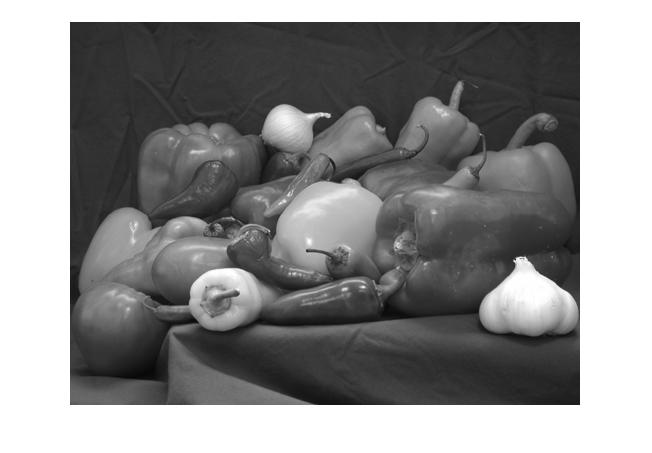 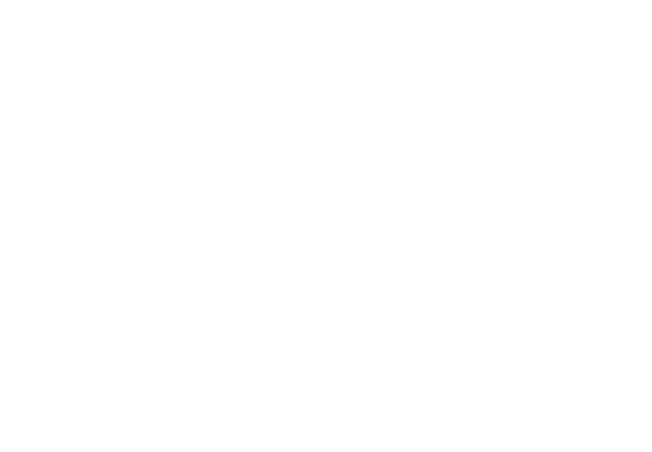 FF=(100*log(1+abs(fftshift(F))));
for i=1:384
for j=1:512
    ss=sqrt((i-192)*(i-192)+(j-256)*(j-256));
    if(ss>100)
    FF(i,j)=0;
    end
end
end

figure;imagesc(FF); colormap(gray);
title('magnitude spectrum');figure;imagesc(angle(FF));  colormap(gray)
All low frequency information is here
Example I
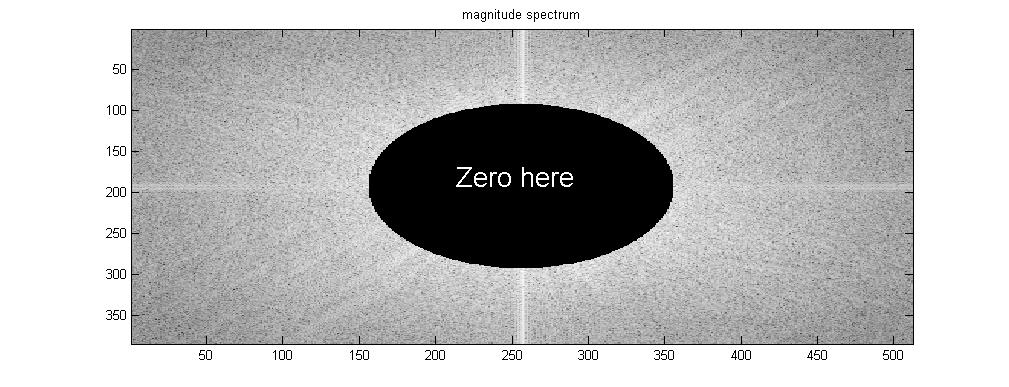 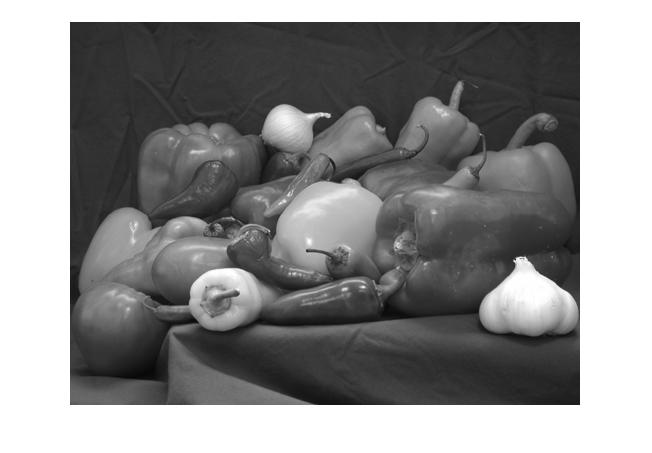 ?
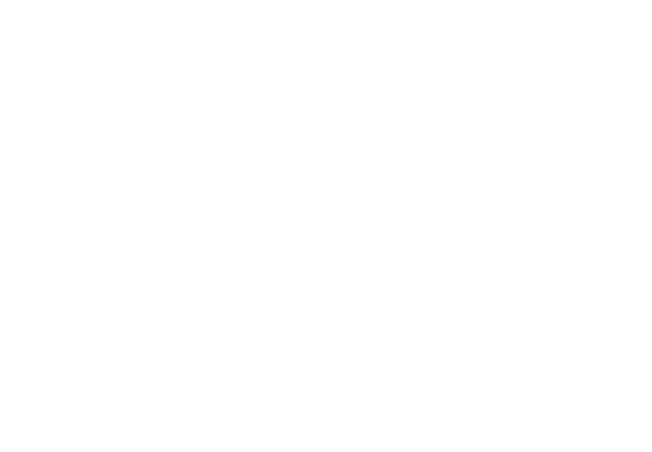 FF=(100*log(1+abs(fftshift(F))));
for i=1:384
for j=1:512
    ss=sqrt((i-192)*(i-192)+(j-256)*(j-256));
    if(ss>100)
    FF(i,j)=0;
    end
end
end

figure;imagesc(FF); colormap(gray);
title('magnitude spectrum');figure;imagesc(angle(FF));  colormap(gray)
All high frequency information is here
Example II
Image processing
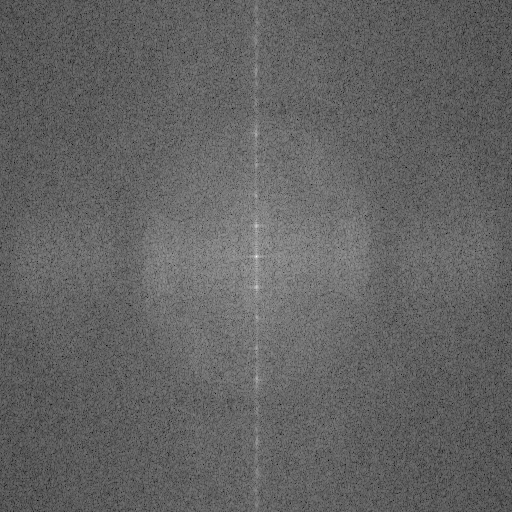 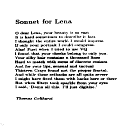 Example III: mind reading
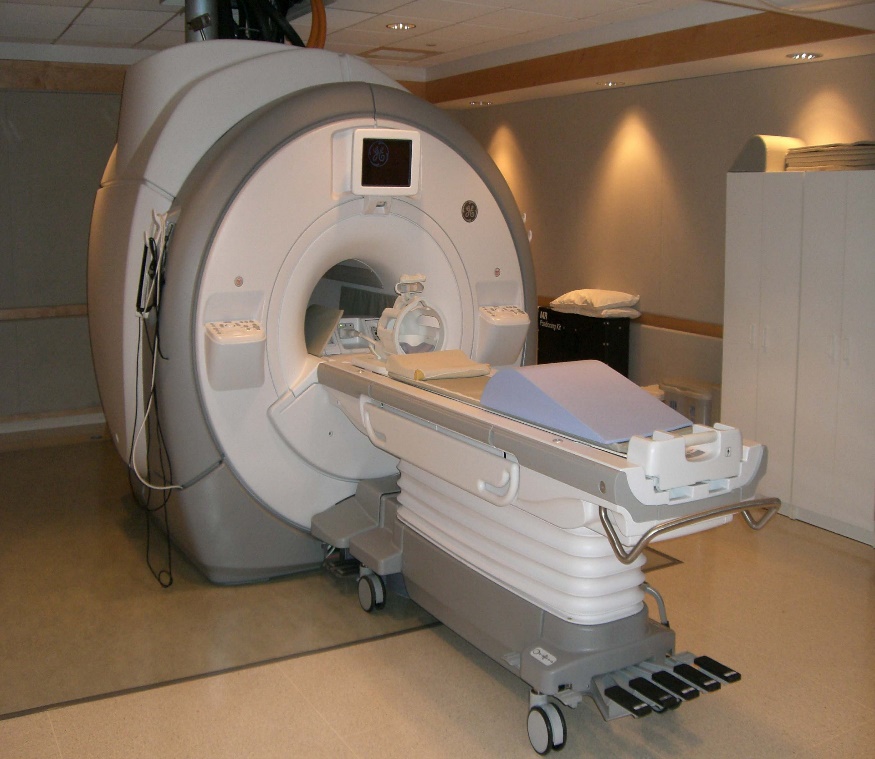 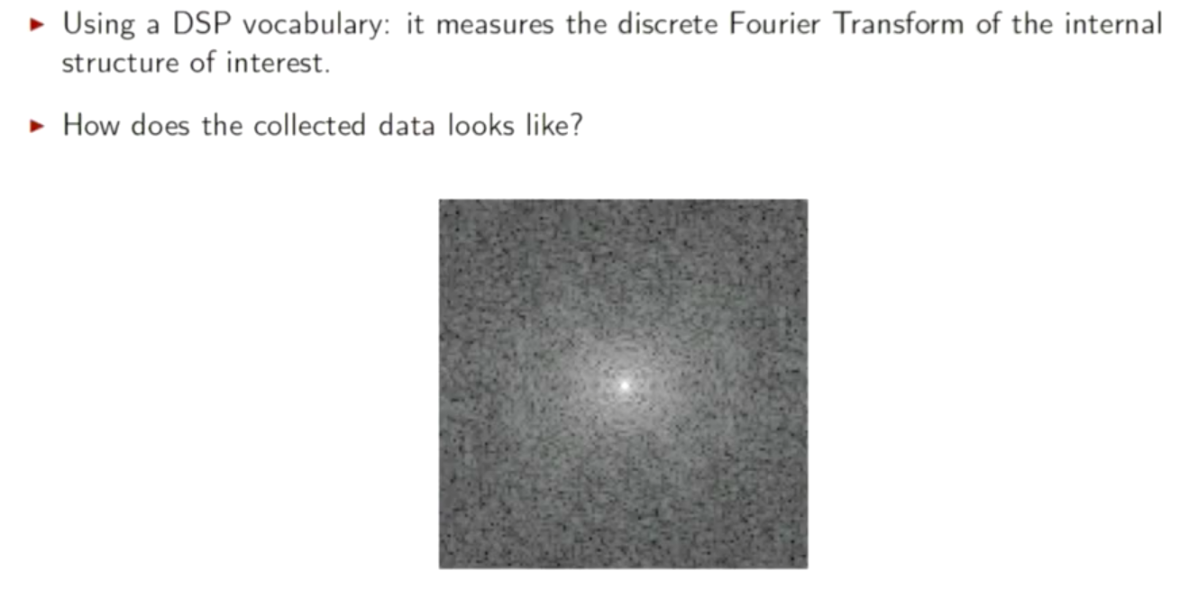 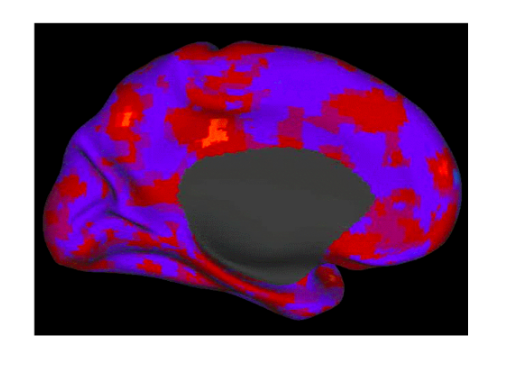 IDFT2
Sampling and reconstruction
The question we consider here is under 
    what conditions we can completely 
       reconstruct the original signal
                         x(t) 

from its discretely sampled signal 

                         x[n].
Sampling and reconstruction
Theorem (Nyquist-Shannon sampling thm)  

Exact reconstruction of a continuous-time signal from its samples is possible 

if the signal is bandlimited and the sampling frequency is greater than twice 

the signal bandwidth 




Proof.  The proof is again an application of FT, but we will not go through it here

Please read around.  It is based upon the sinc function.
Summary of FT
At the end of the day,  FT  for signal x is only fft(x) 
                                      it is deadly easy

 Hopefully and I am sure it will be useful for your 
       future career
Summary of FT
At the end of the day,  FT  for signal x is only fft(x) 
                                      it is deadly easy

 Hopefully it will be useful for your future career

I am proud of this
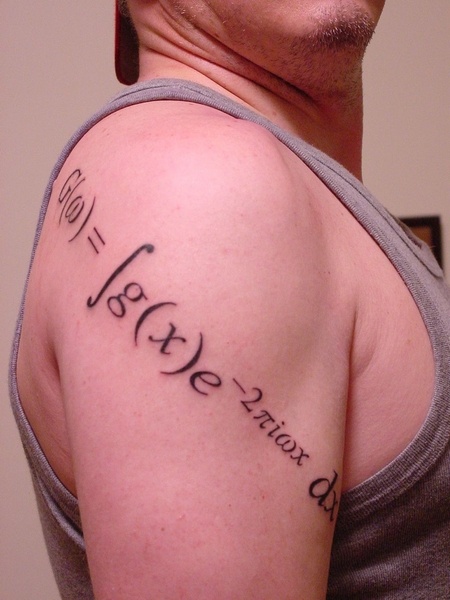 Remaining Issues?
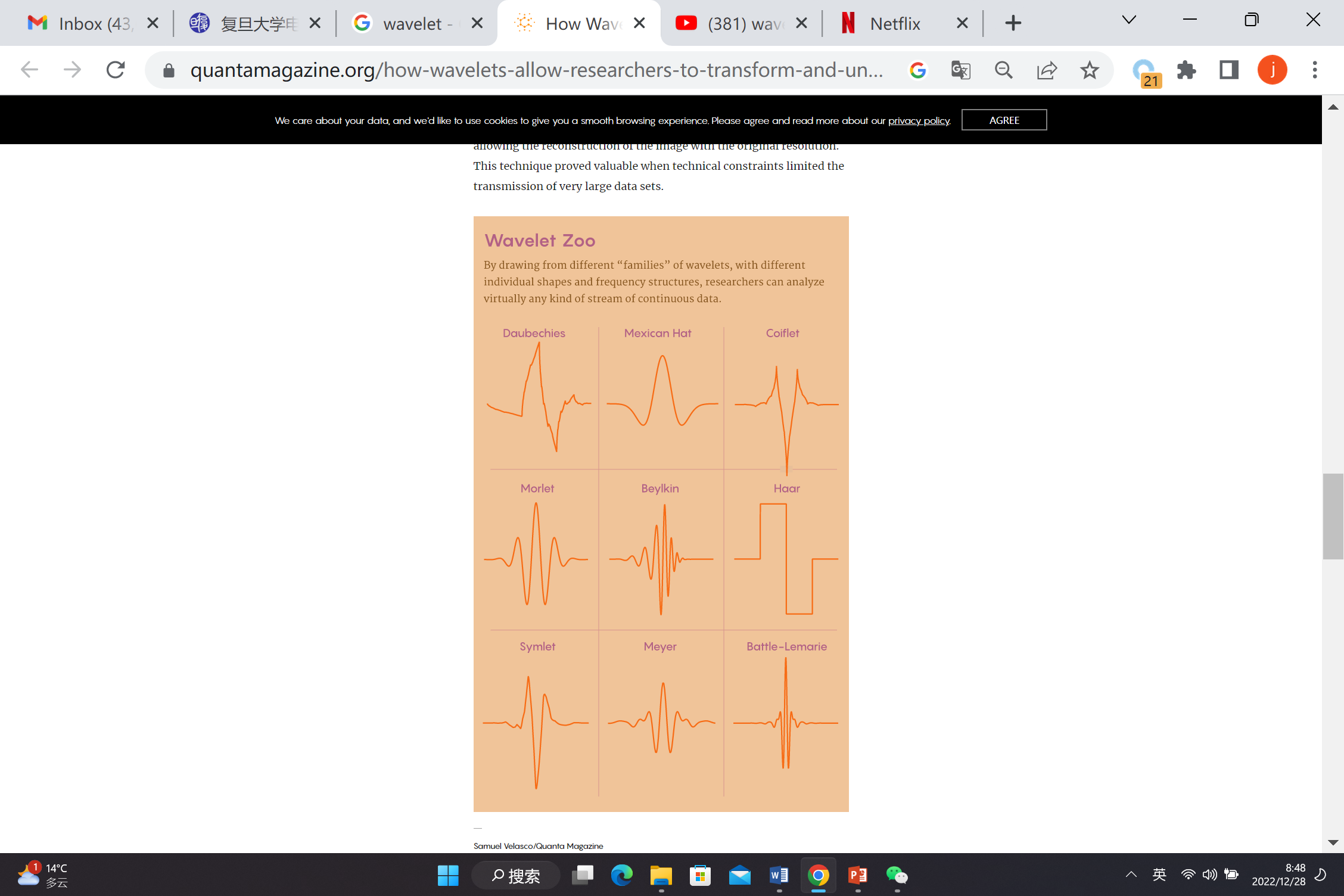 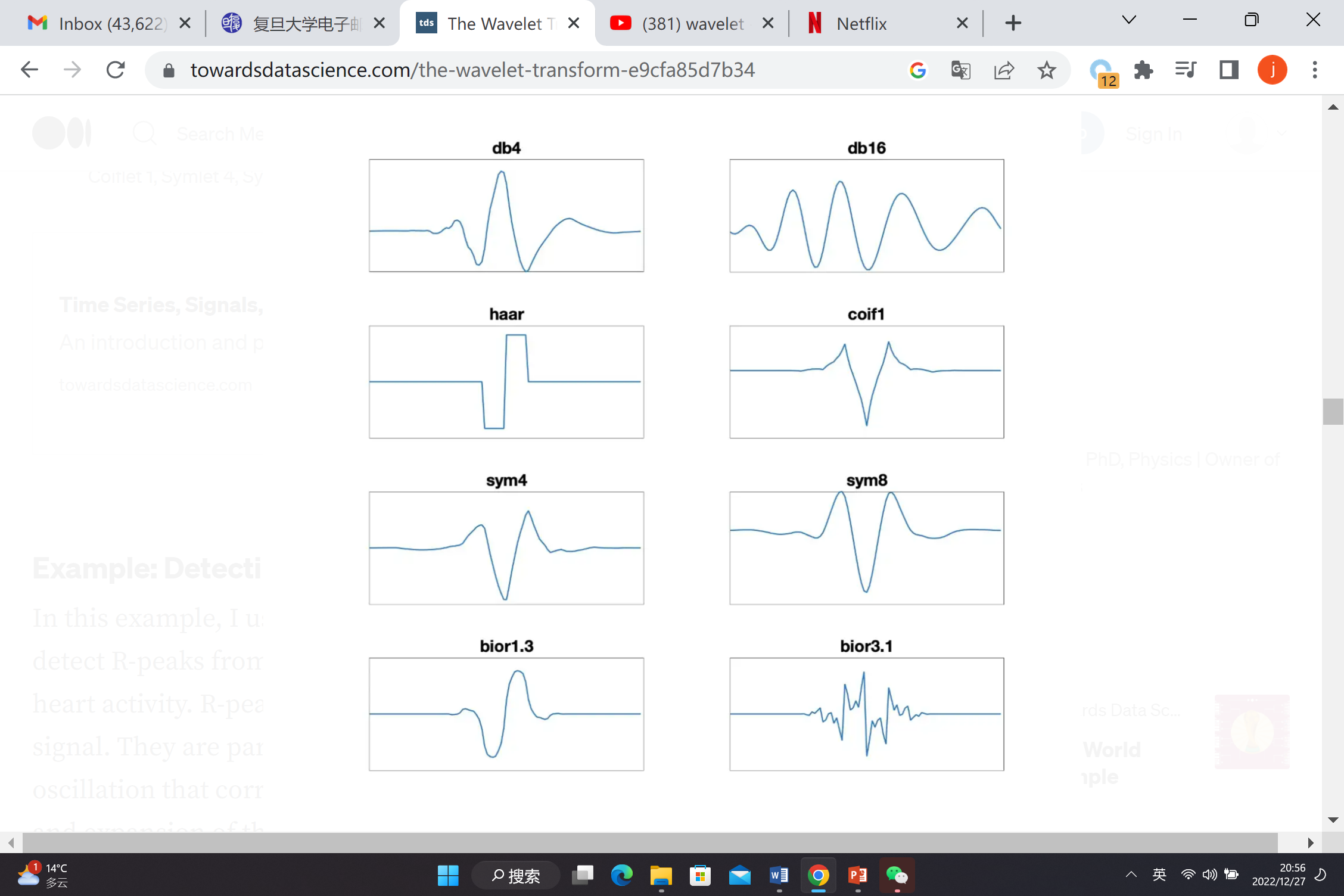 Will you try to use FT to approximate them?
Wavelet approach:  1980’s
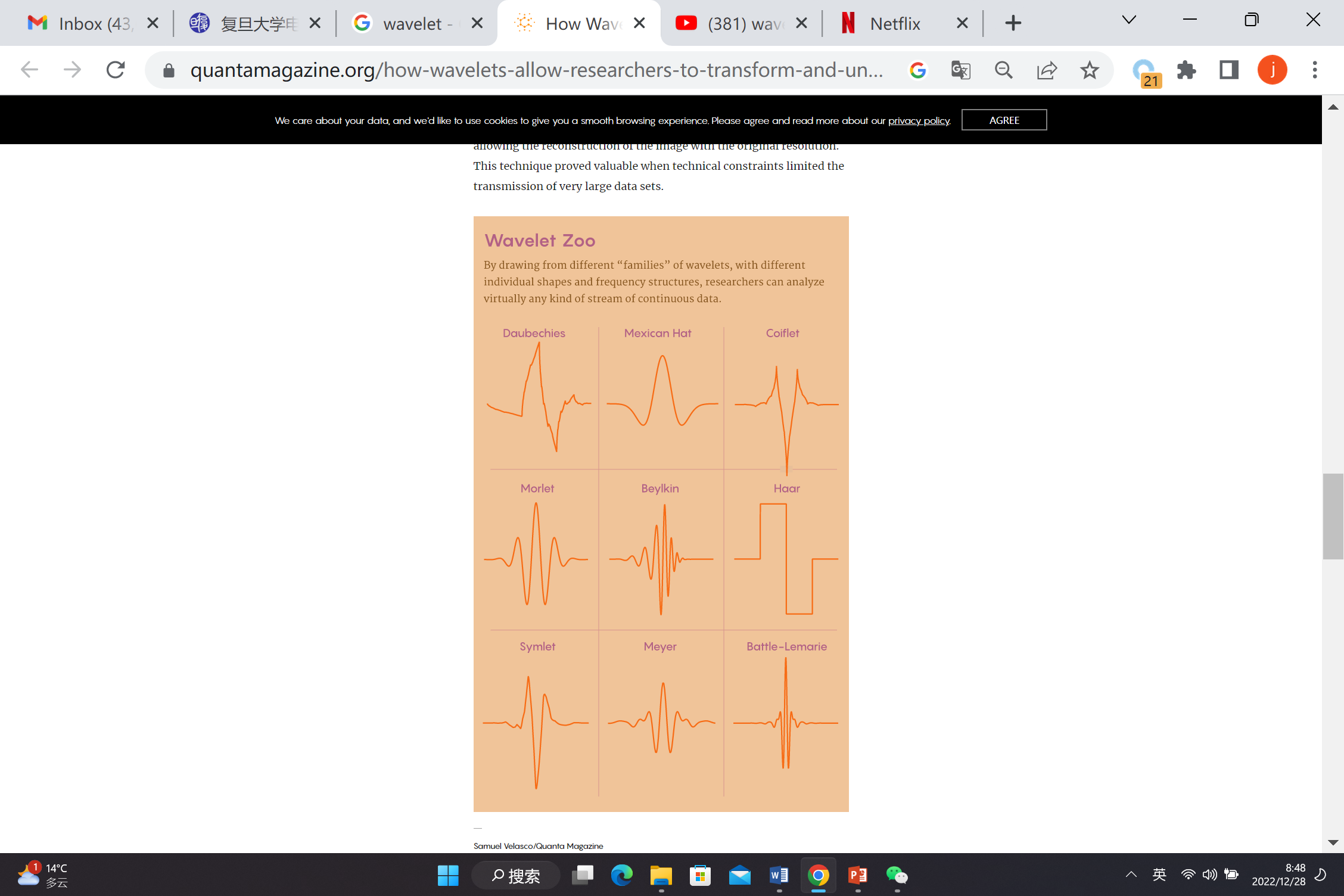 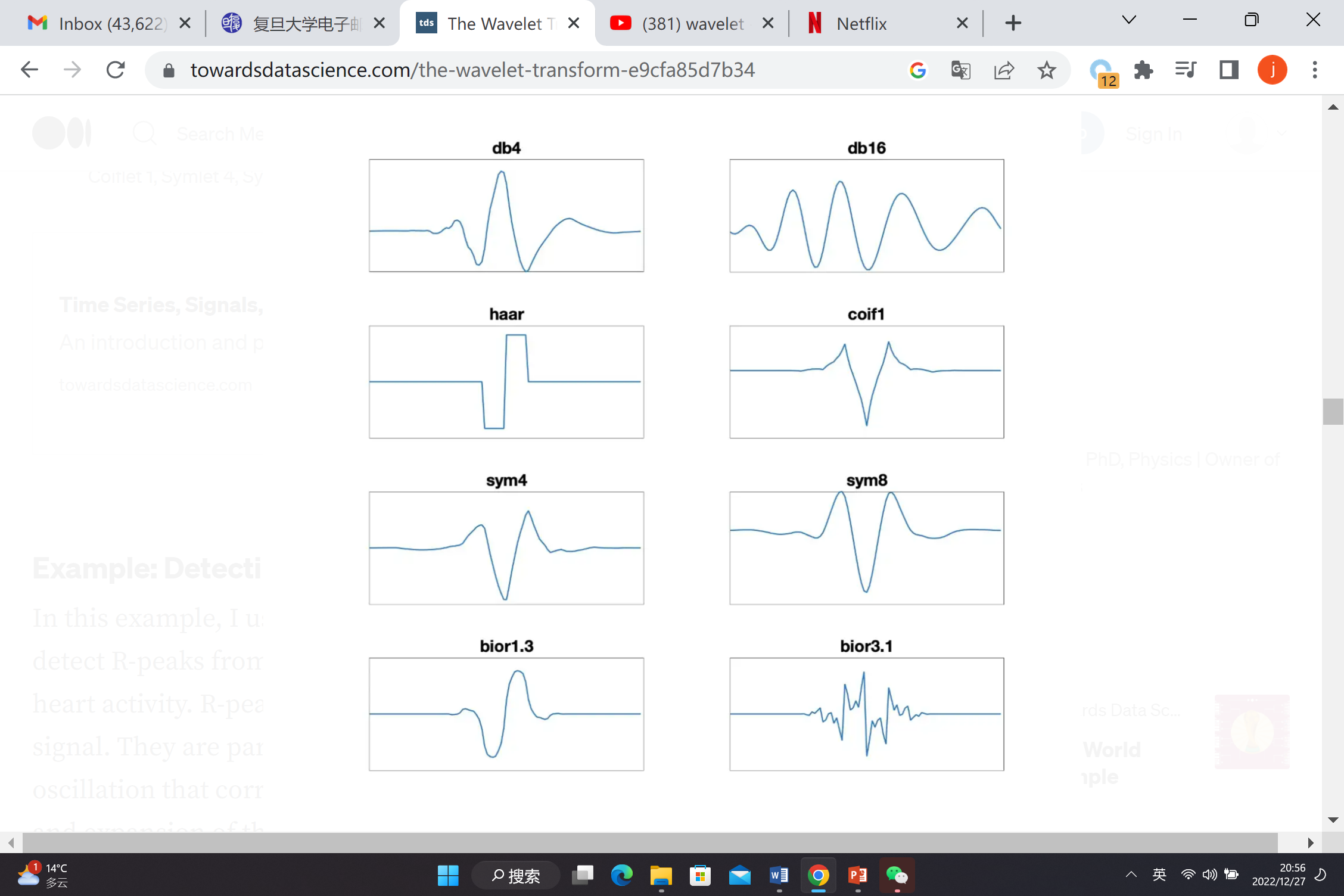 Wavelet
Will you try to use FT to approximate them?
Recap
Wavelet:  intuition
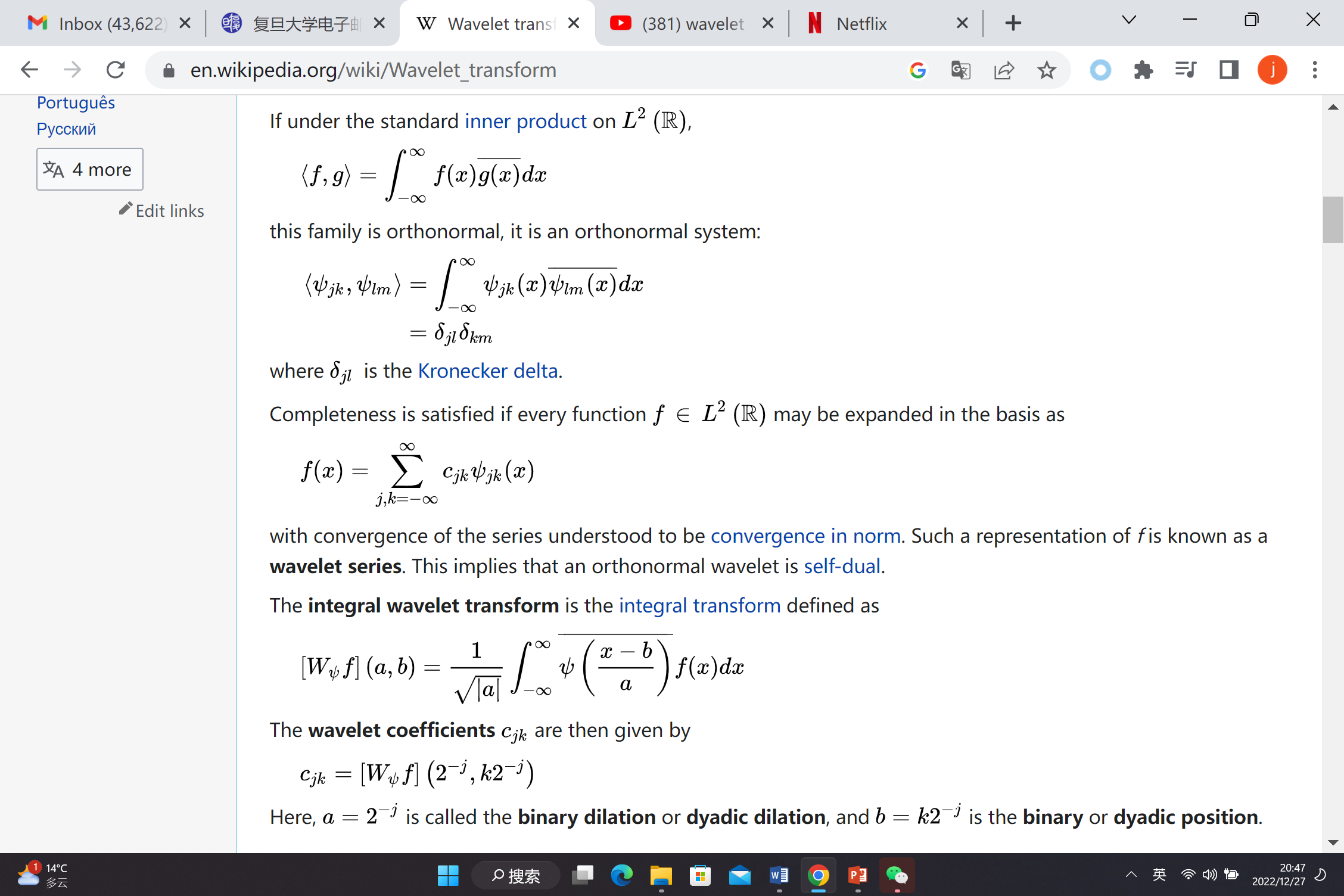 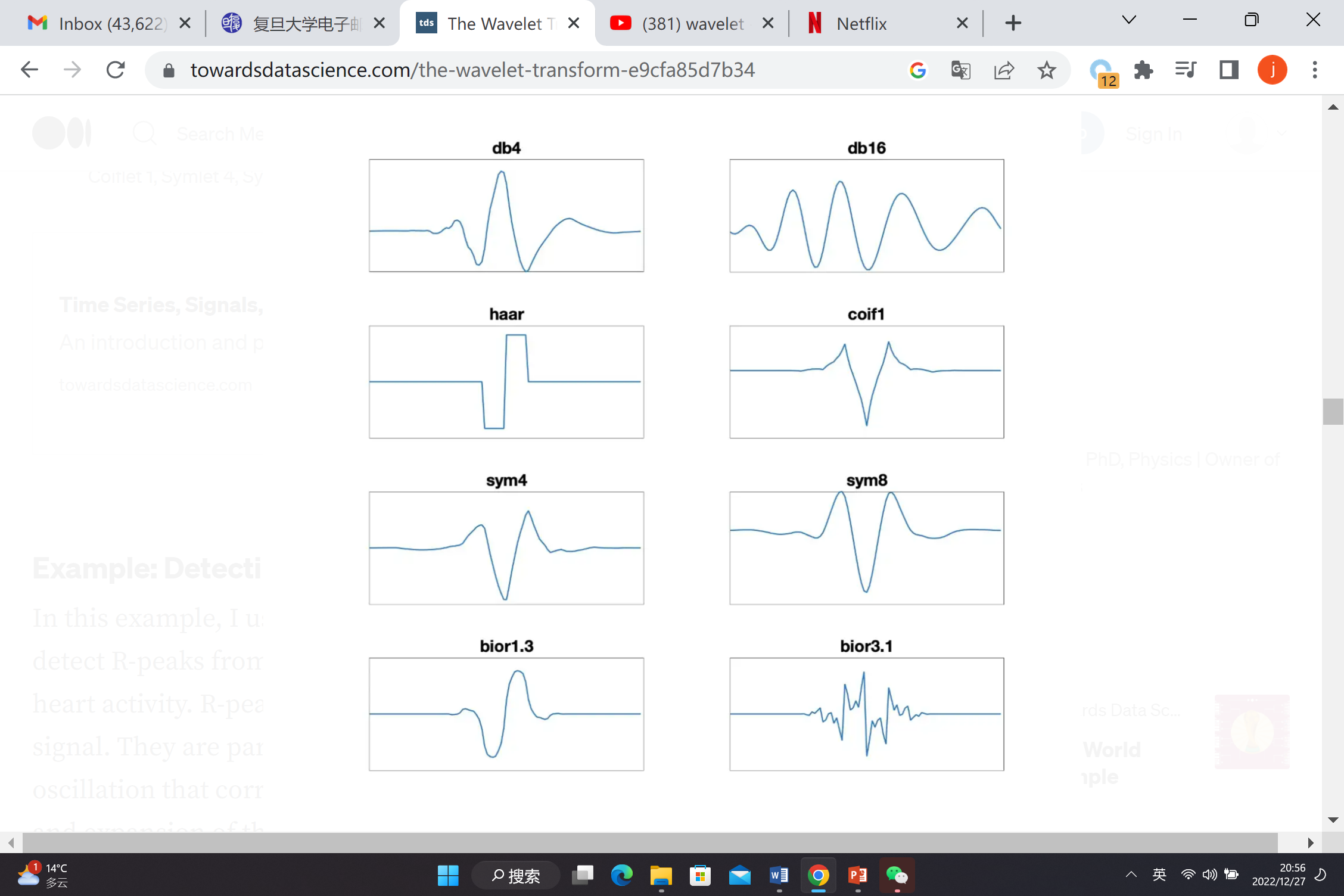 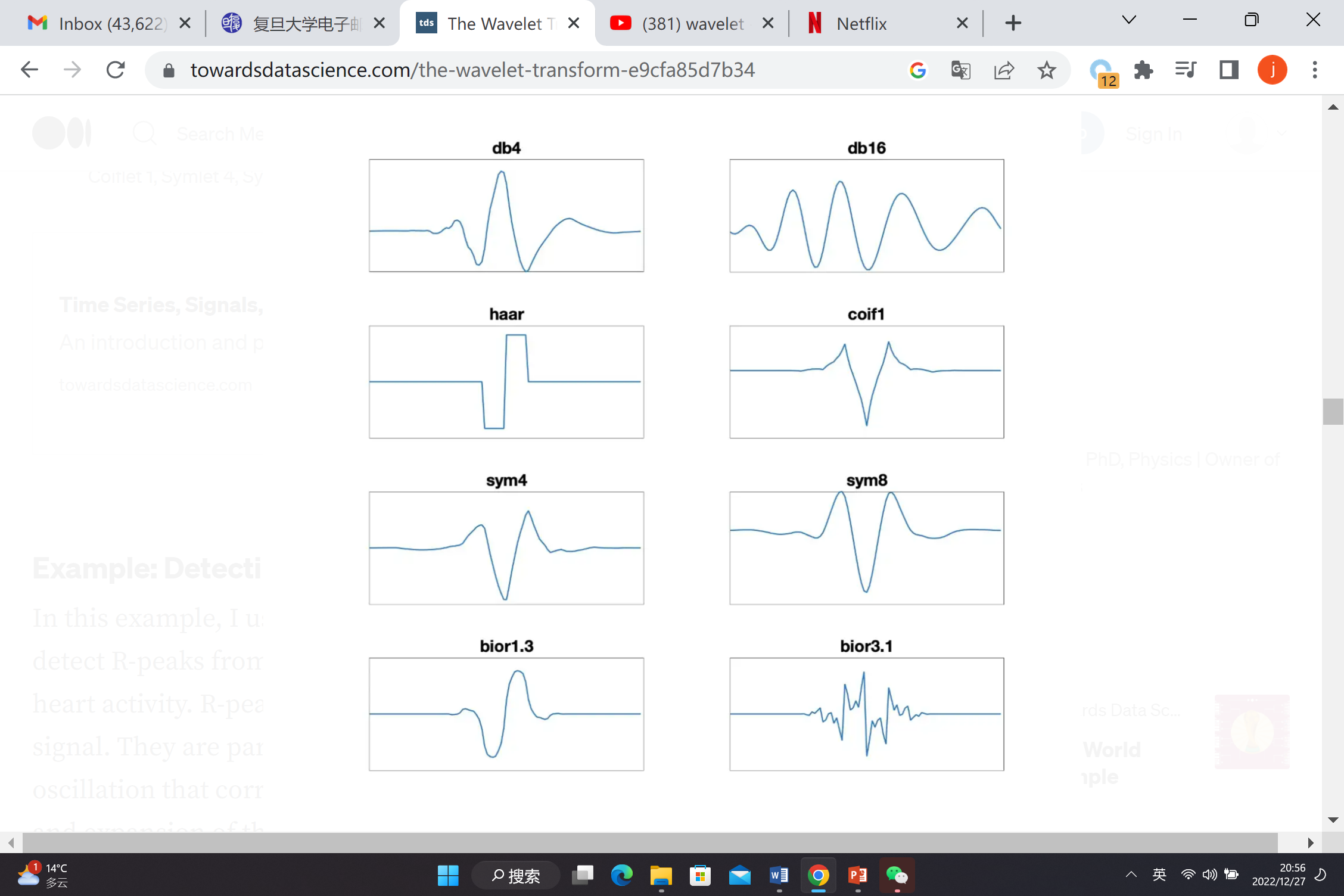 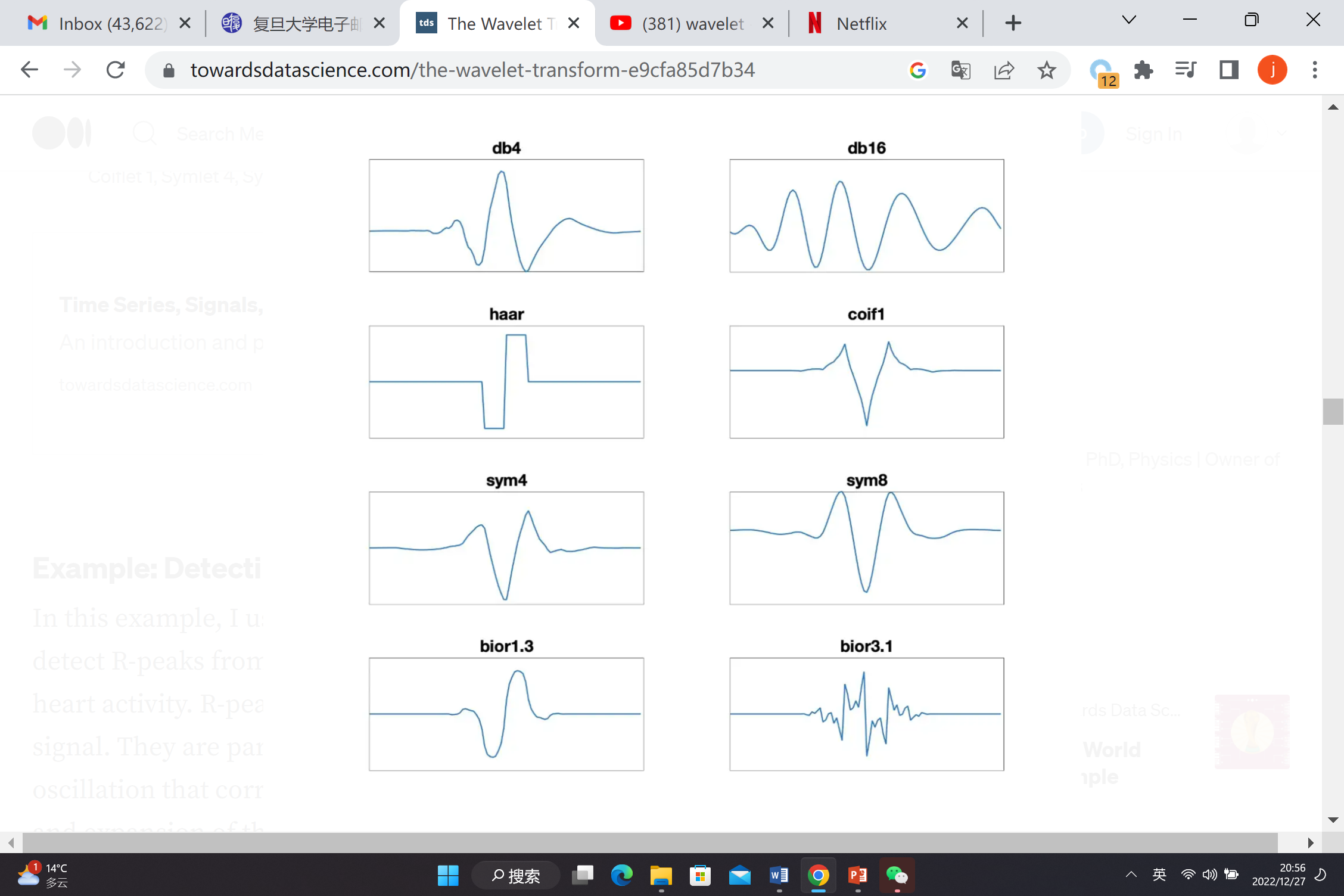 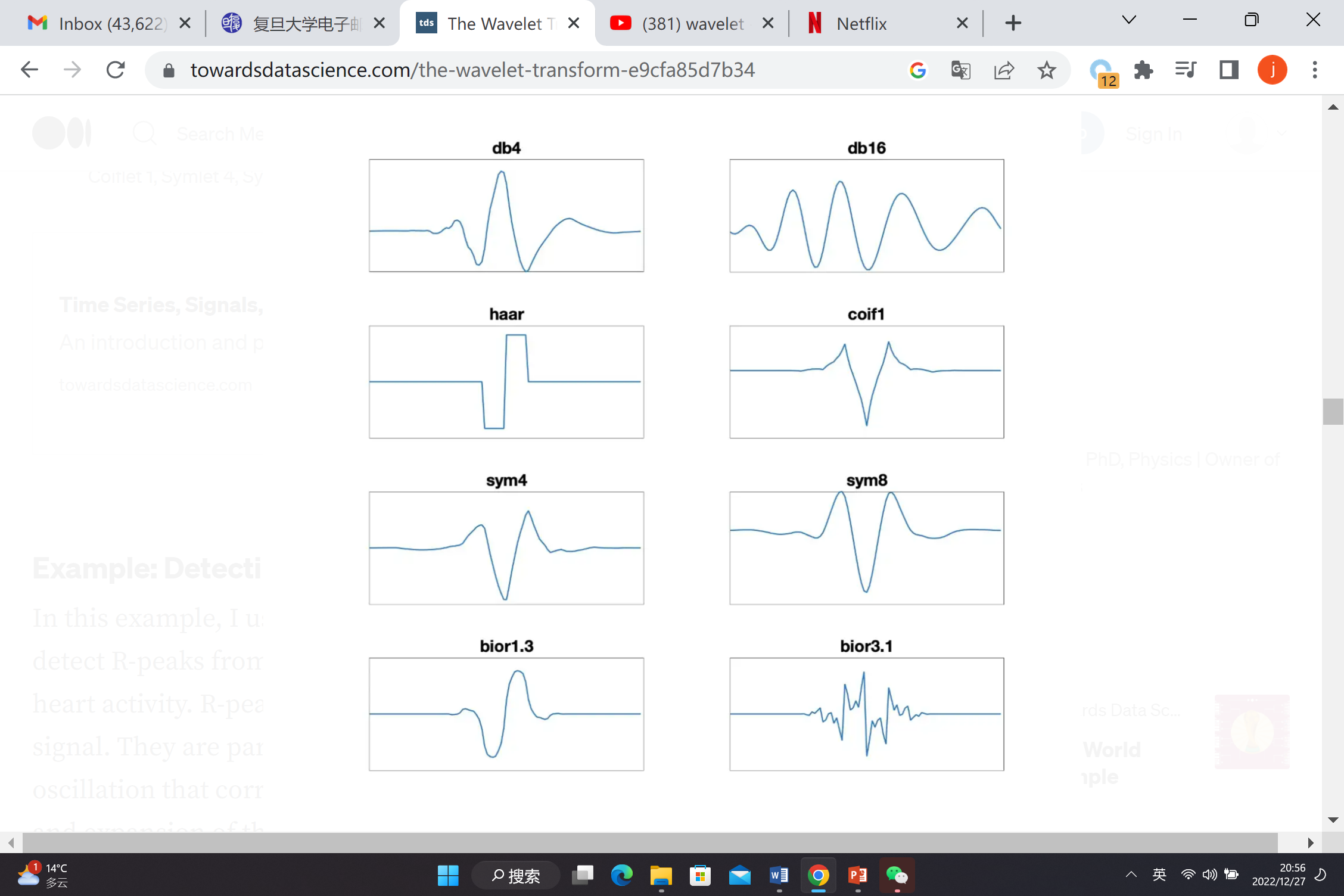 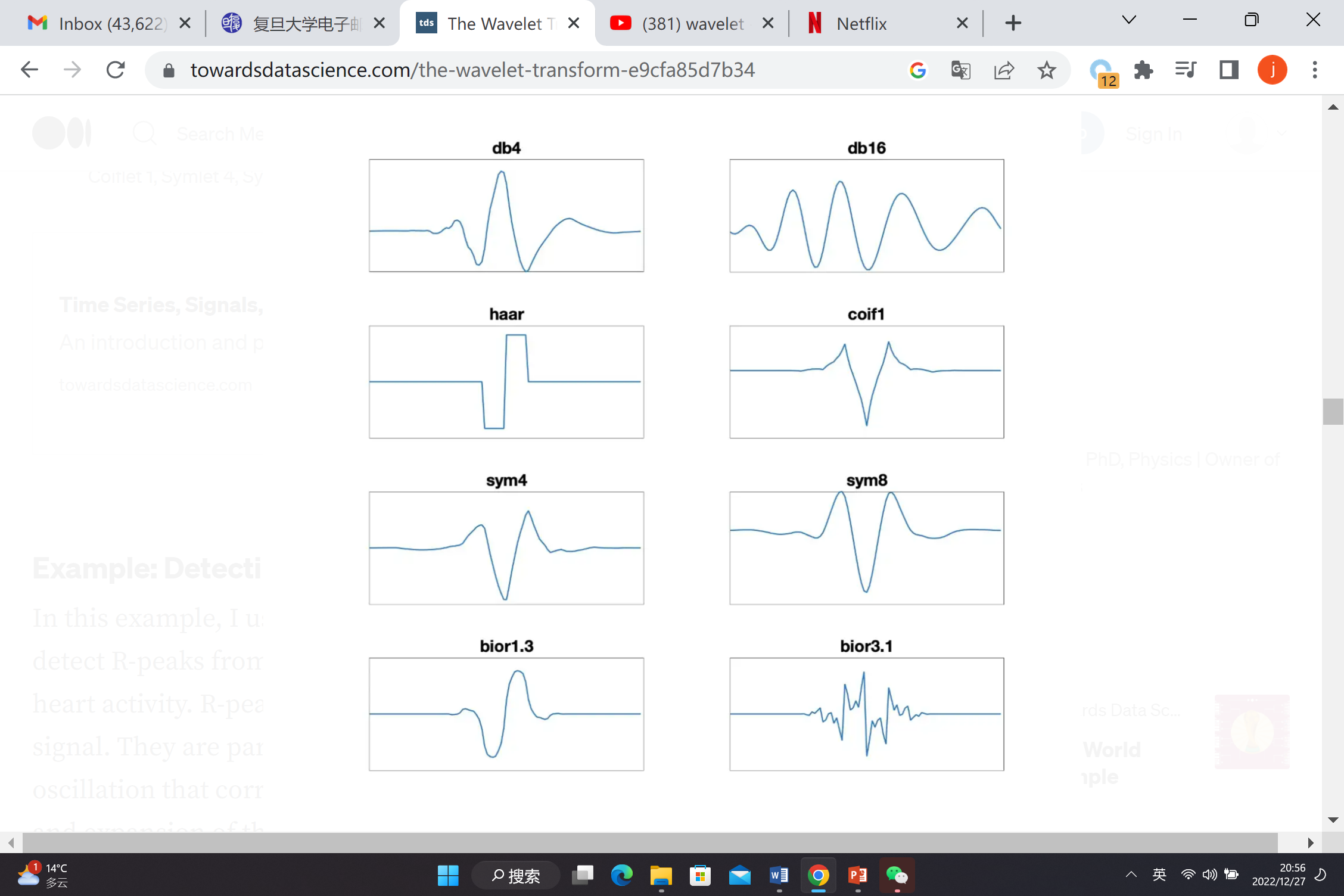 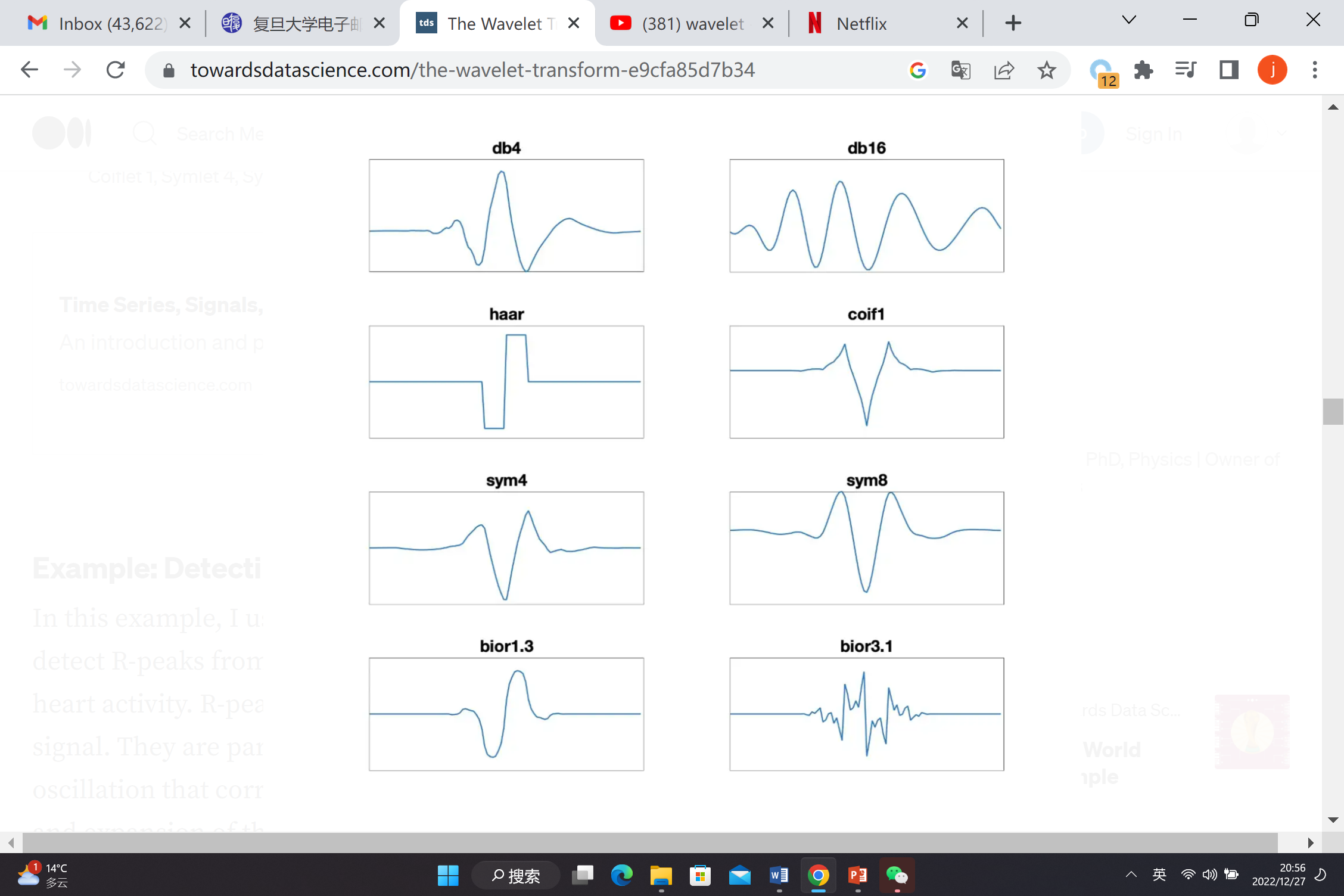 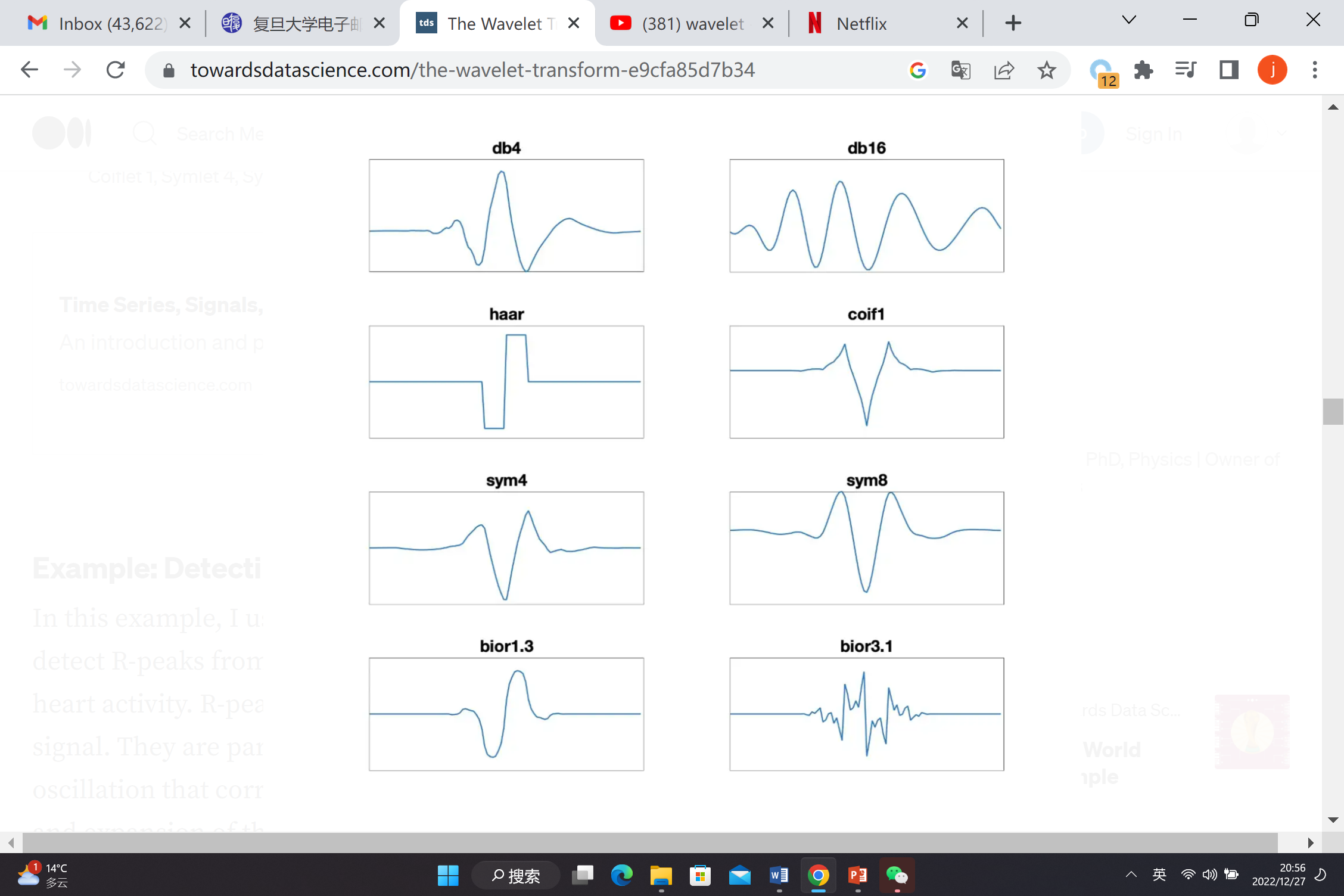 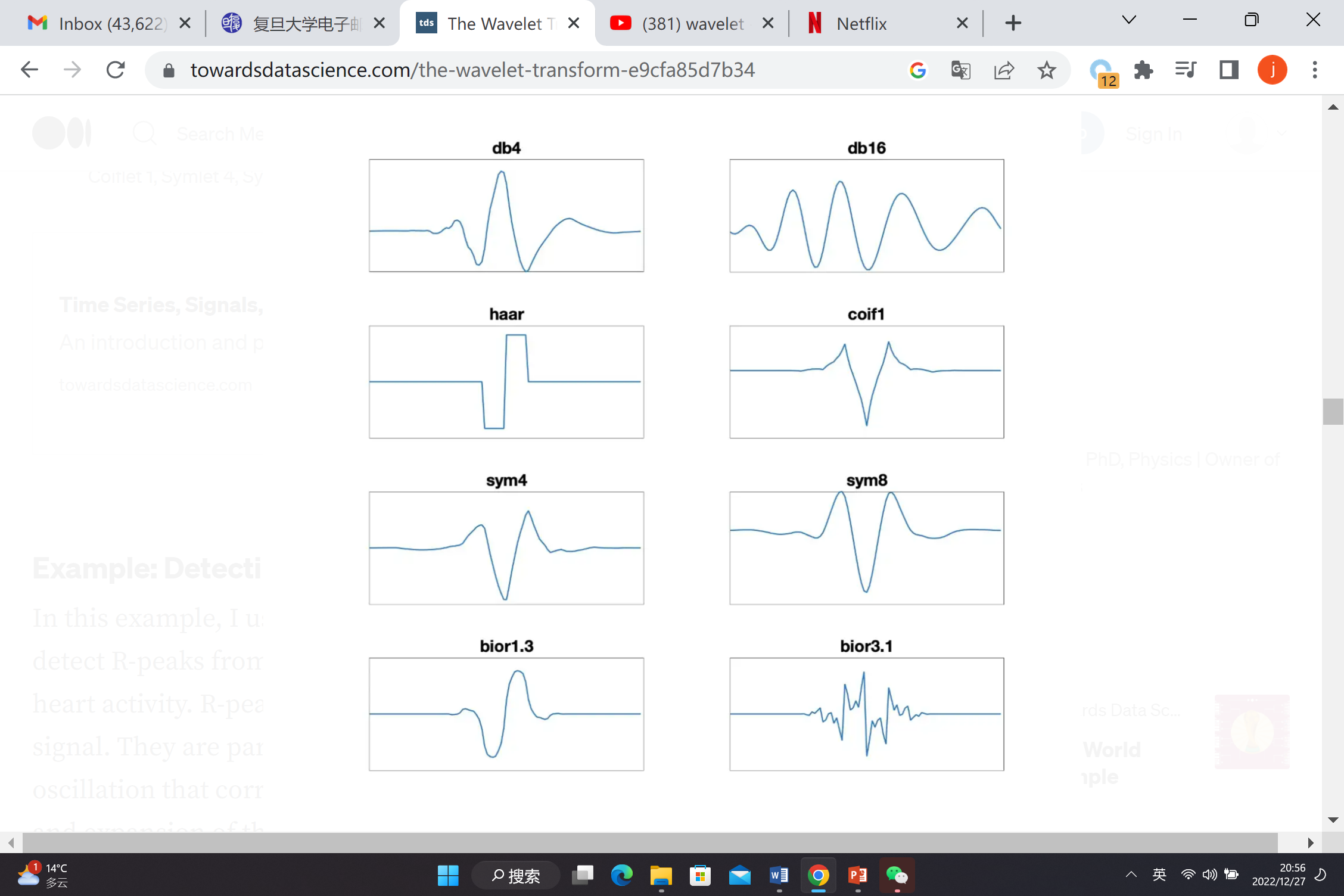 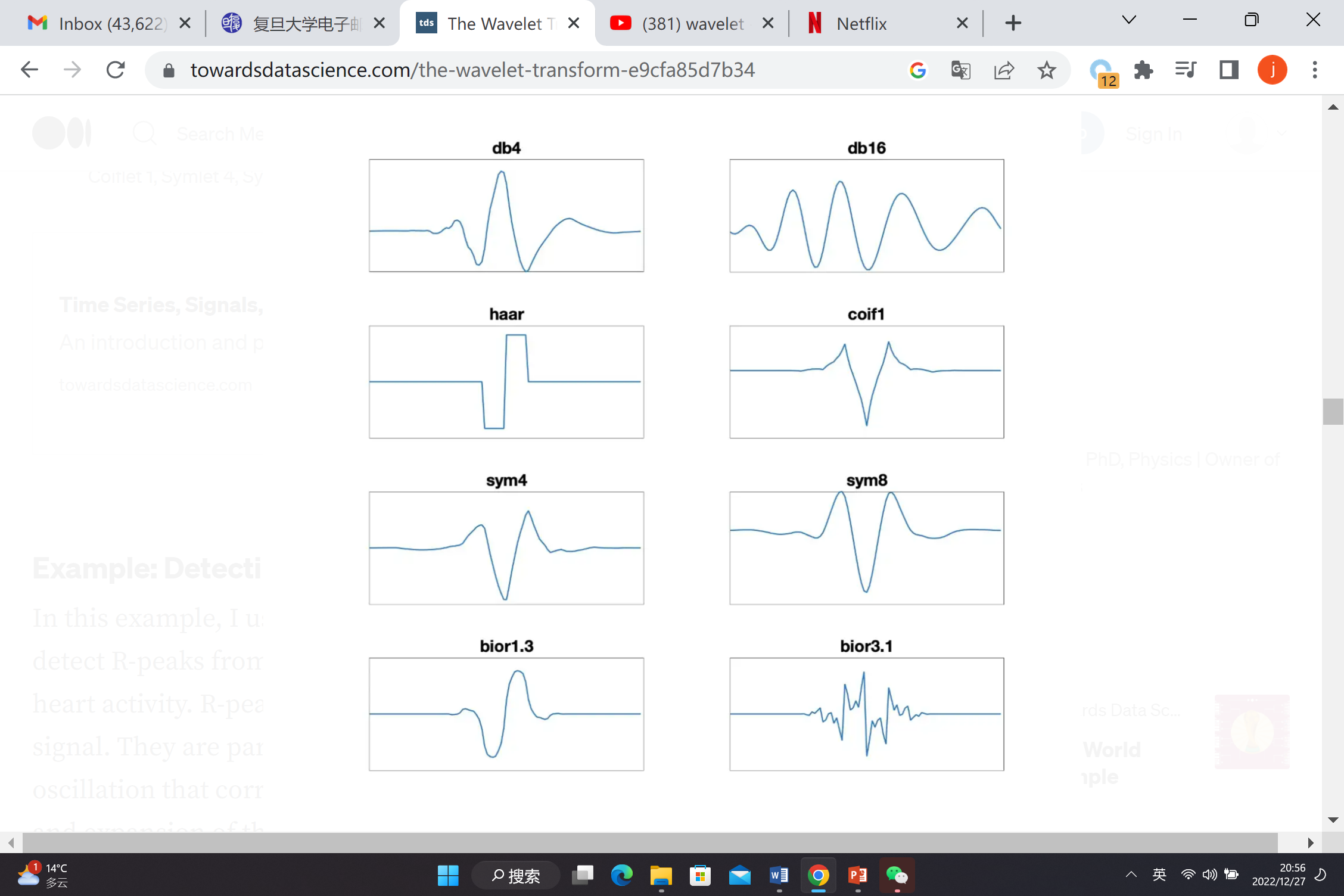 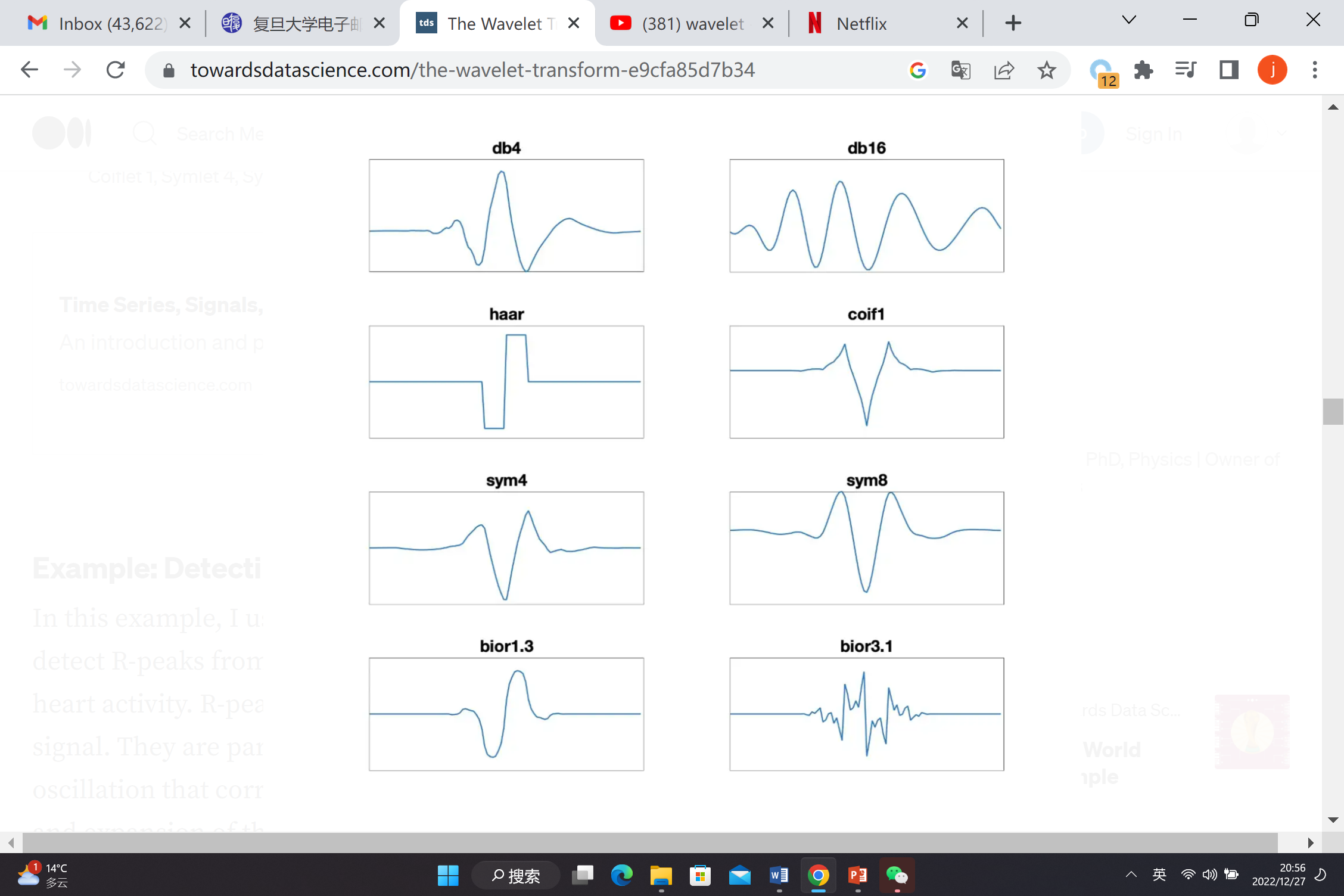 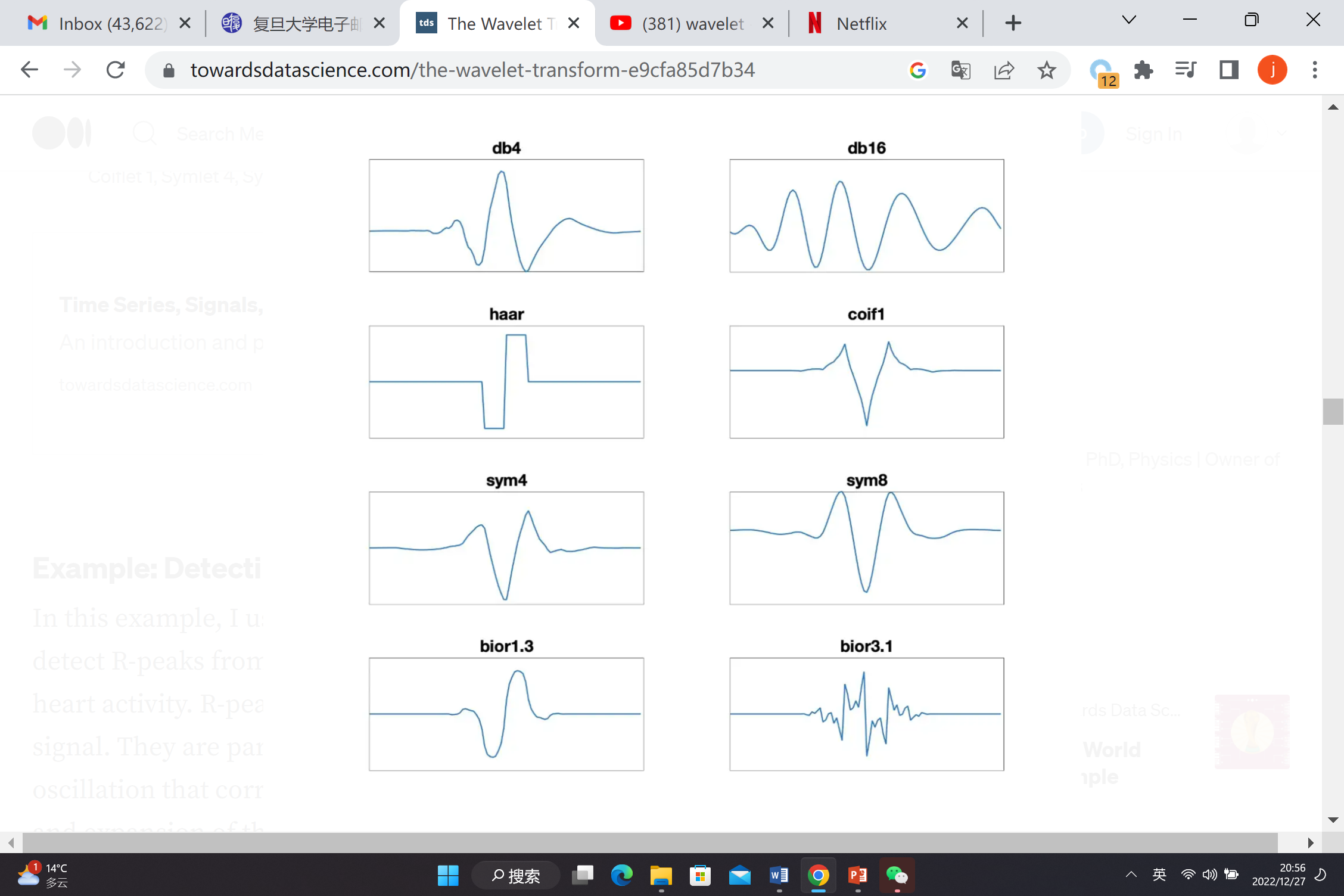 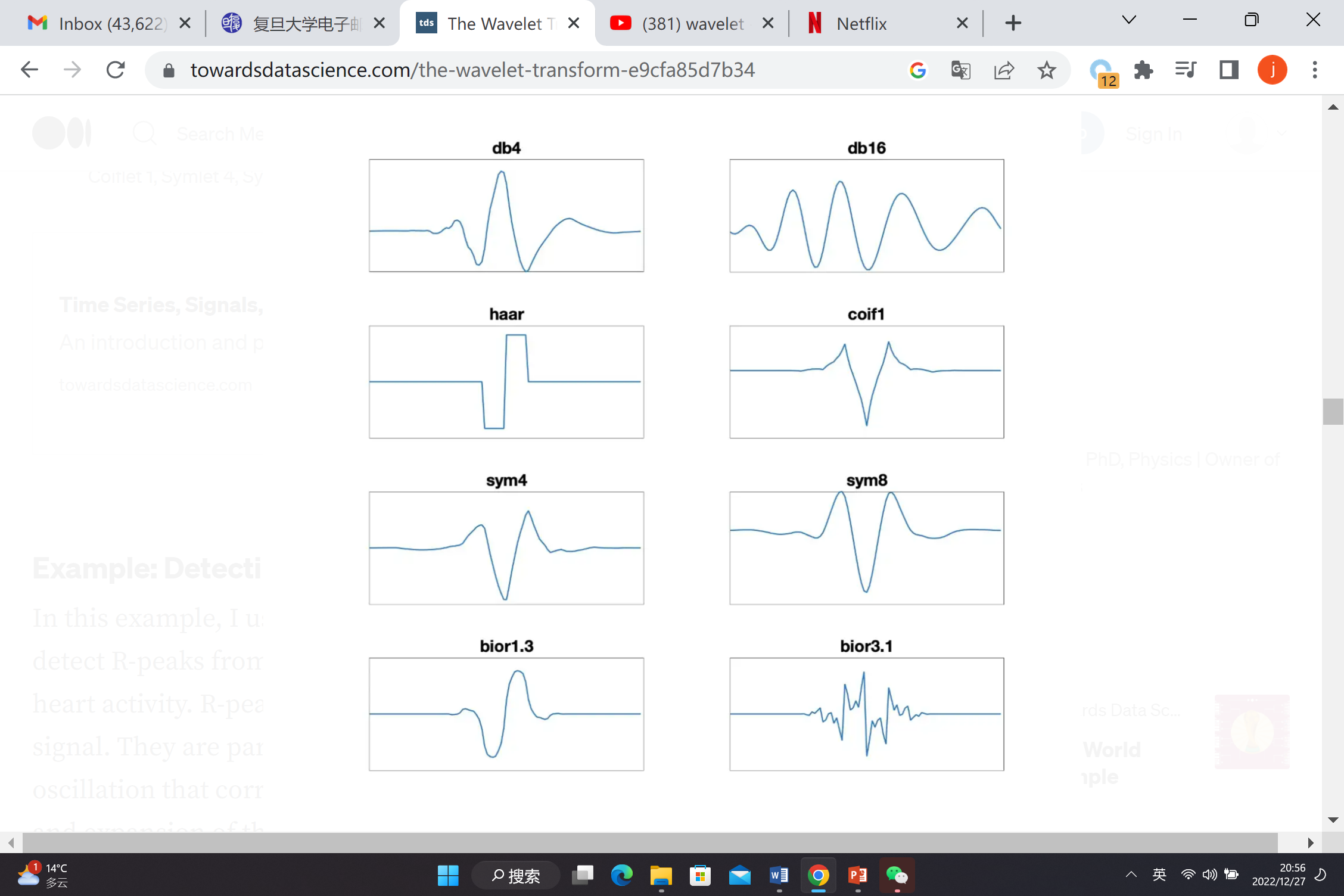 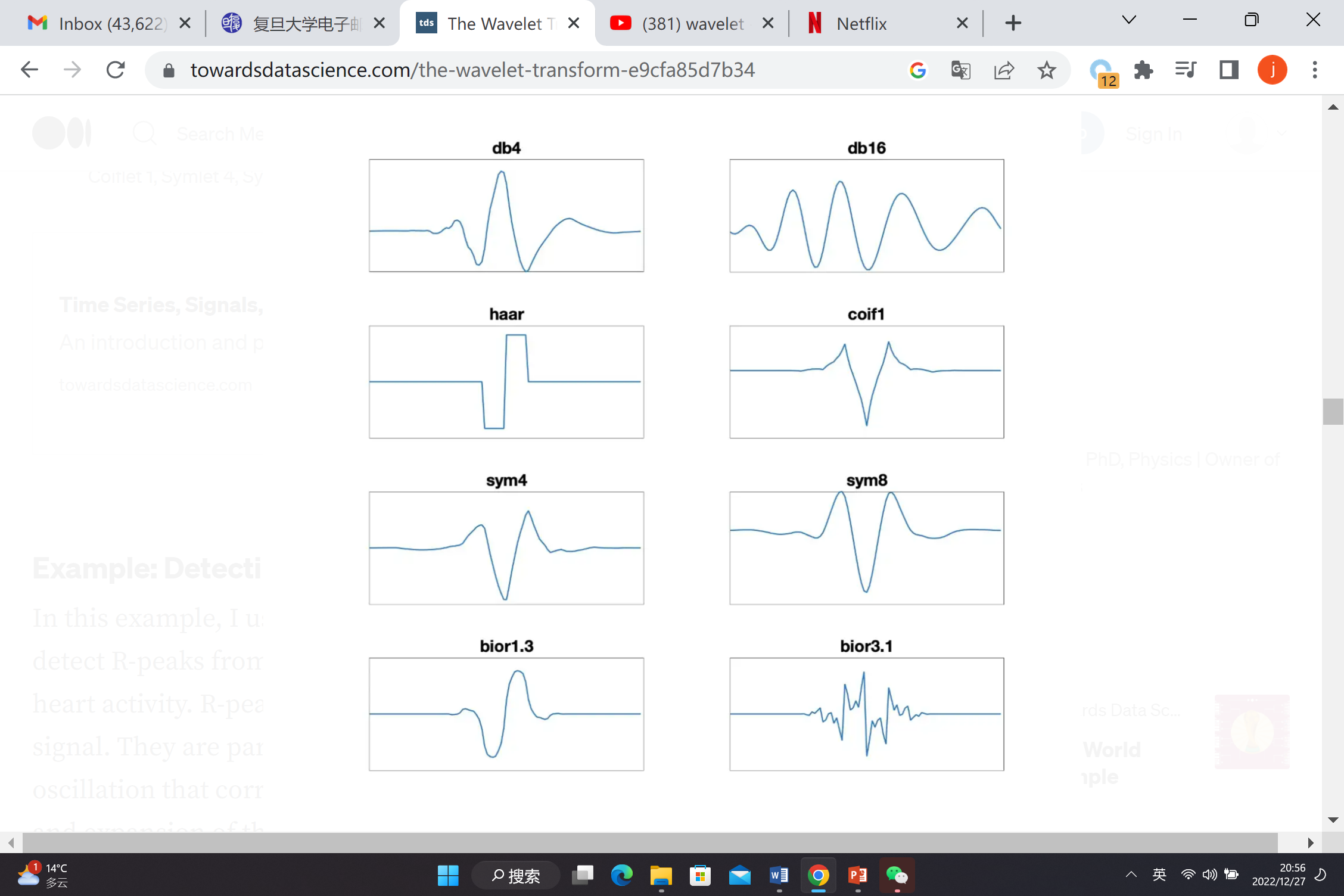 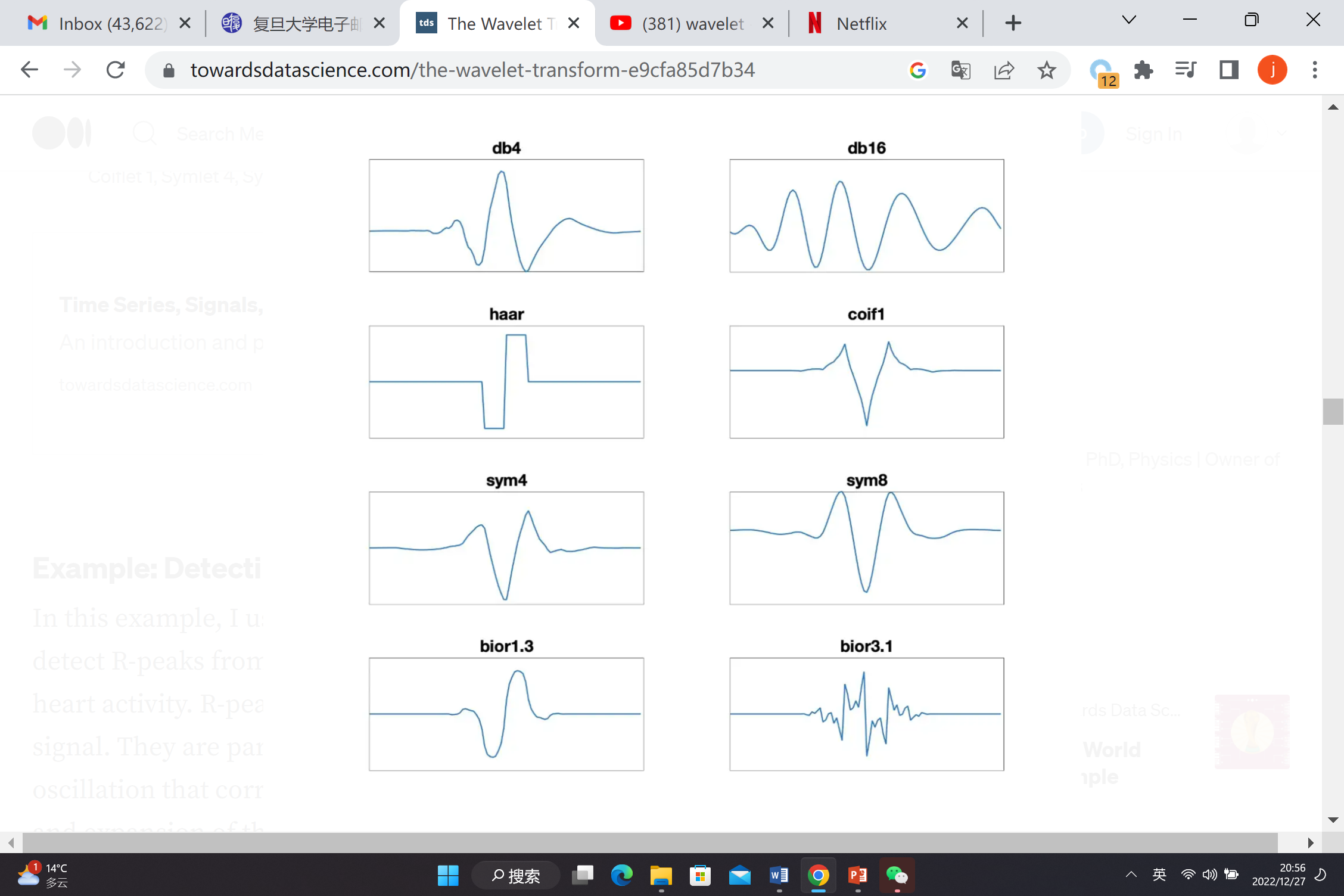 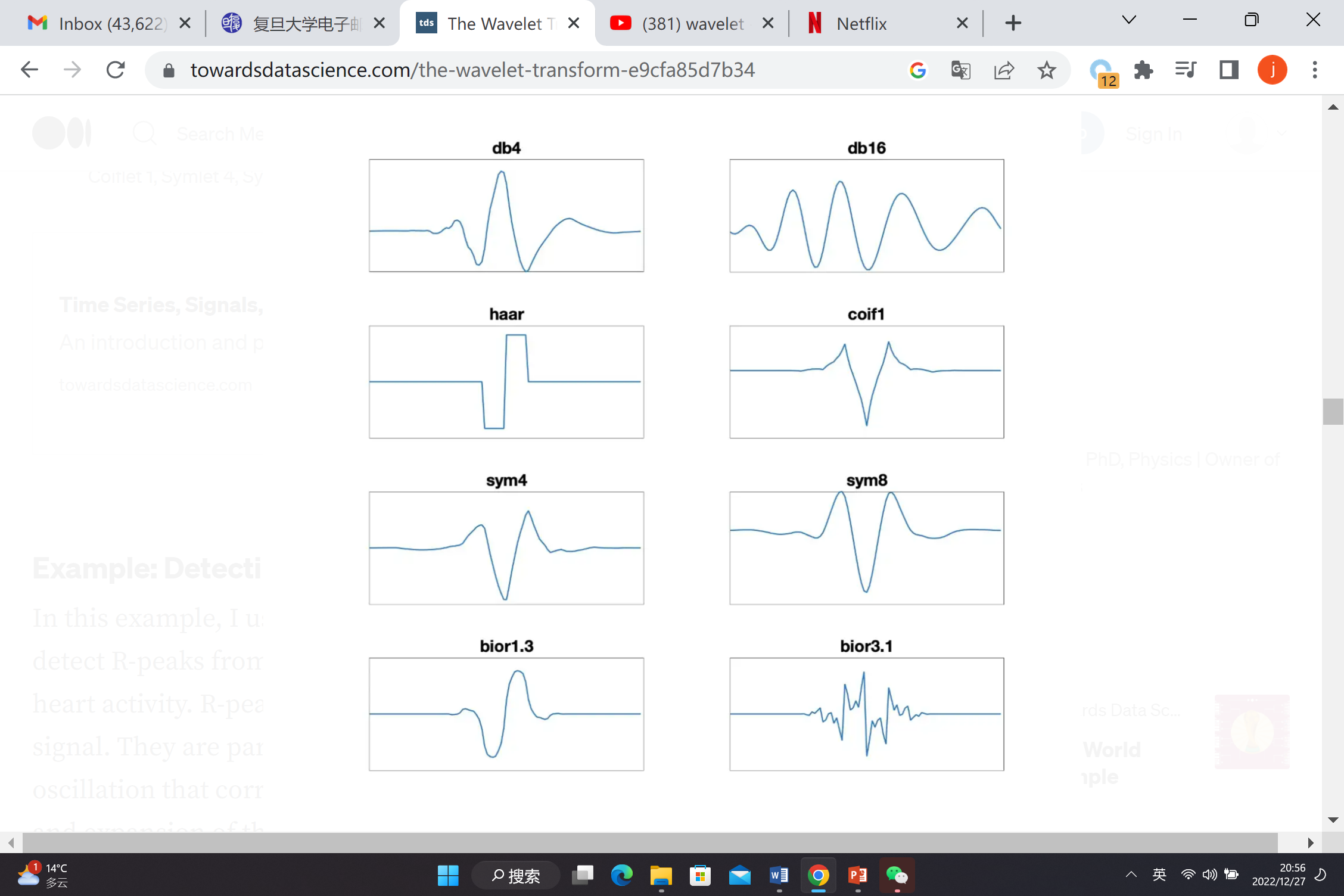 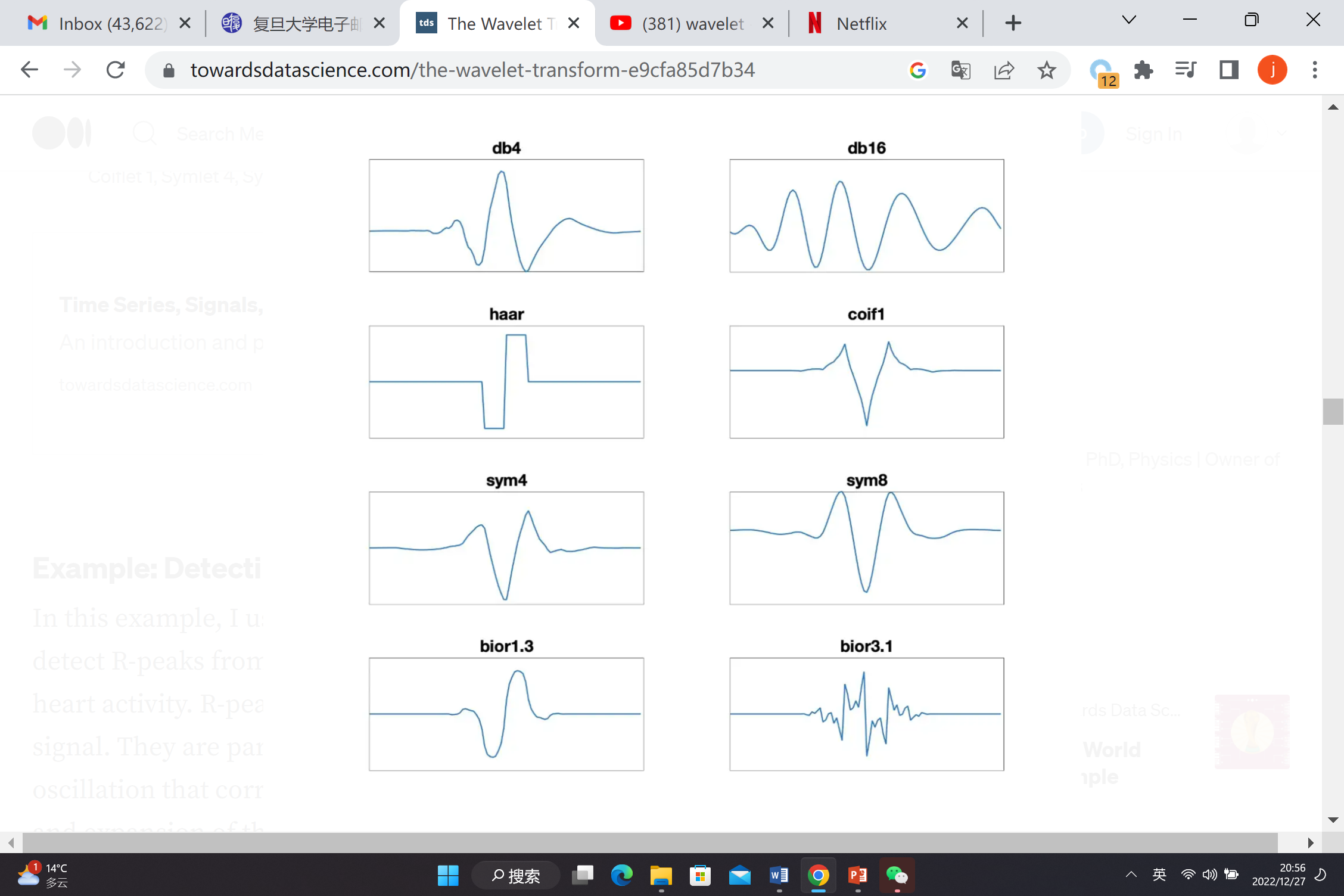 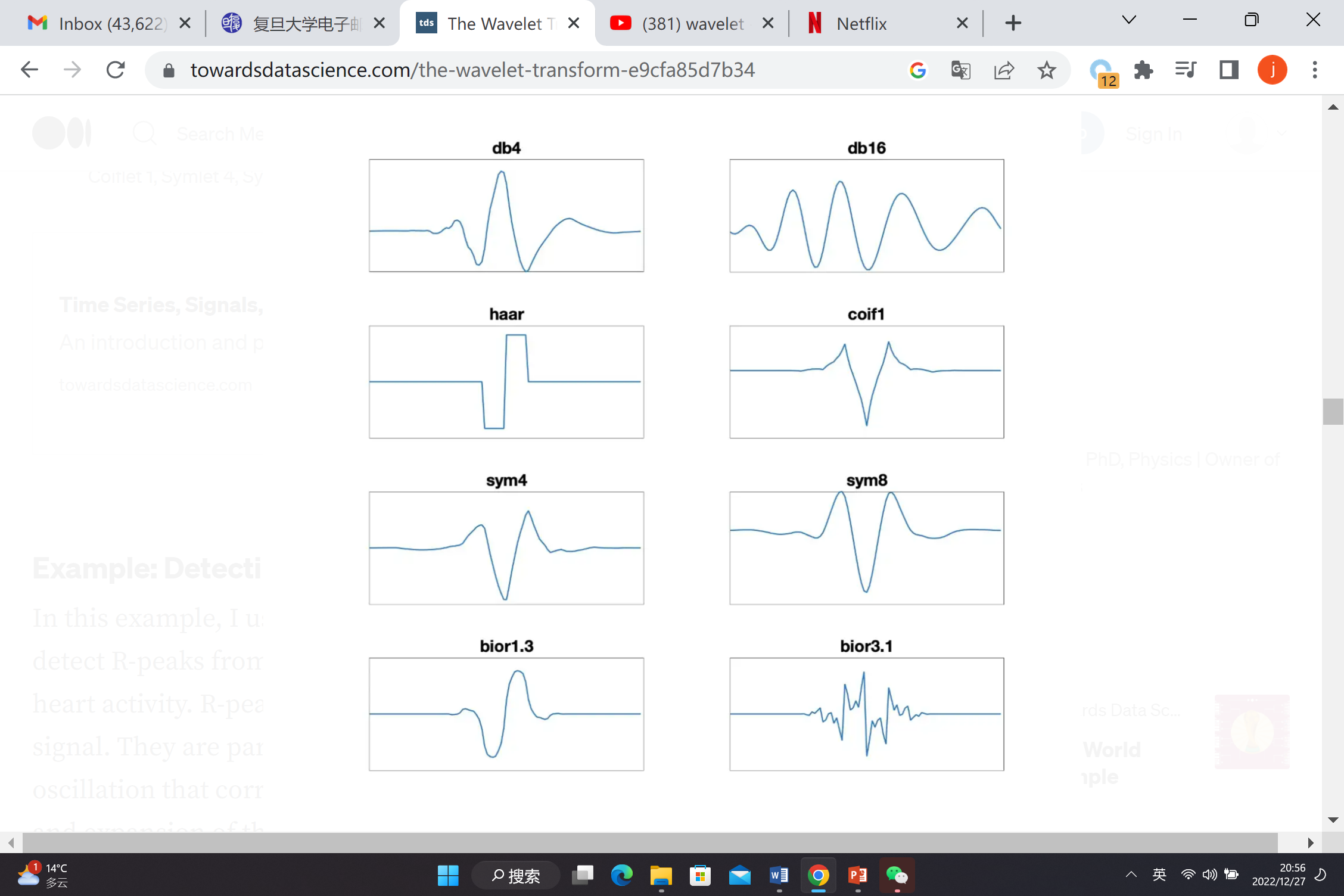 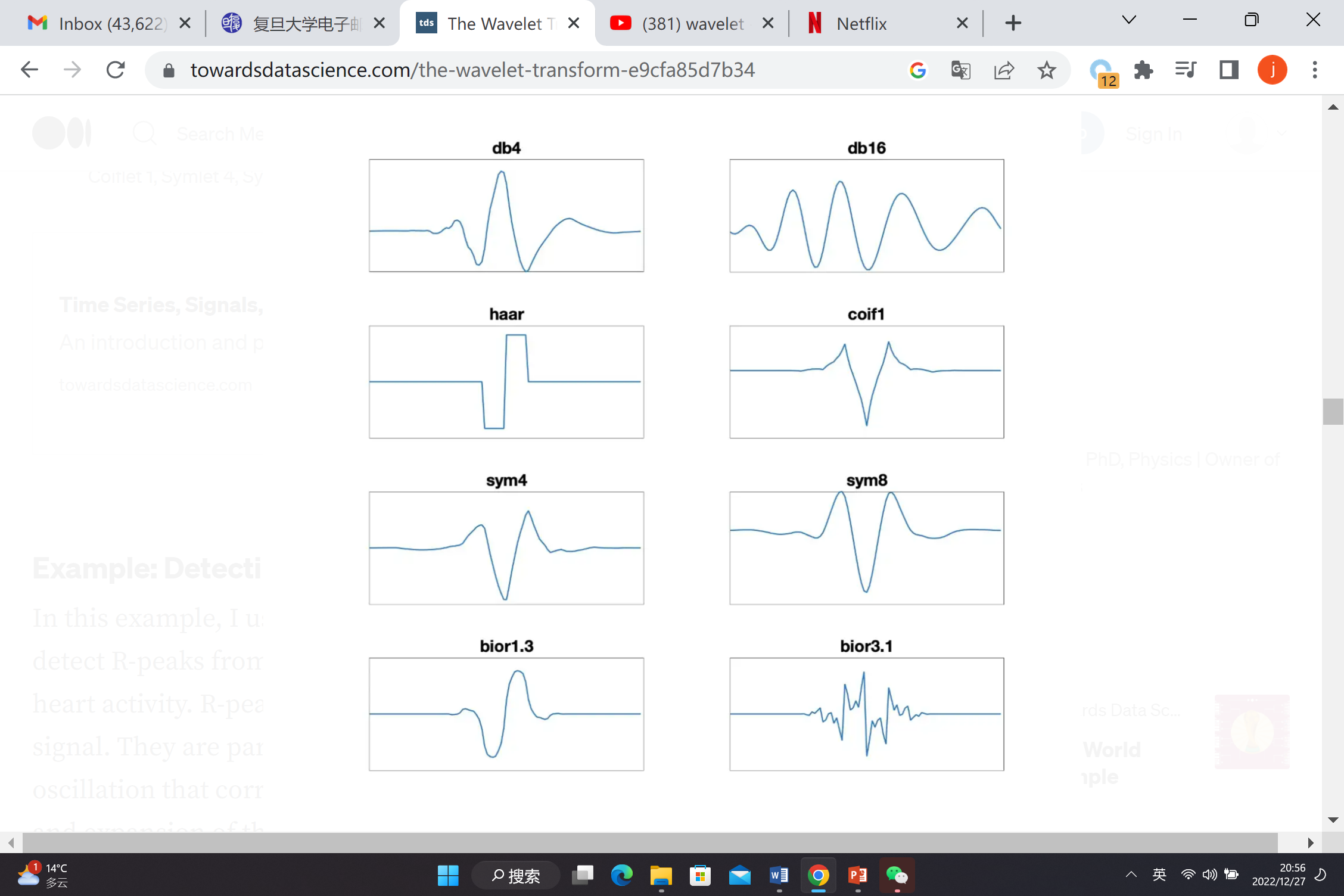 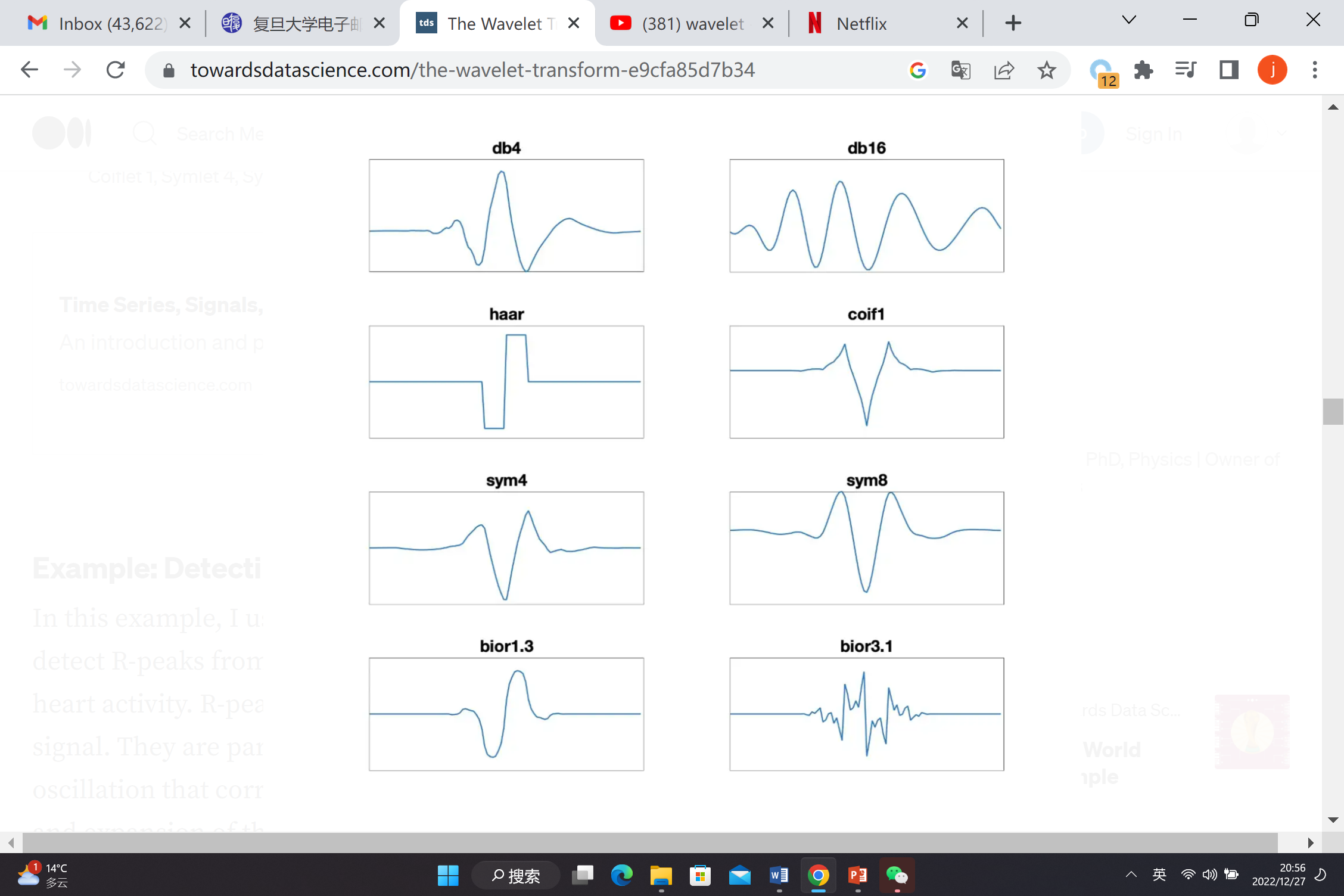 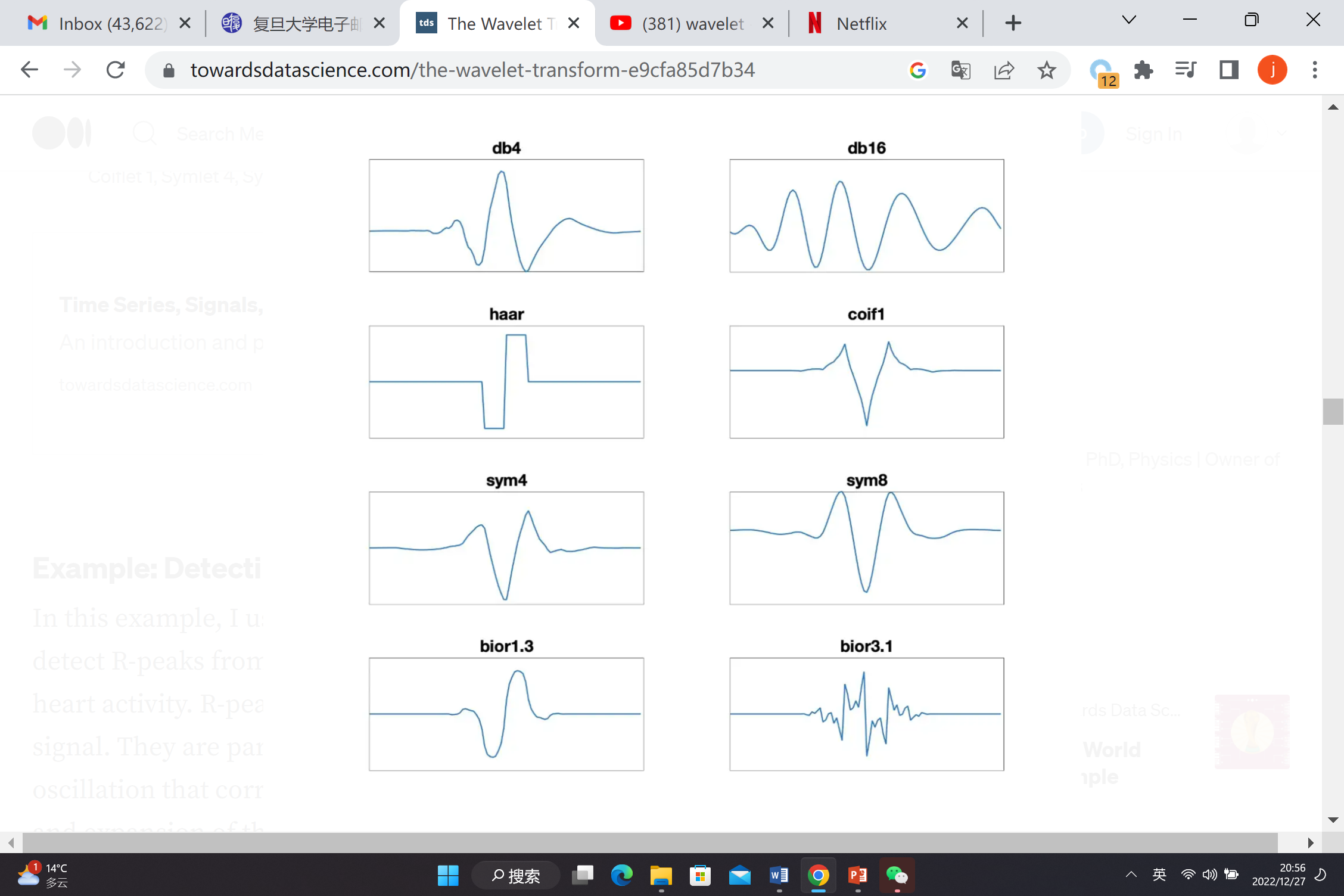 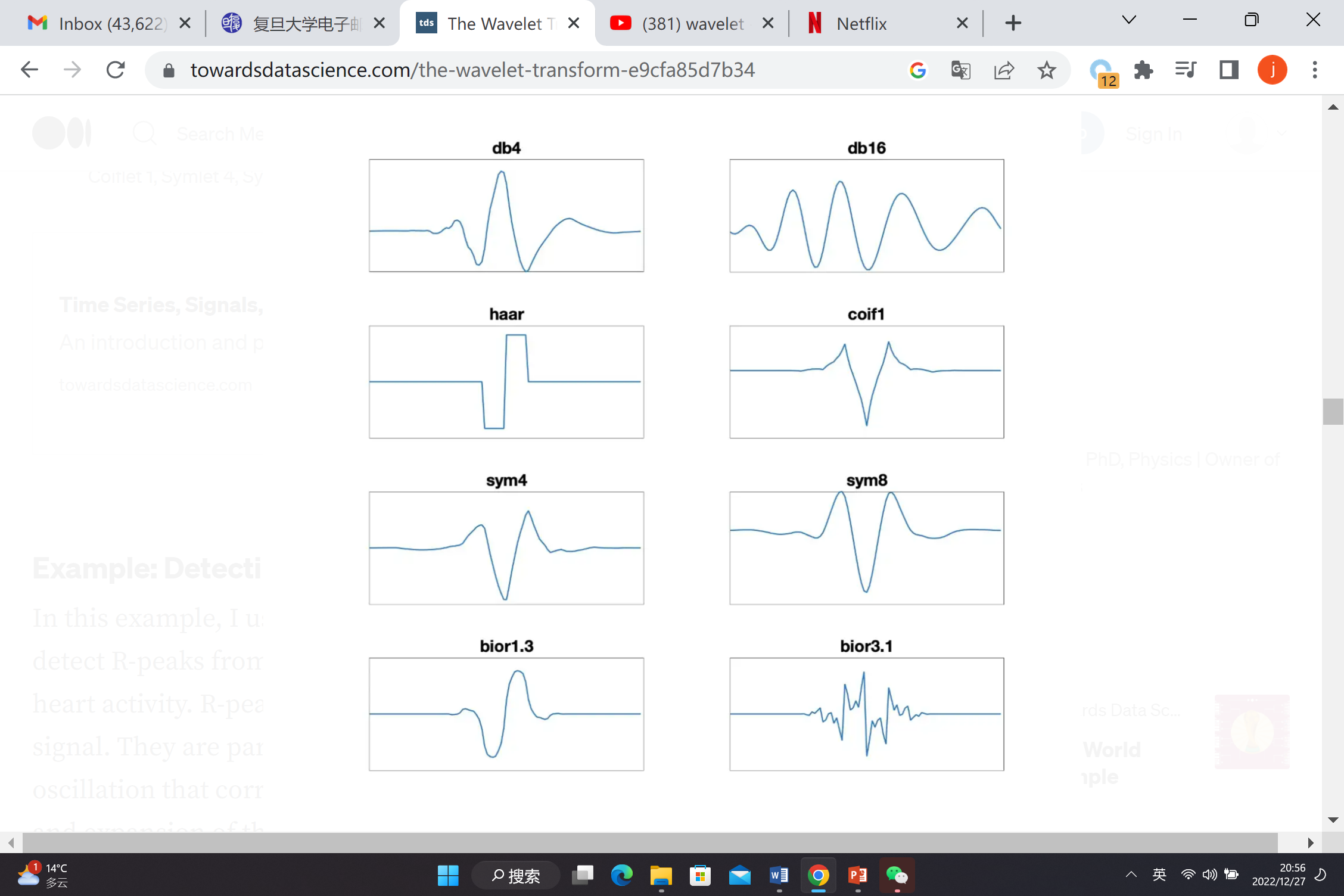 Orthogonal bases
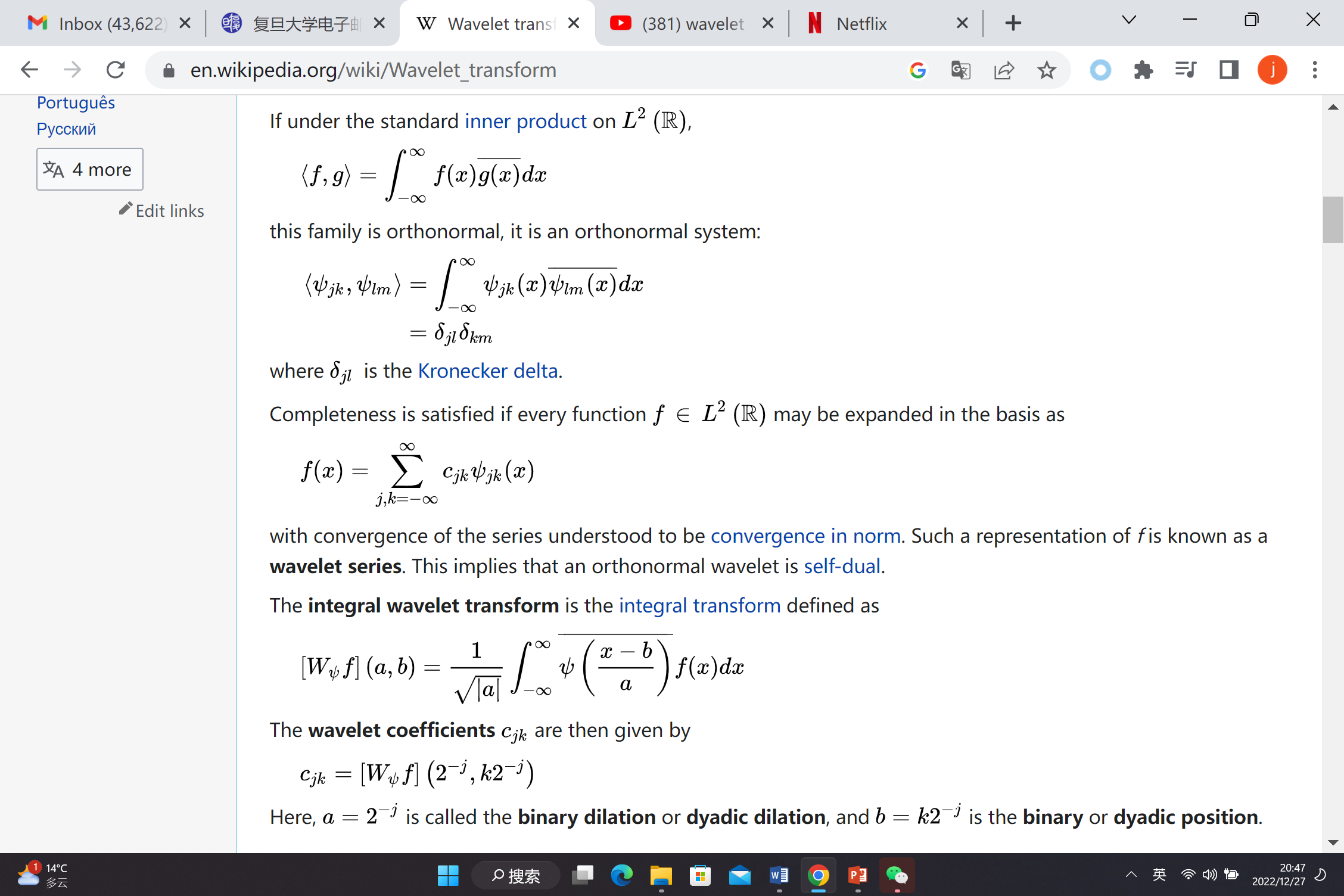 One example
S[n]=(56 40 8 24 48 48 40 16)’

S= 35h0-3h1+16 h2+10 h3+8 h4 – 8h5+ 0 h6 +12 h7

Where h is the Haar wavelet  
h0= (1 1 1 1 1 1 1 1)’, h1=(1 1 1 1 -1 -1 -1 -1)’ 
 ……..